/tmp/PreviewPasteboardItems/DSC00725.JPG
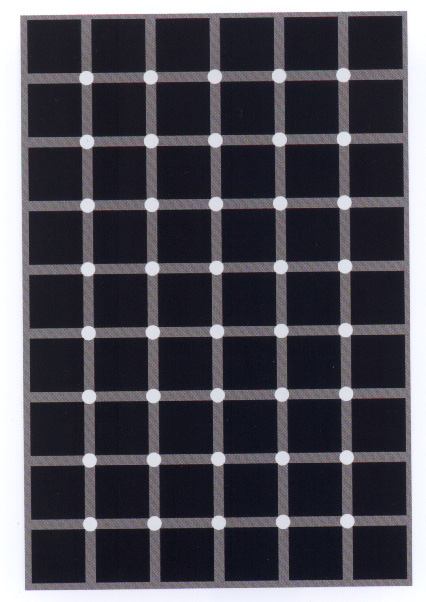 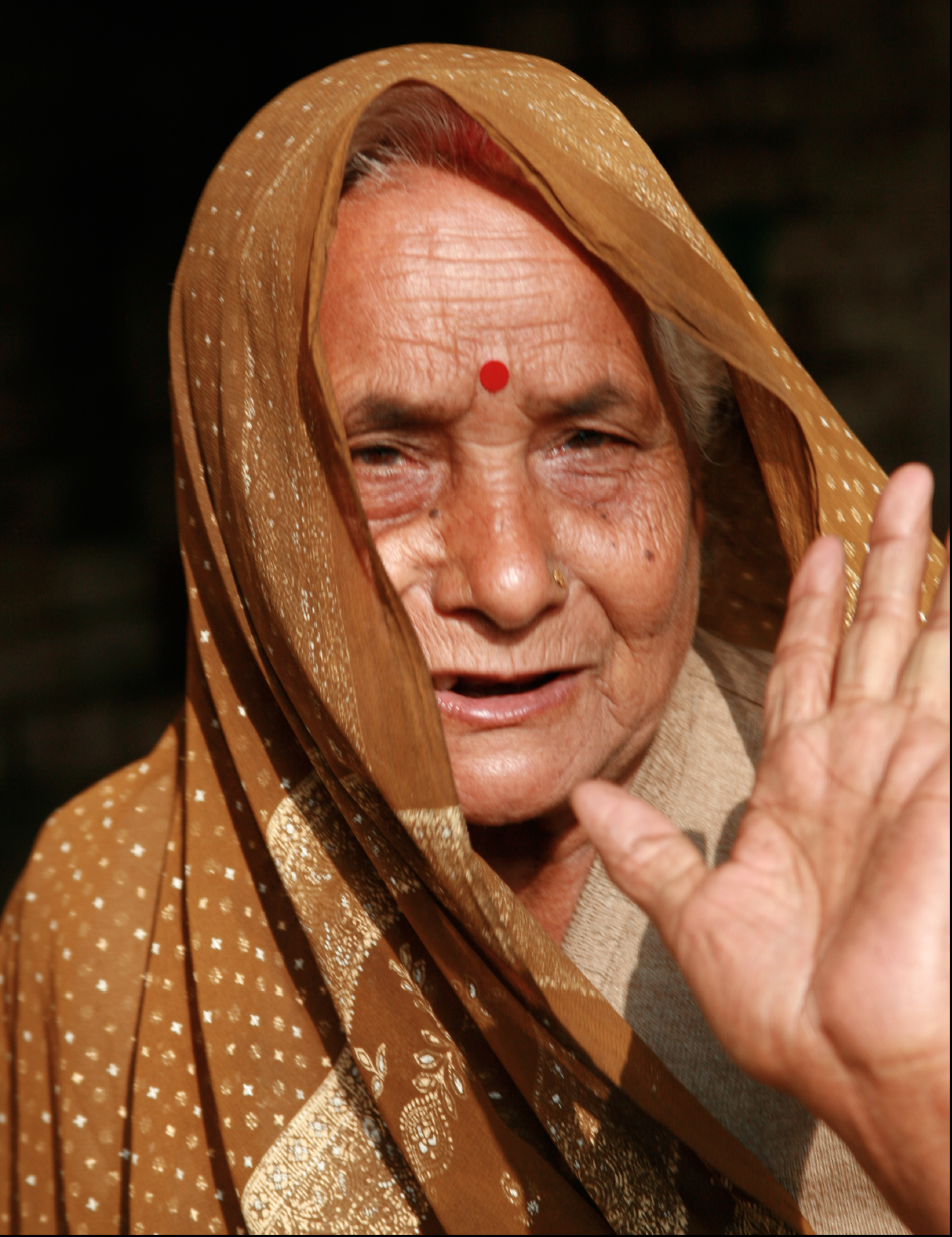 Sustainability Through Hazard Anticipation And Mitigation
 
				                       Peter J Webster
 
       School of Earth & Atmospheric Sciences, Georgia Institute of Technology, Atlanta GA, USA
“EVENT” WEIGHTED WORLD MAP
Population affected by Environmental Hazards
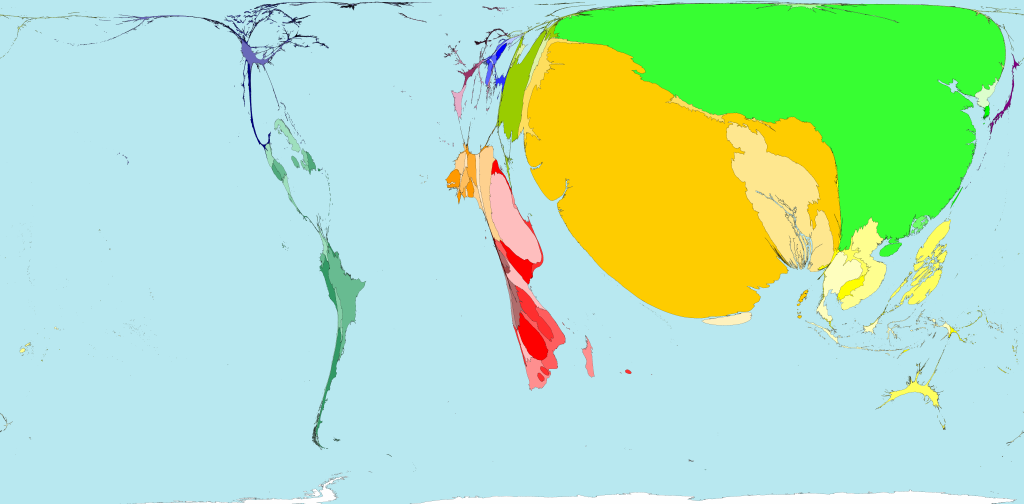 Tropical cyclones
Floods (flash and slow-rise)
Earthquakes  …
P
C
I
B
M/V
P
South and East Asia (especially India, China and Bangladesh) are most affected by environmental  hazards
Source: Milennium Ecosystem Assessment
Population effected by tropical storms
(5% storms, 95% damage and mortality
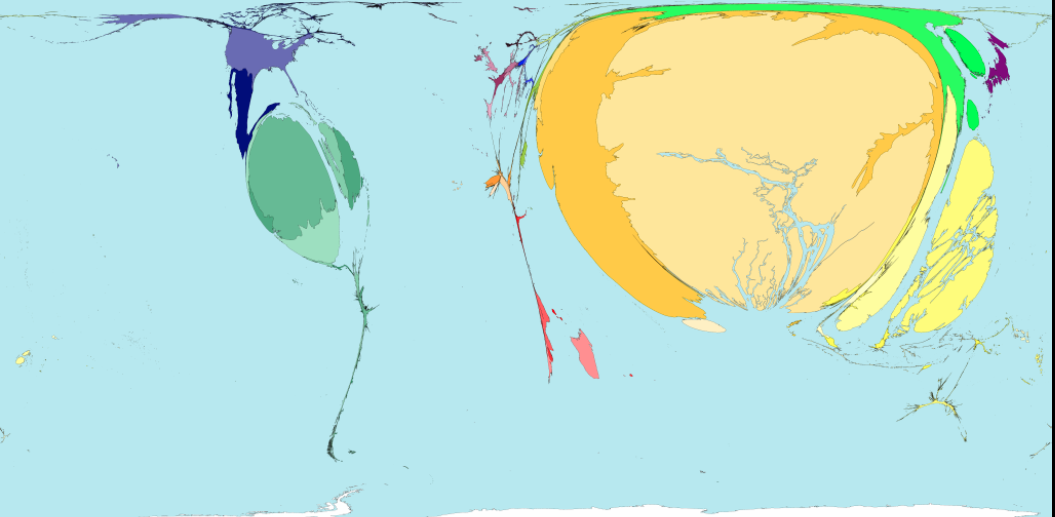 B
Flood Mortality
Ch
I
C
P
I
B
B
P
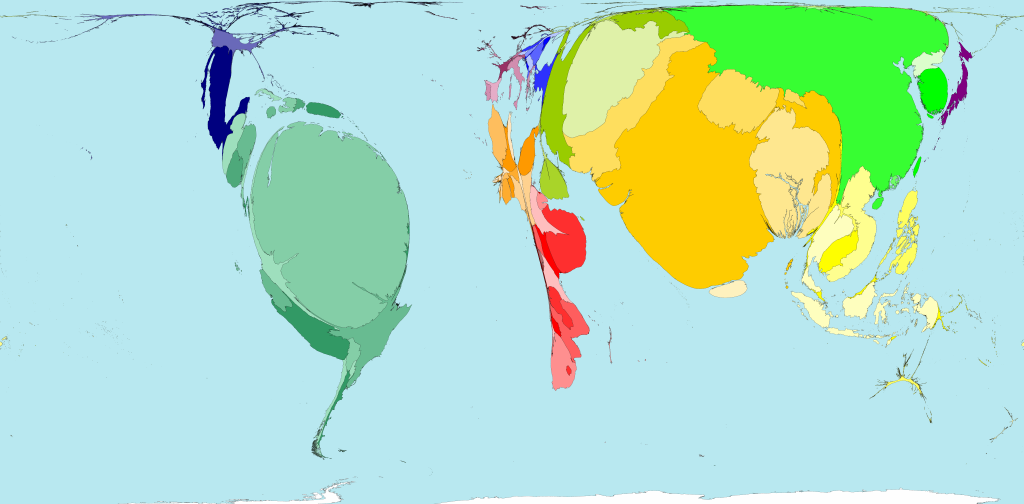 Ch
P
I
B
Bz
Source: Milennium Ecosystem Assessment
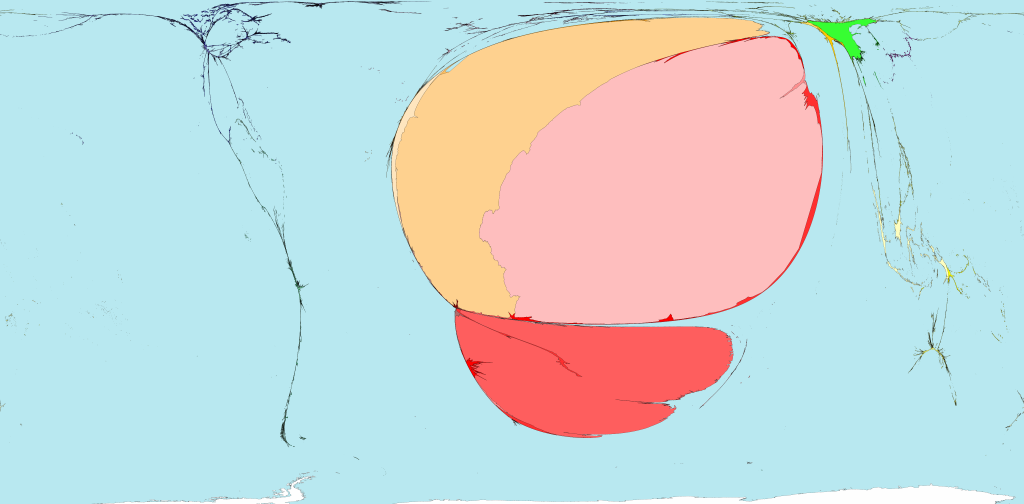 Killed by drought (slow hazard)




Malaria mortality
Africa
Pakistan/India
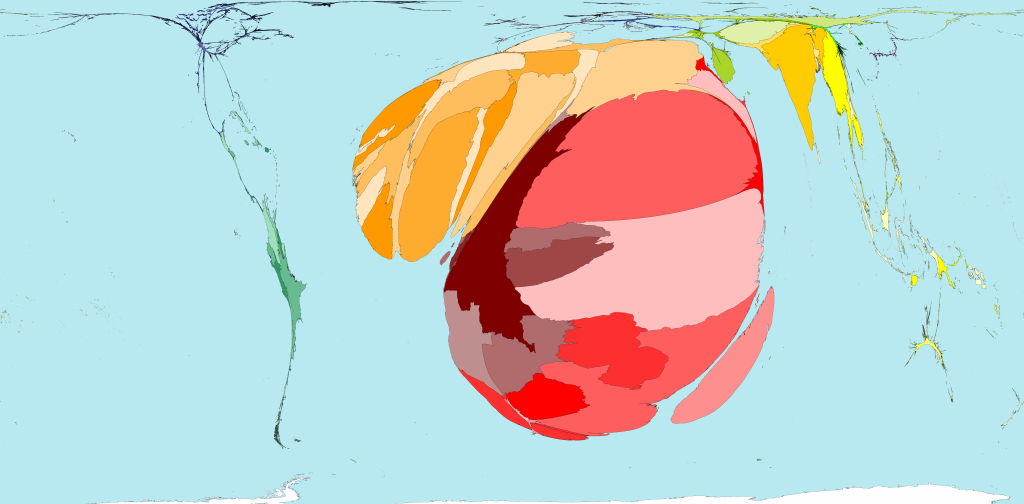 Africa
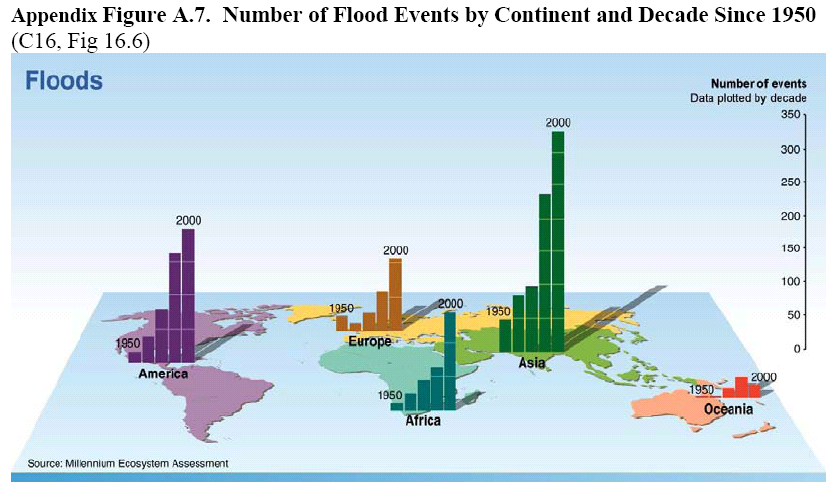 Floods in Asia factor of 2 greater than any other continent
Growing at a rapid rate
PROBABILITY OF INCREASES 10-DAYDURATION 
 FLOODING IN THE GANGES AND THE BRAHMAPUTRA
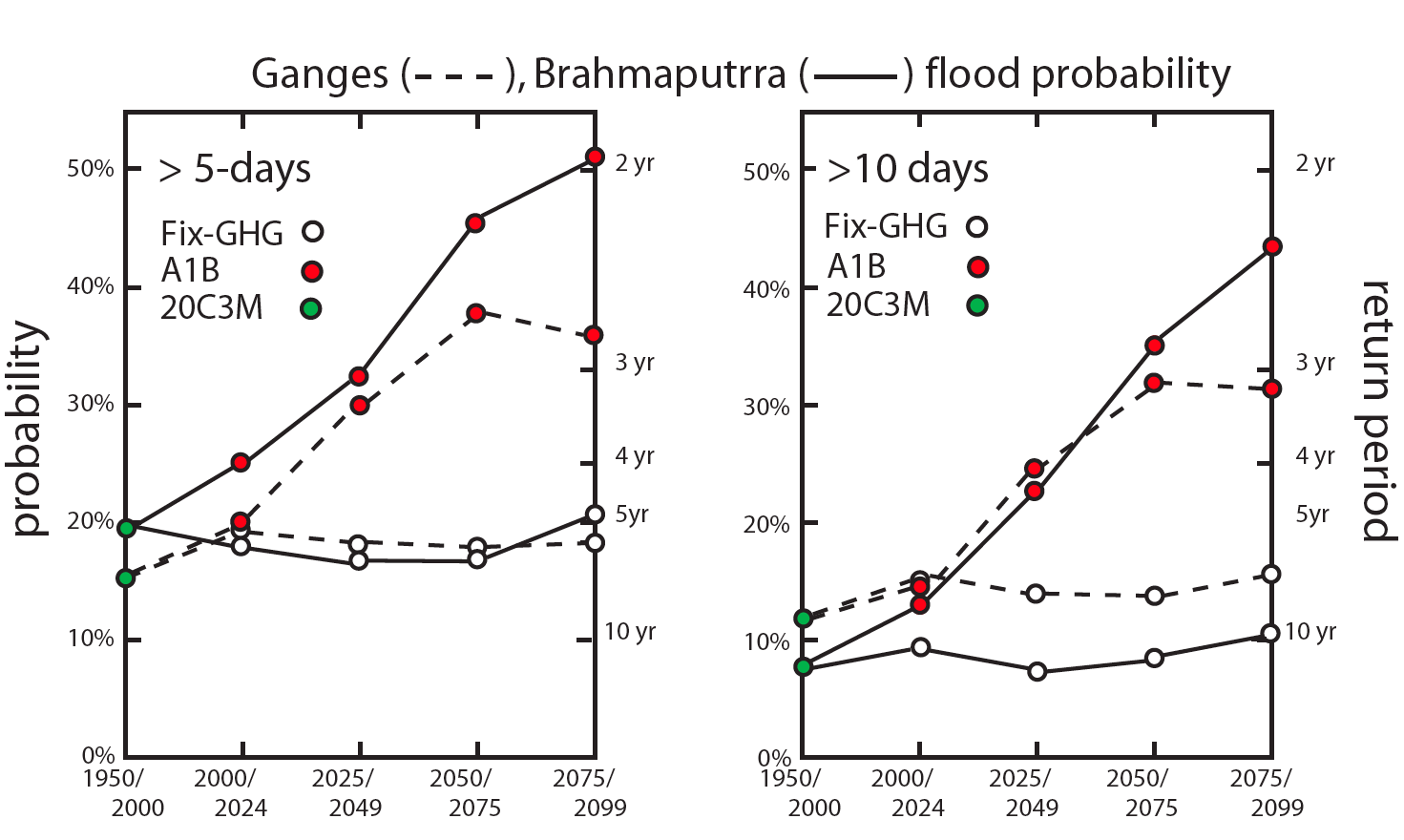 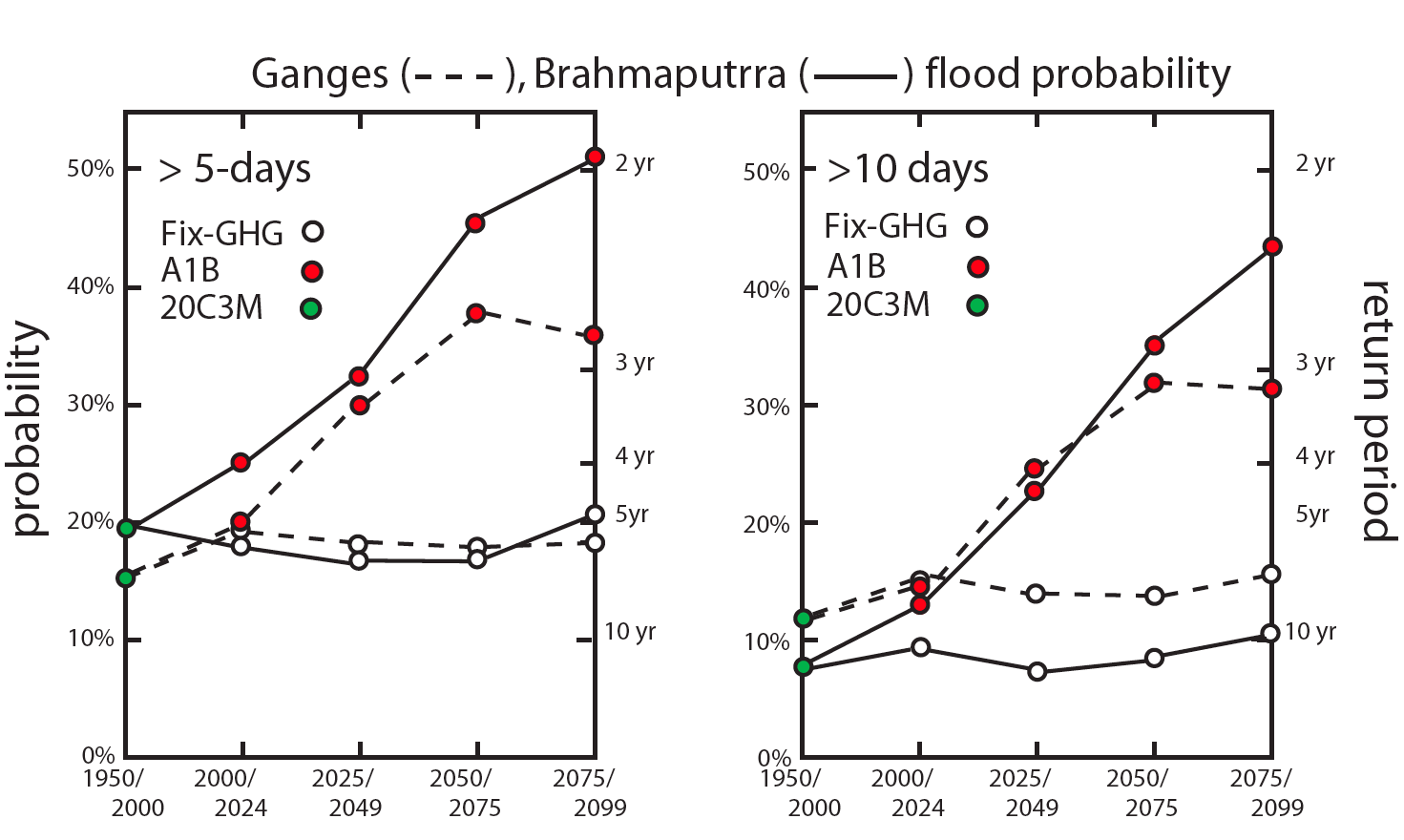 Currently, Bangladesh and India, can expect devastating 10-day flooding occurring four times per generation
By the end of the current century there is a high probability that India and Bangladesh will be visited by prolonged floods 10-20 times per generation
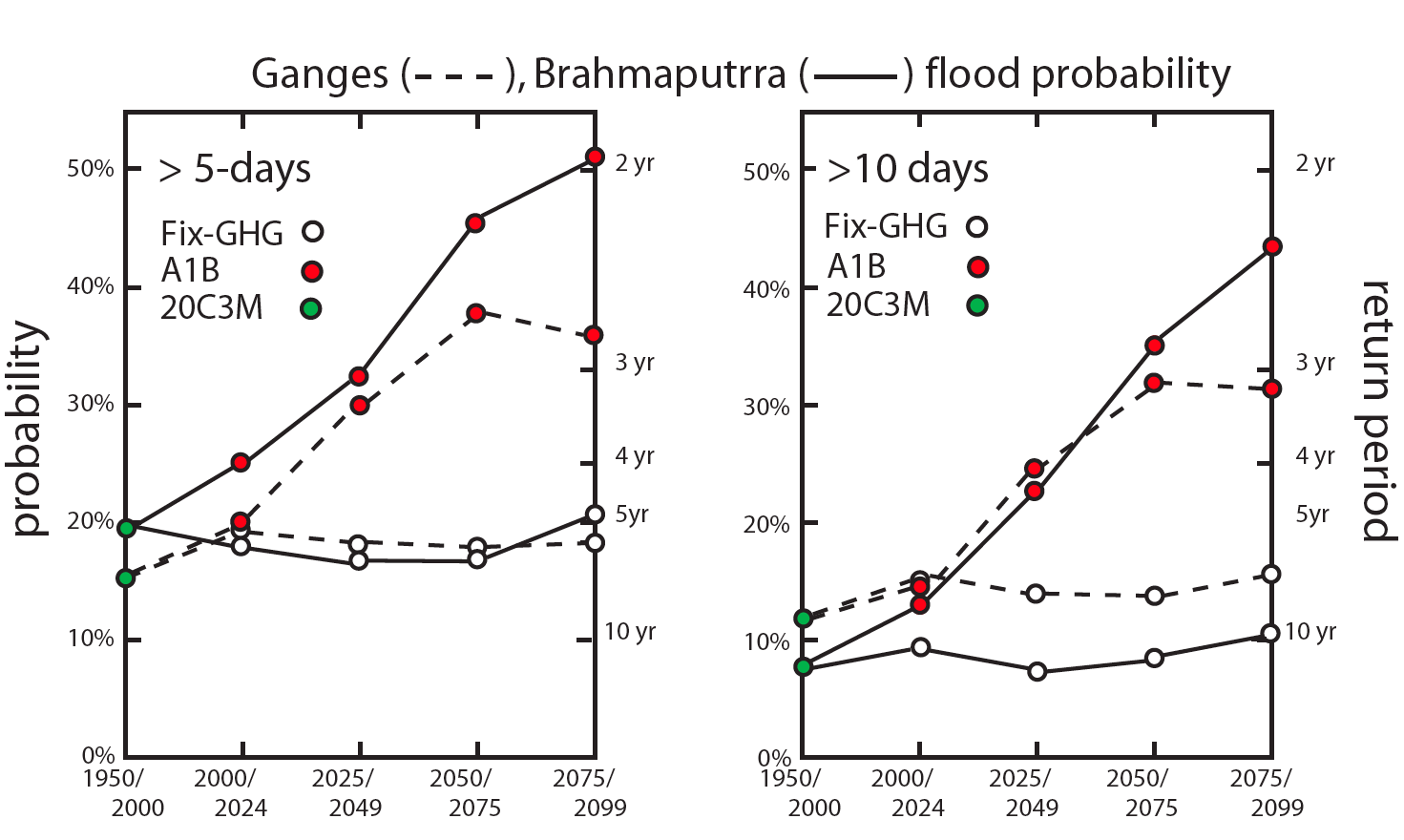 GHG 
projections
2000 level GHG
Webster and Jian (2011)
PROBABILITY OF INCREASES 10-DAYDURATION 
 FLOODING IN THE GANGES AND THE BRAHMAPUTRA
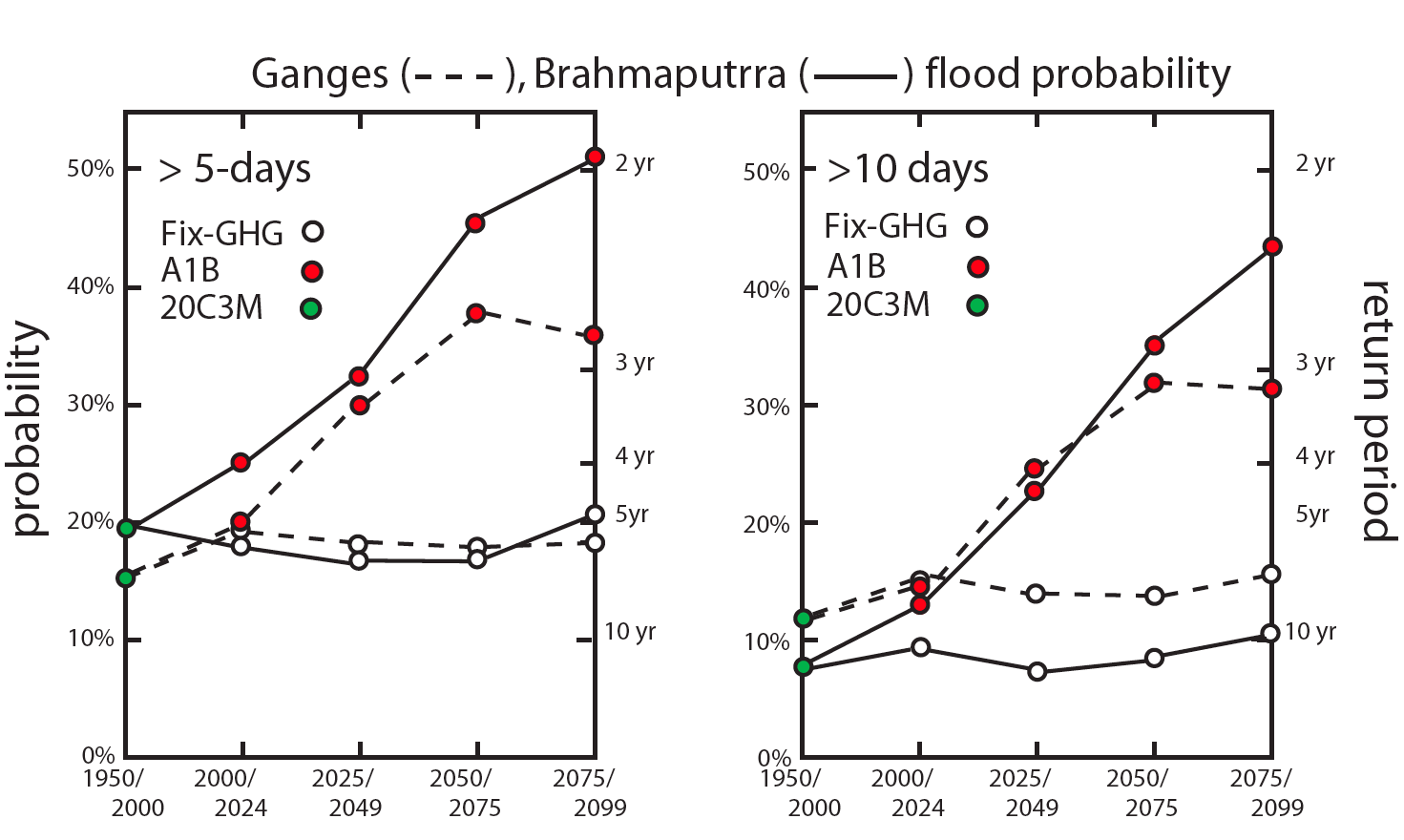 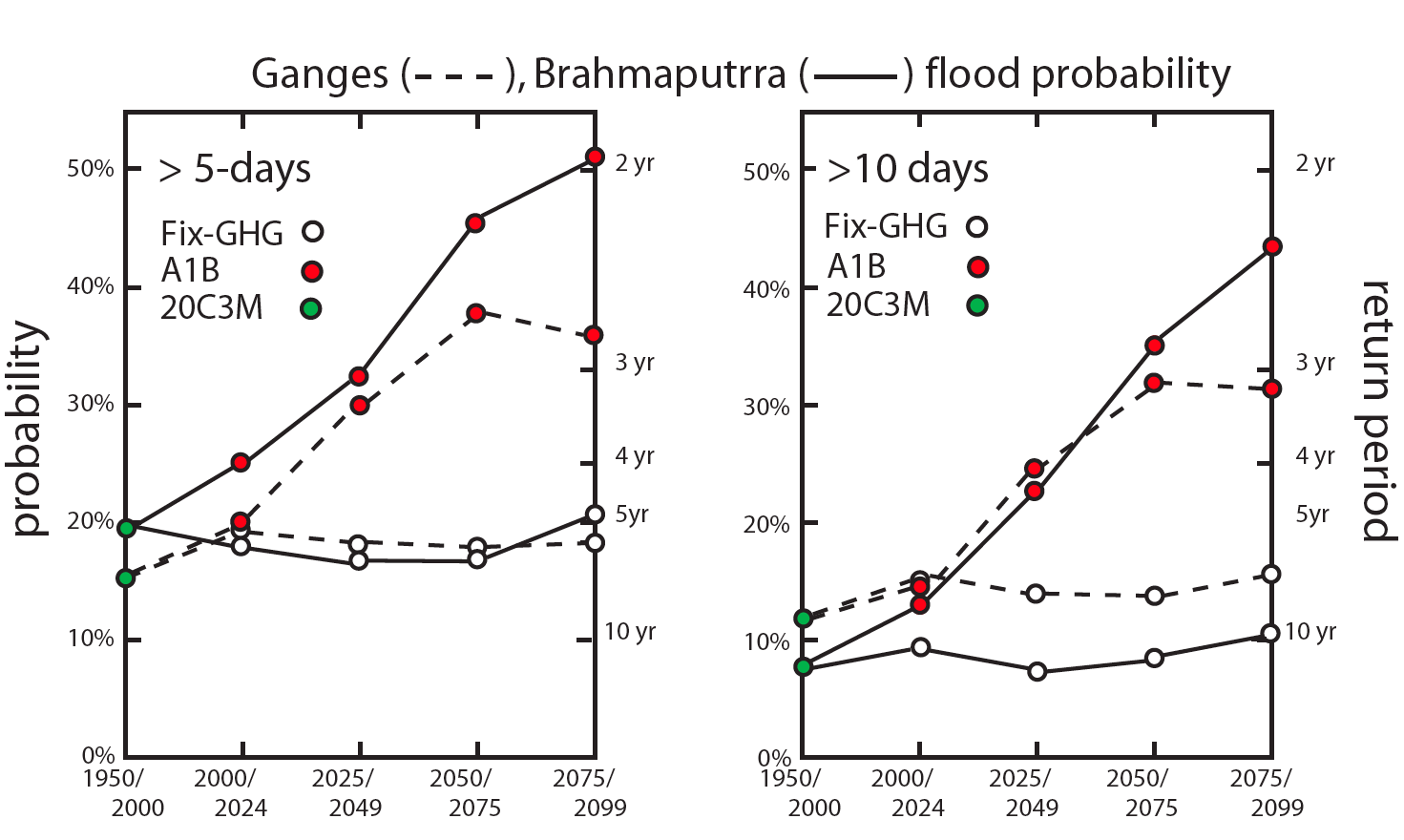 Currently, Bangladesh and India, can expect devastating 10-day flooding occurring four times per generation
By the end of the current century there is a high probability that India and Bangladesh will be visited by prolonged floods 10-20 times per generation
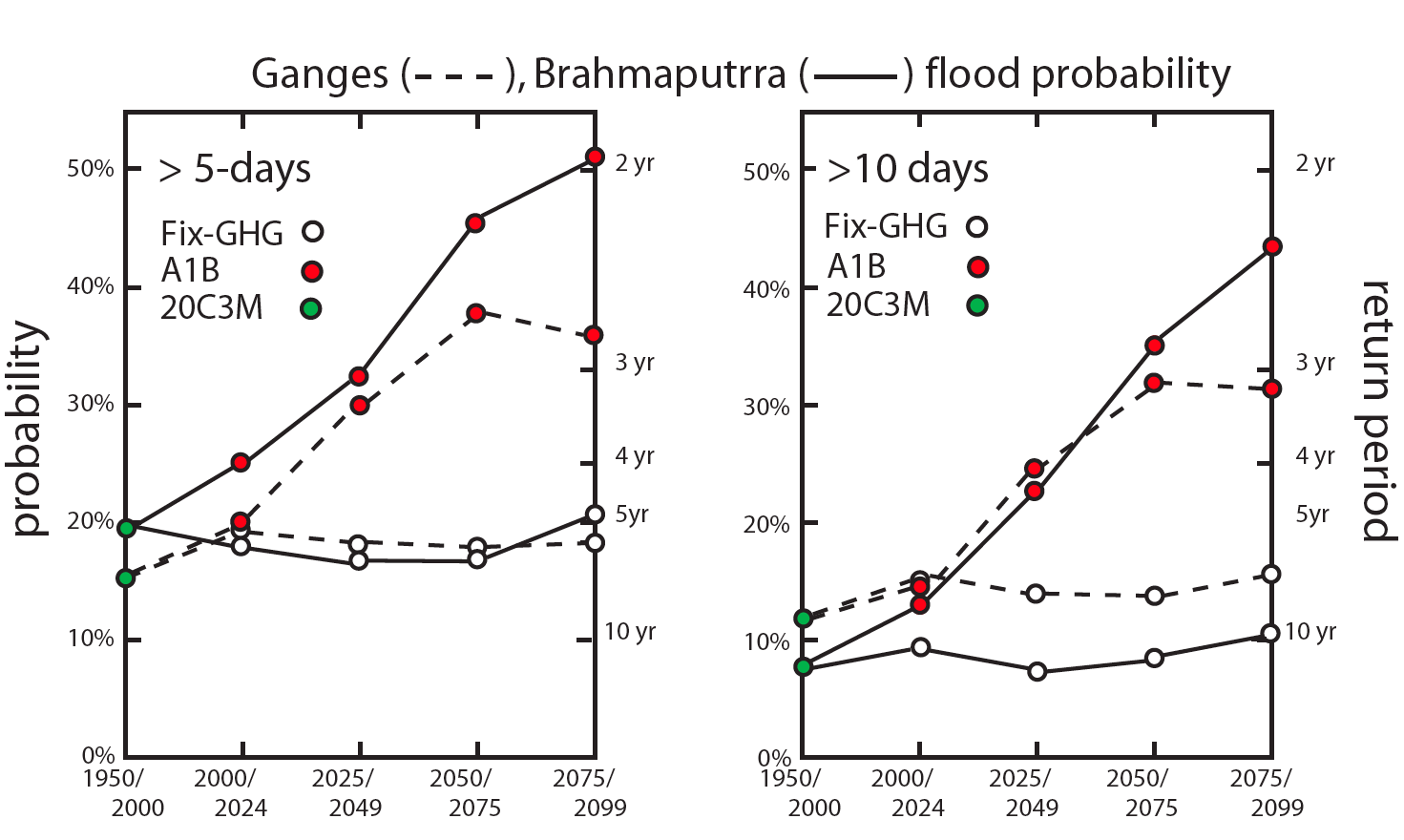 GHG 
projections
2000 level GHG
Webster and Jian (2011)
Climatology and Intensity Trends of North IndianOcean 
Tropical Cyclones
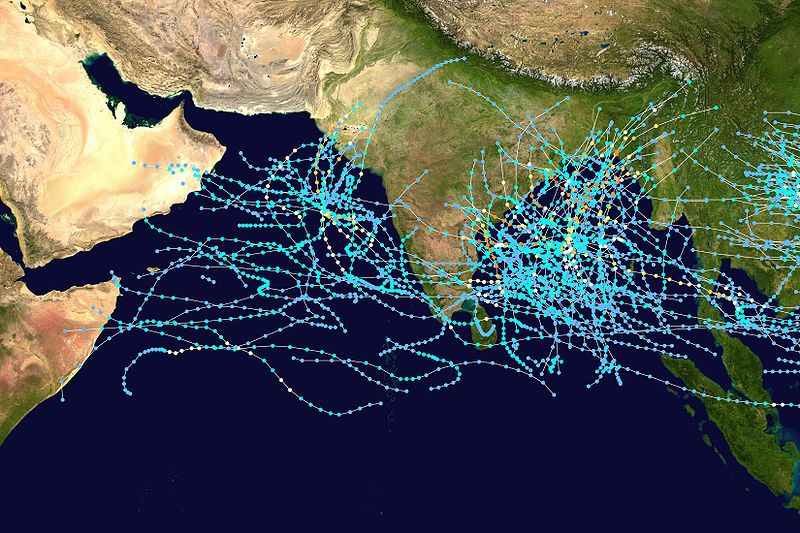 5% of storms form in NIO (4% BoB. 1% AS)
Two major formation periods: April-May and Oct-Nov
Two major formation   regions: Bay of Bengal and Arabian Sea.
1980-2005
Trend in the number of Category 4 & 5 TCs
Cat 4
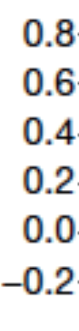 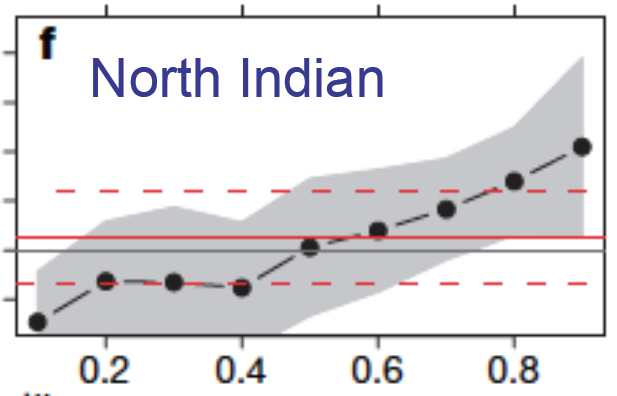 1981-2006 shows a substantial trend in the number of Category 4 and 5 tropical cyclones. 
Only the North Atlantic  shows similar growth in intensity (Elsner et al. 2008)
8
Population increases rapid but mainly in the developing world
Thus, overall percentage of the world in poverty grows
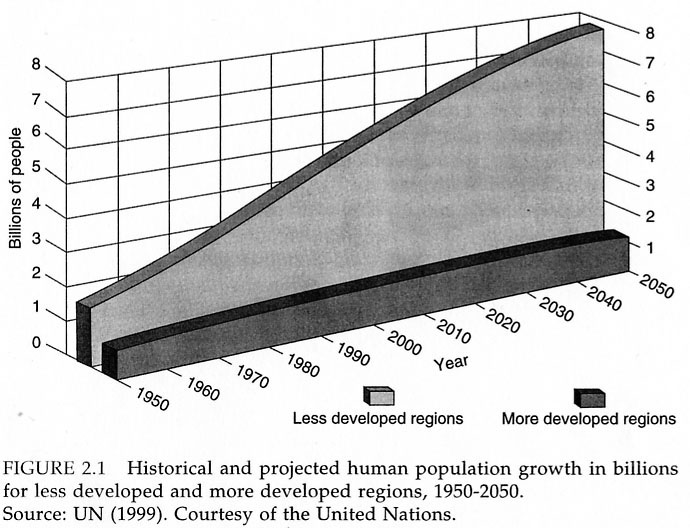 less developed
More developed
Projection: 2025
Population in monsoon countries shaded
Global population dominated by Asian monsoon countries in 2025
Indelible correlation: Hazards &Income < $2/day
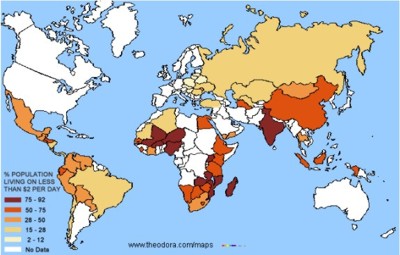 75-92%
50-75
25-50
15-25
  2-15
No data
Governments, agencies and NGOs are aware of the poverty-hazard nexus.
Why haven’t hazards been tackled more effectively?
Why has aid been ineffective?

 Increasing # hazards with rapidly growing popuaation?  Peculiar resistance
					The Valley of Death!
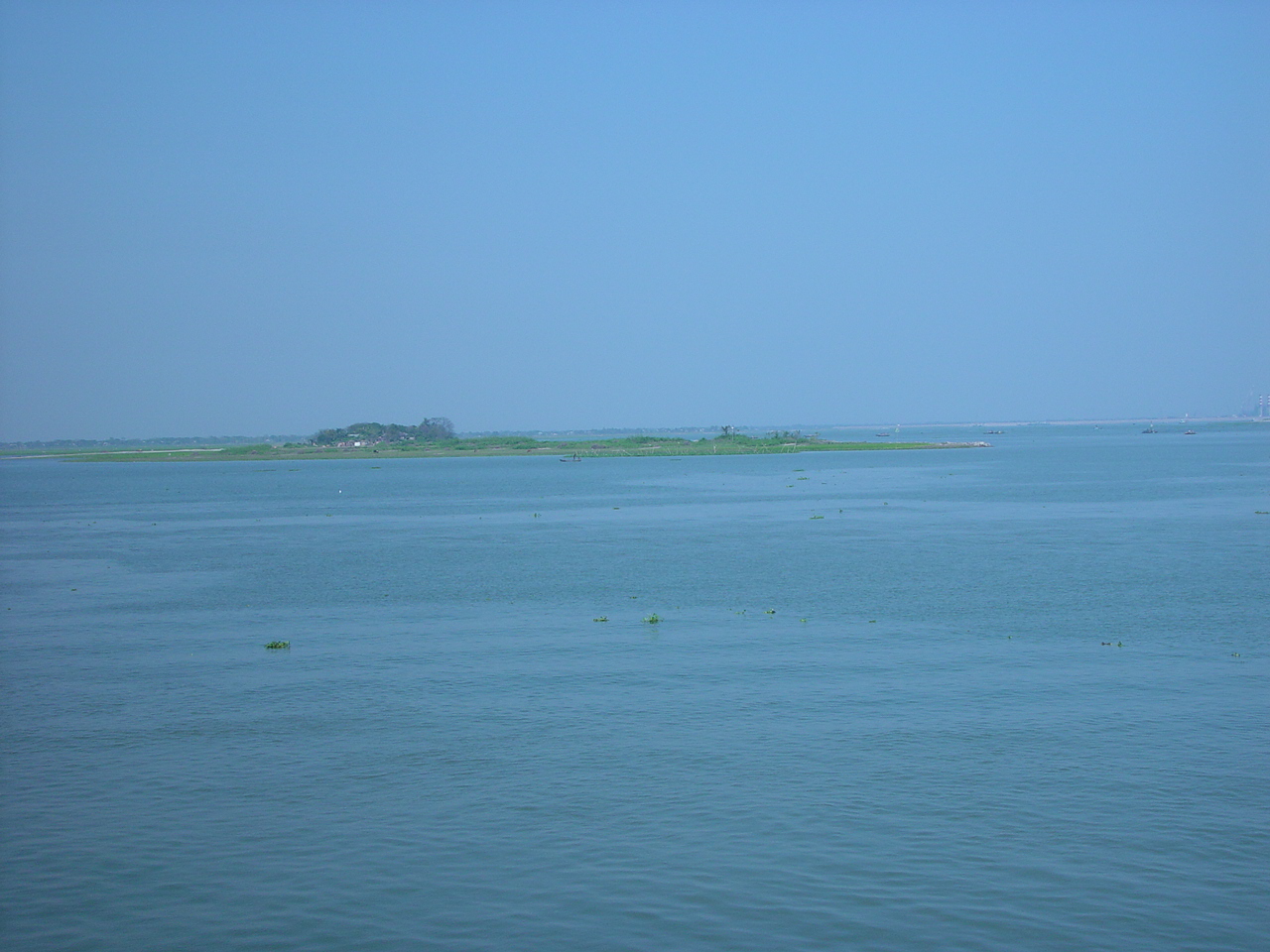 Hazards and the  treadmill of poverty
Flooding is the greatest cause of death and destruction in the developing world (e.g., India 6 million ha inundated, affecting 35-40 million people each year)
Governments have made progress in saving lives, but the victims of these slow-onset floods/tropical cyclones remain relentlessly impoverished
Loss of agricultural inputs (seed, fertilizer, pesticides, equipment) exceeds $1B/year in India alone. These agricultural inputs are almost always purchased on credit by smallholders against repayment after an expected harvest
The loss of a crop (or animals) and the agricultural input typically puts the farmer in debt for several years by which time the cycle is repeated, condemning generations to lives of poverty
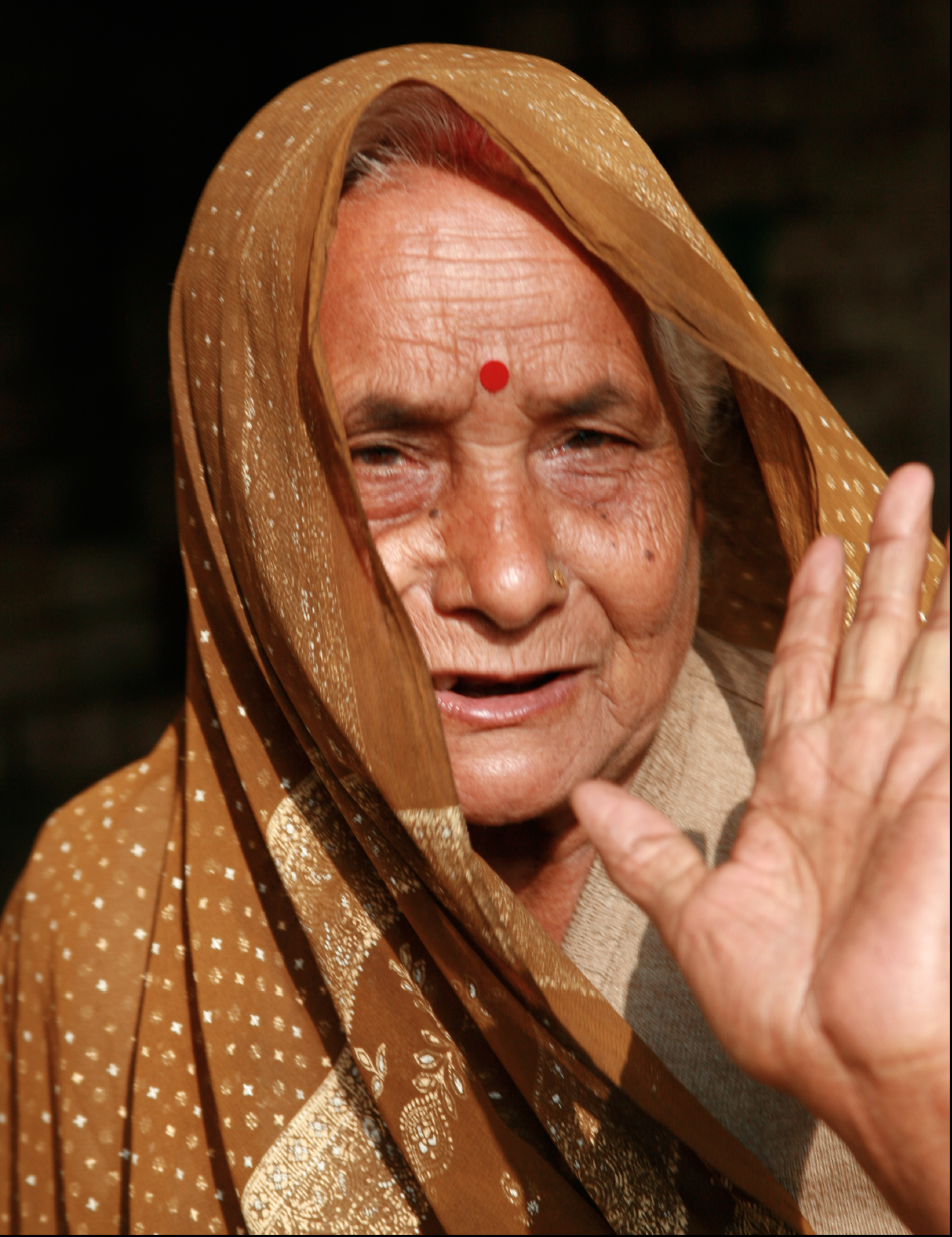 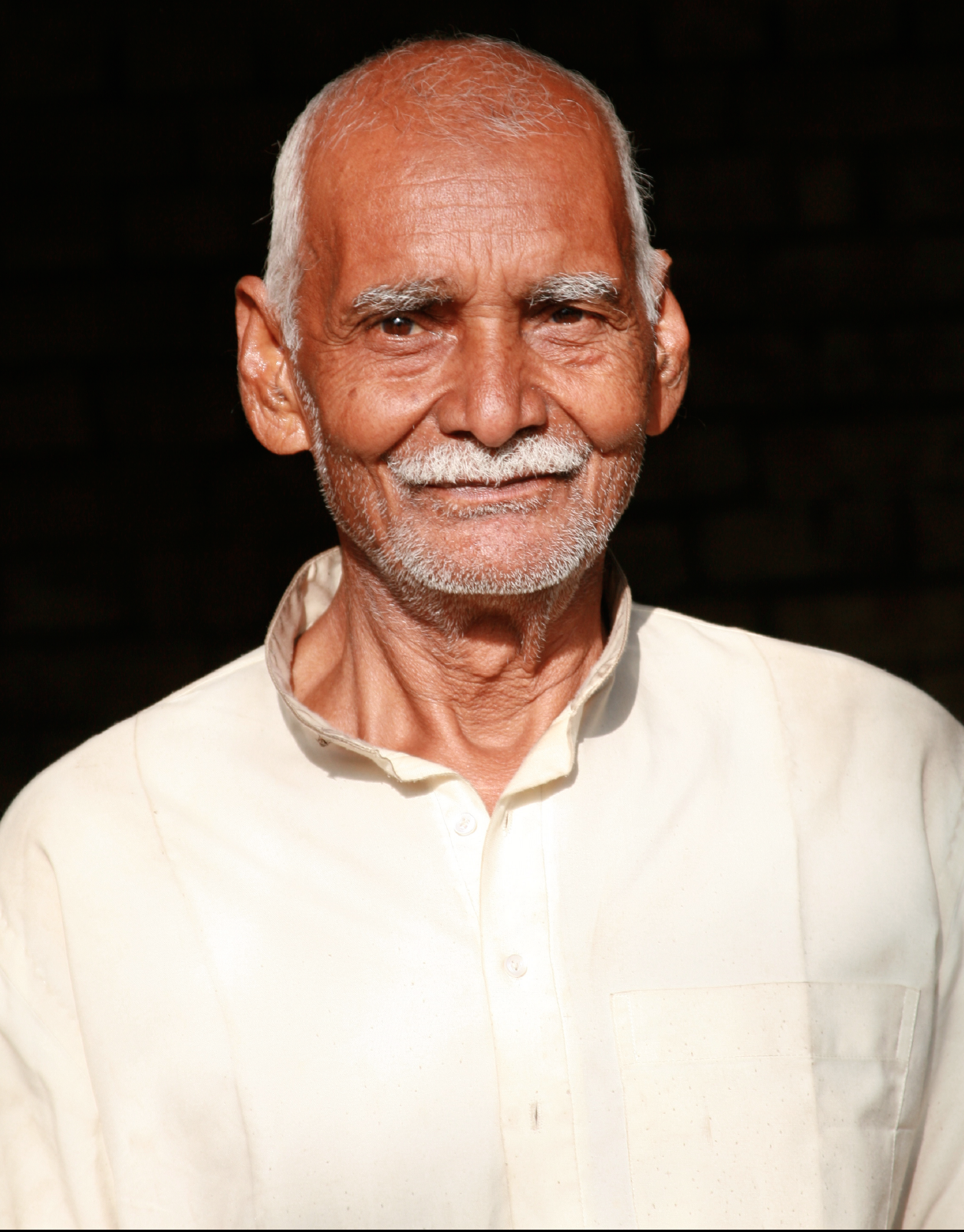 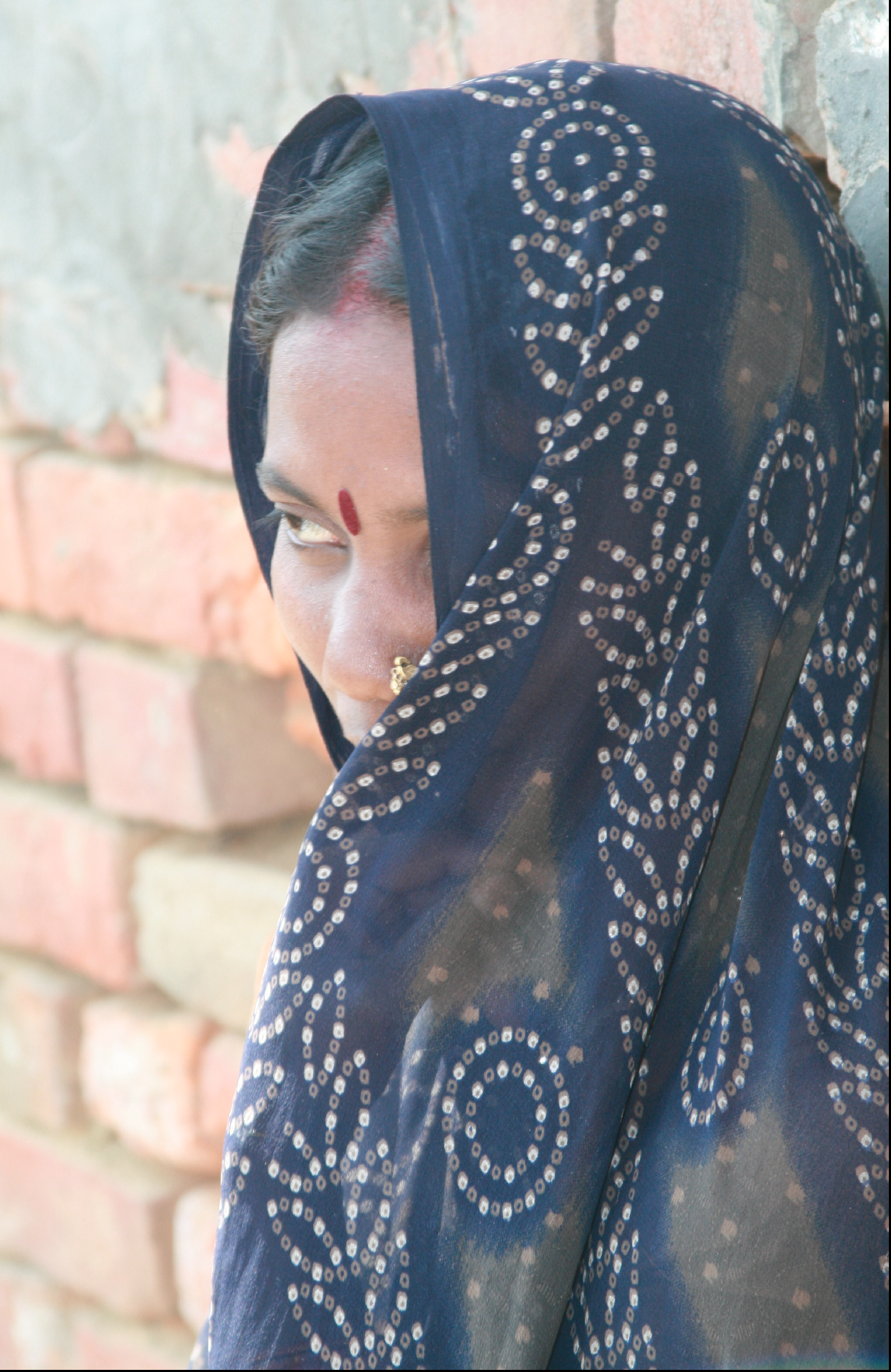 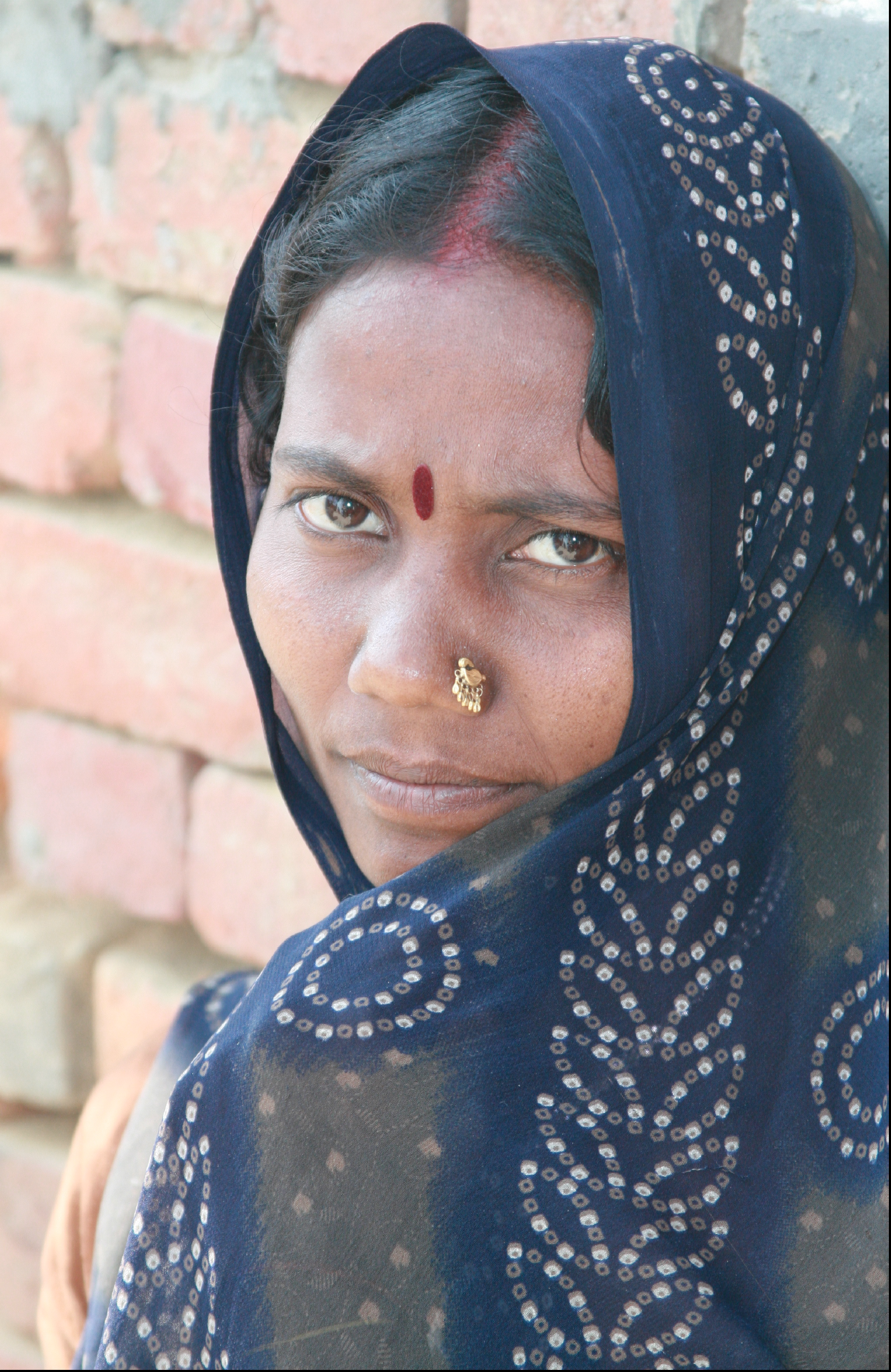 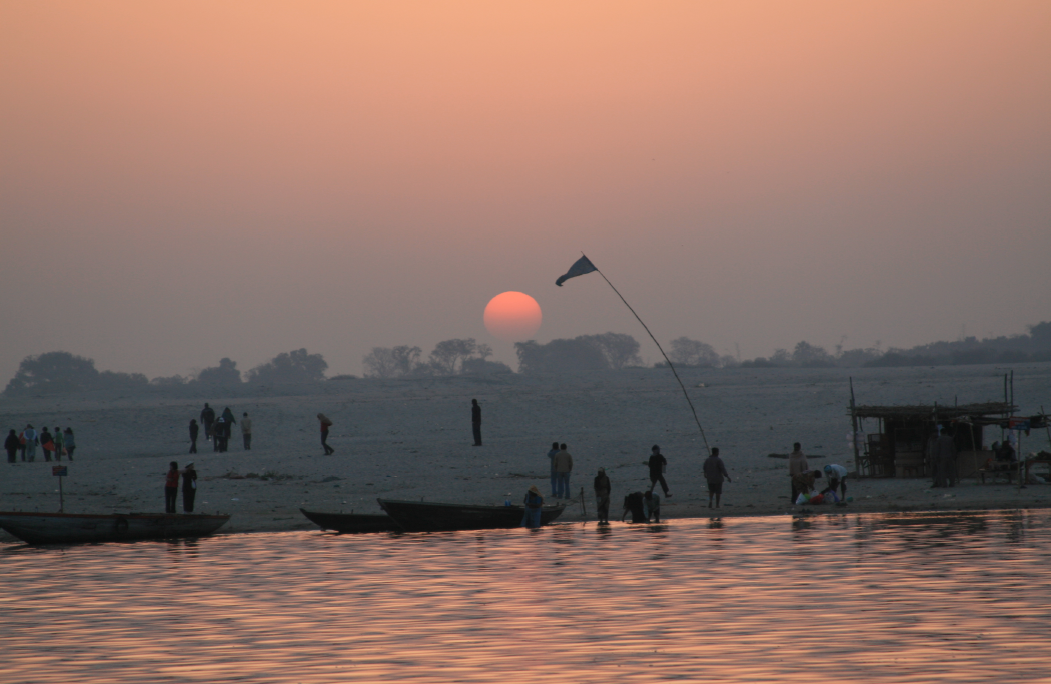 Thank you
Uncertainty in the success of less-developed world “sustainability projects”
100’s of efforts by funding agencies (most from developed world) 
Some questions, given a particular project:




Very few are successful (most fall into the Valley of Death)
Will the grapes produce wine?
What type of wine will be produced?
Will the grapes just wither on the vine
So we know what the problems are, we understand the science but how to cross the bridge between science and application
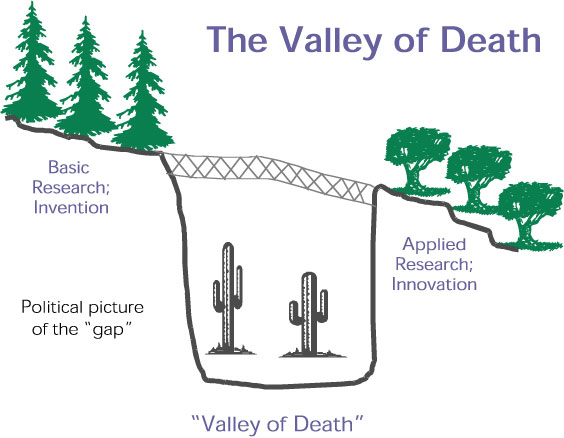 ?
?
?
?
BASIC RESEARCH
INNOVATION
INVENTION
	Potential Solutions
failure
APPLICATION: 
Determination of Risk
Preparation
Adaptation to and mitigation of hazards
failure
failure
WHY DO SO MANY PROJECTS WITHER ON THE VINE?
VALLEY OF DEATH
where so many projects languish and perish
WHY DO SO MANY WELL-INTENTIONED PROJECTS END IN FAILURE?
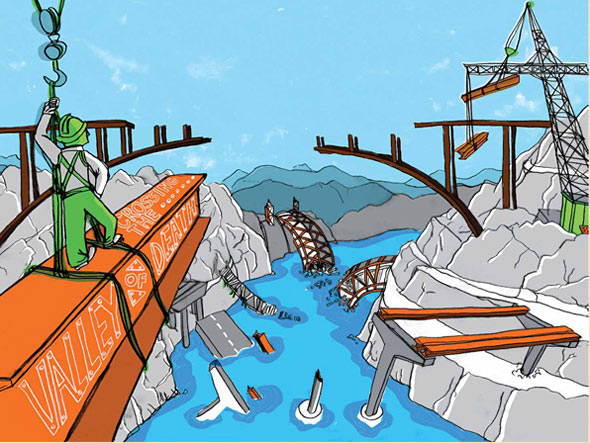 Valley of Death
Clearly, we know the science that will provide a populace of the probability of an impending hazard and we have a basic idea of how to communicate this knowledge, but, …

why is there so  much trouble in going from basic research to application?
WHY SO MANY DEVELOPMENT GRAPES DRY ON THE VINE
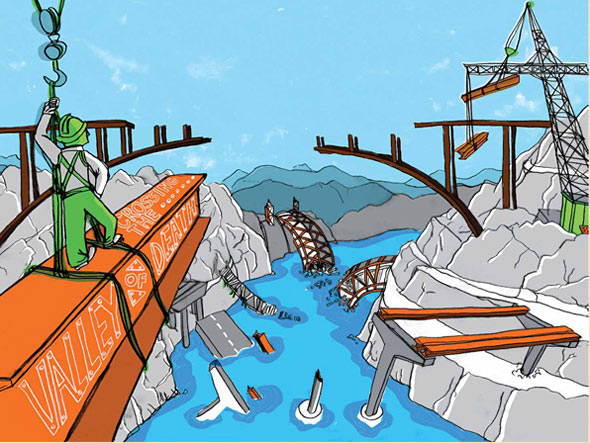 Developed world solutions for less-developed world application
Valley of Death
Lack of maintenance: 3-year grants and political changes of mind
No human capacity building: loss of young scientists/technicians
Imposed solutions rather than partnerships
Technological transfer
National pride and resentment
Sustainability through Hazard Anticipation 
and  Mitigation 
(SHAZAM)
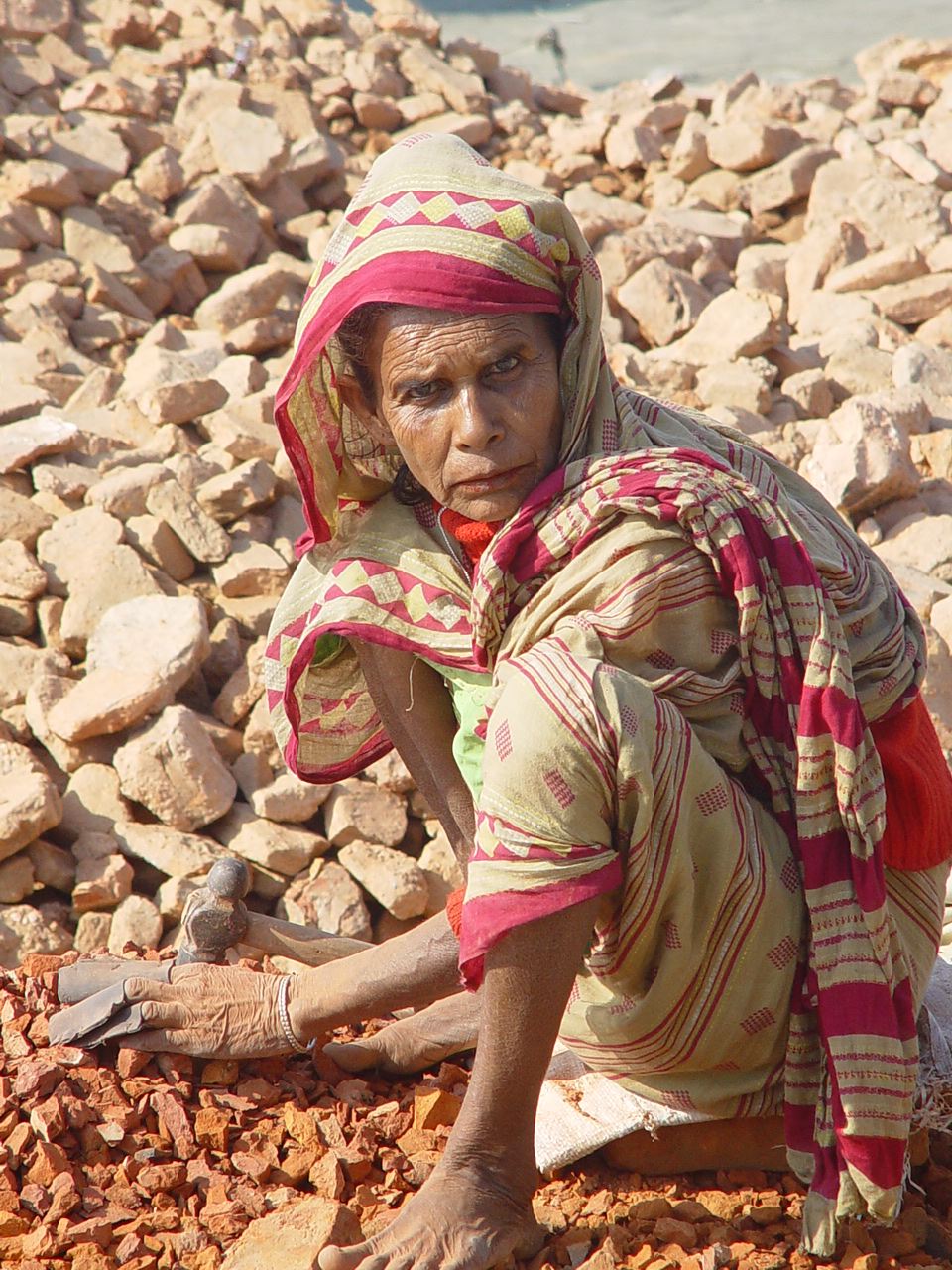 We are firmly of the belief that:
 
“….A society that learns to deal with present era hazards will be best equipped to adapt to and mitigate hazards encountered in a changing climate…” 

And altering a

“transcribed expectation (born to suffer) to a desired future”
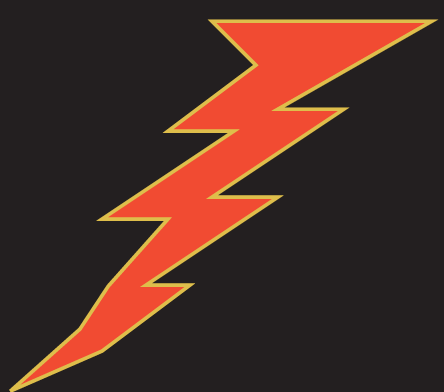 SHAZAM is an onomatopoeia  for “rolling thunder”:
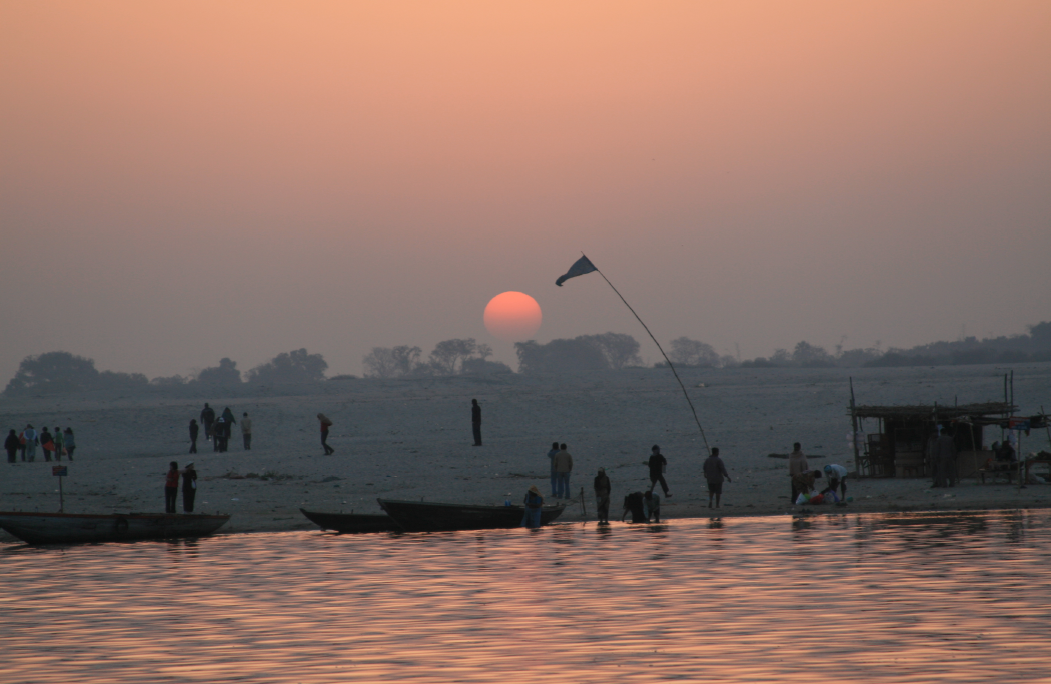 OVERVIEW
The spiral of environmental hazards:                                      			              hazards, population => poverty => ……..
End-to-end prediction systems and spanning the “valley of death”. 
Targeted environmental probabilistic forecasting
		Providing forecasts directly to those who need and can use 	them
Four examples: 



Ways ahead and spanning the “valley of death”.
Flood forecasting systems in Bangladesh 
Flooding forecasting systems Pakistan
Gujarat  heat stress and public health (JH)
Public health in a changing climate (JH)
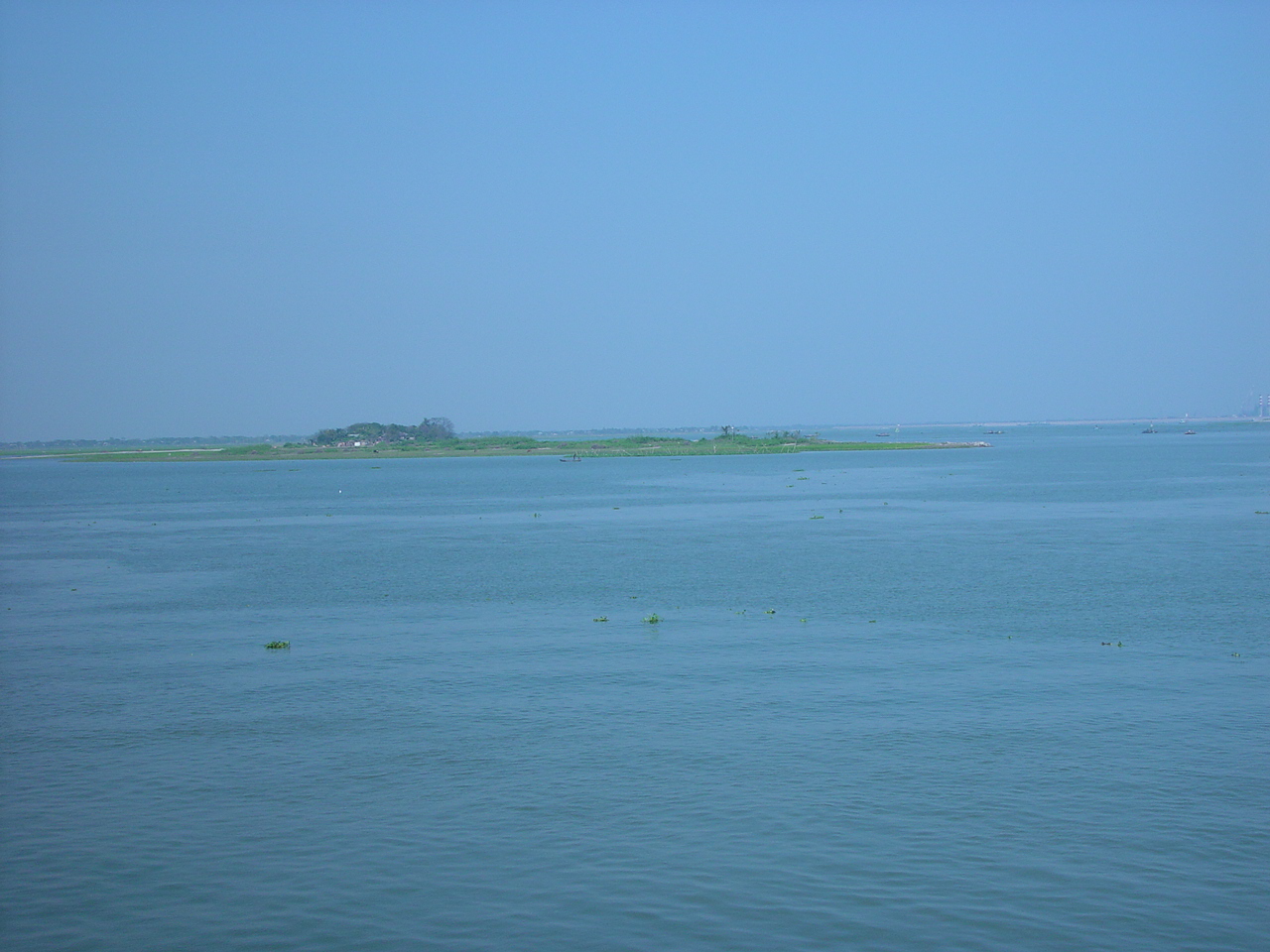 End-to-end flood prediction in Bangladesh: Extended probabilistic flood forecasts on medium and long time-scalesResults after 10 years:Considerable drying of the grapes on the vine.Not exactly a good shiraz but perhaps a moderate amarone!
water as a resource
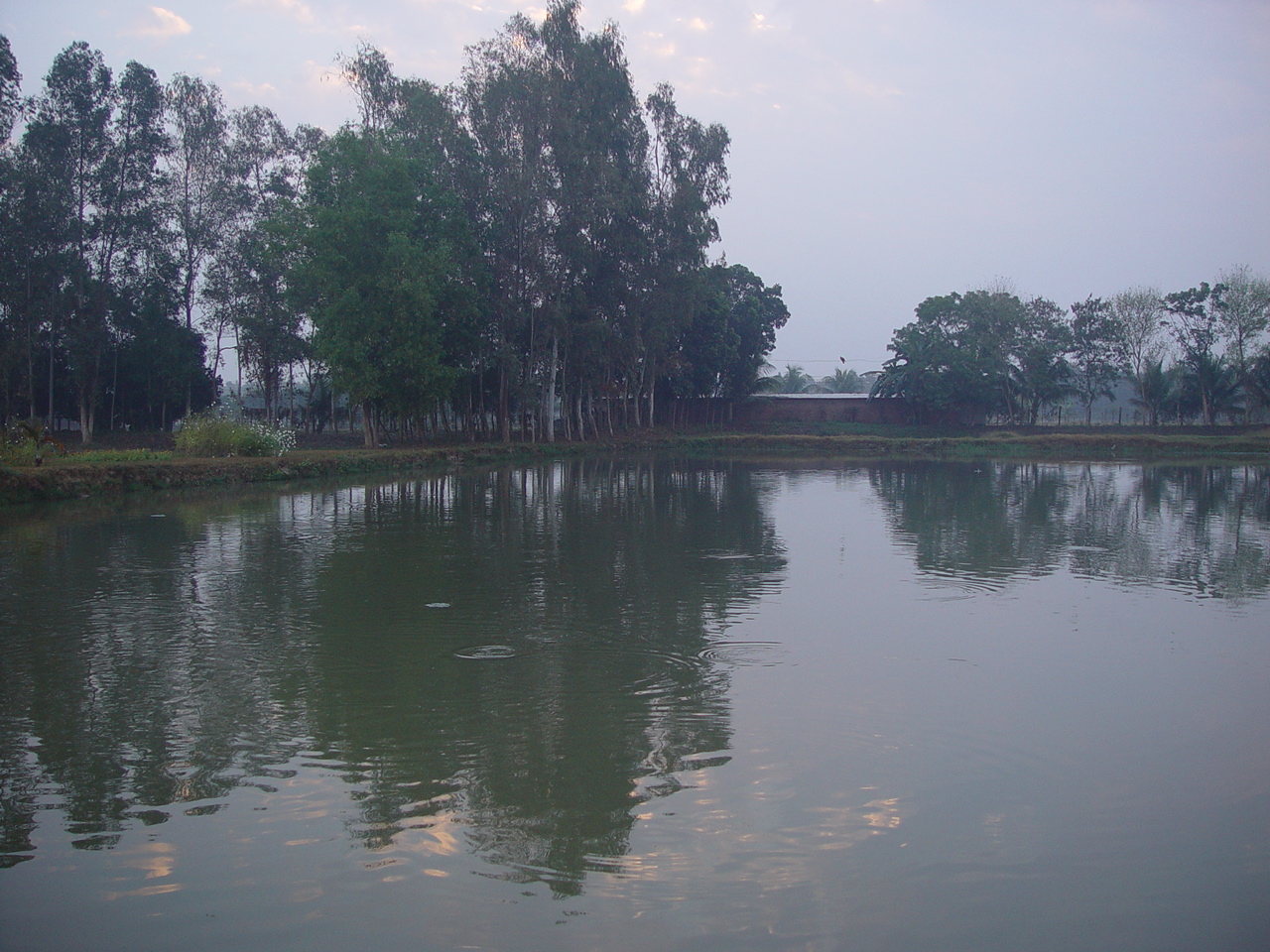 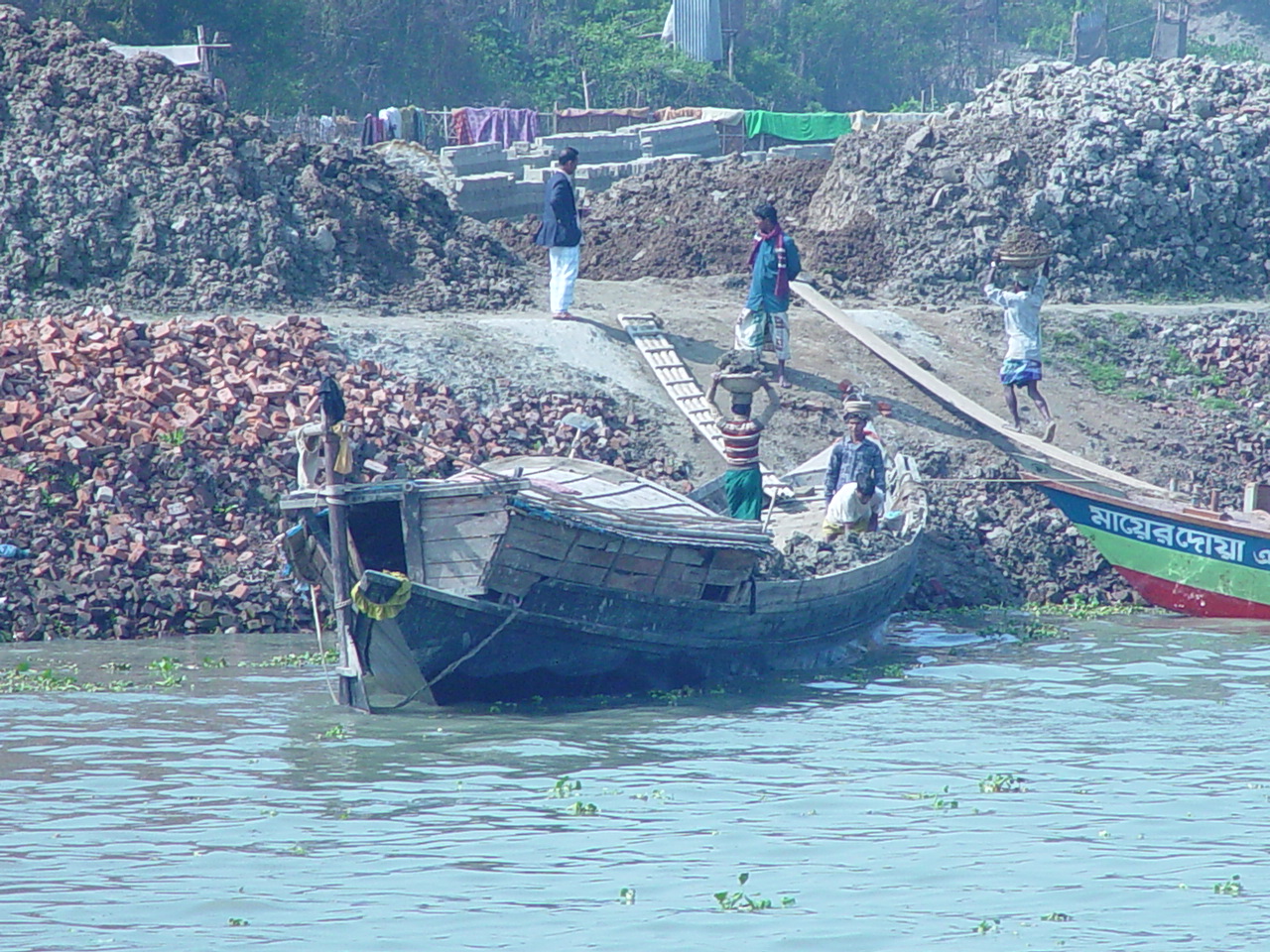 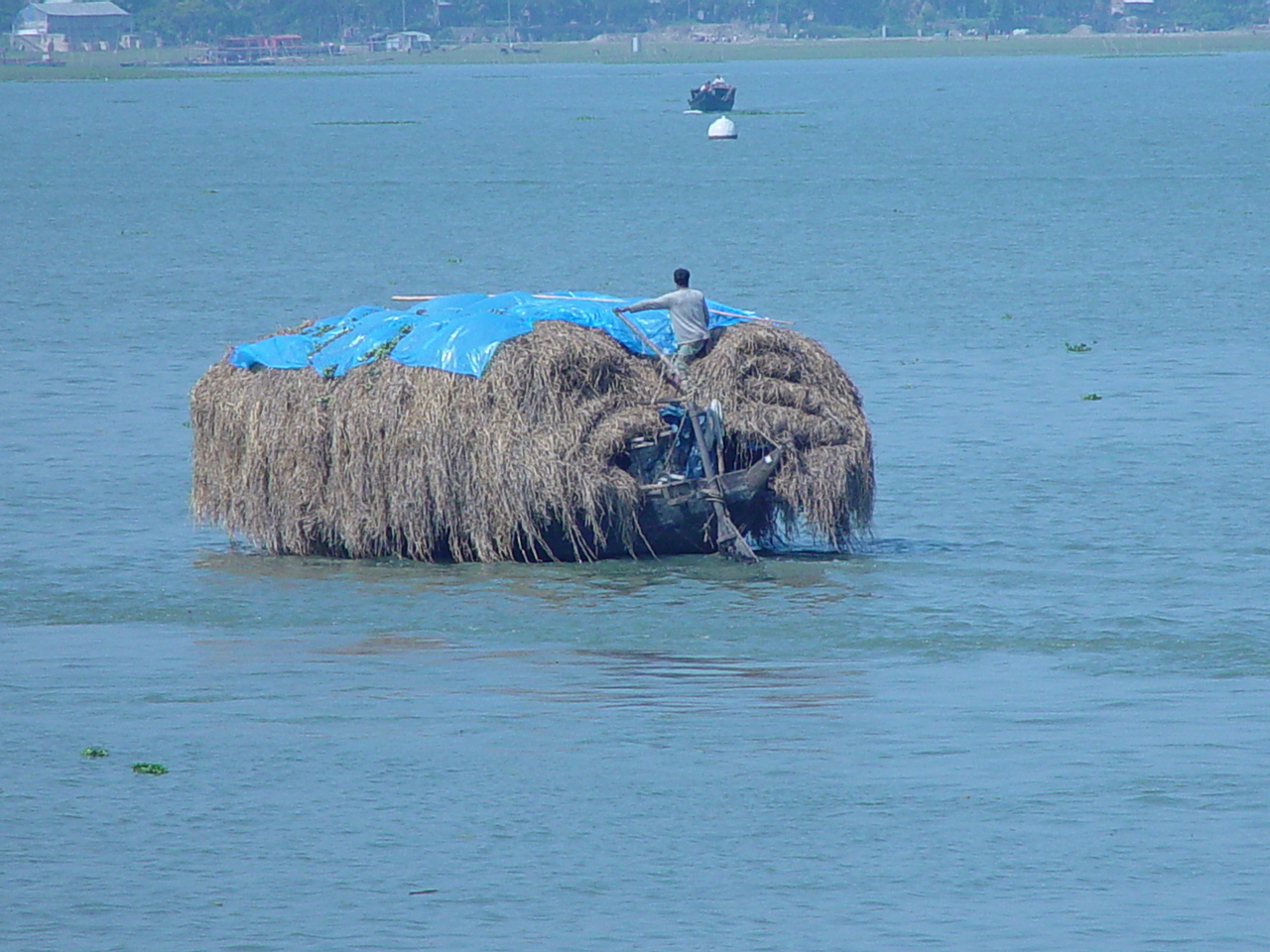 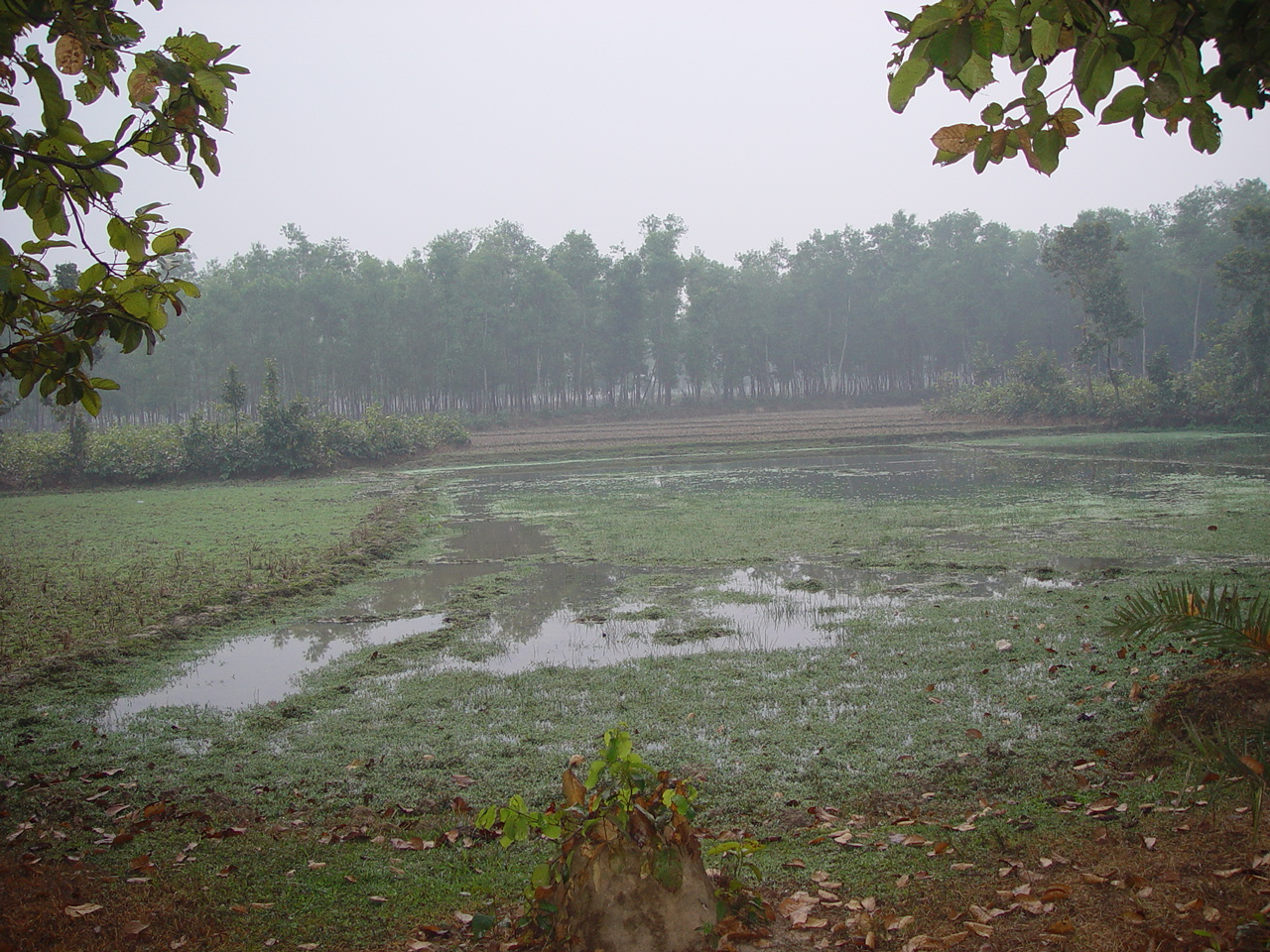 water as a hazard………
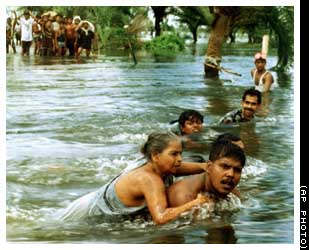 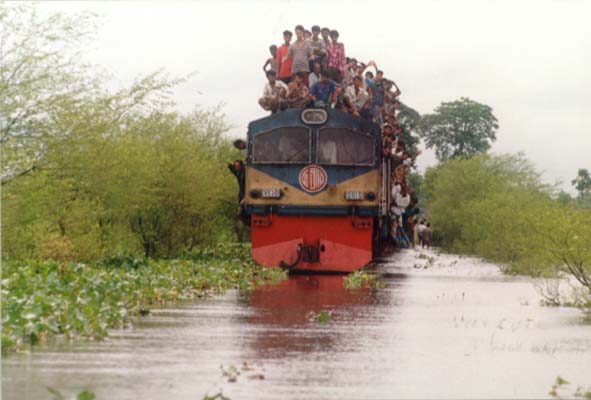 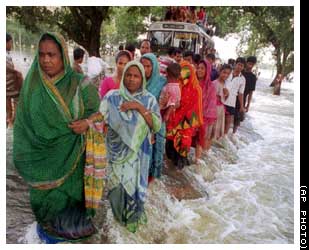 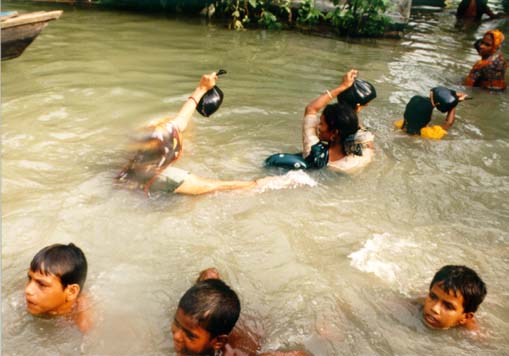 water as a hazard
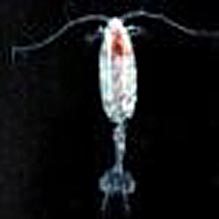 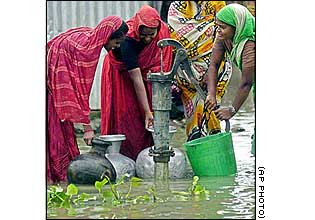 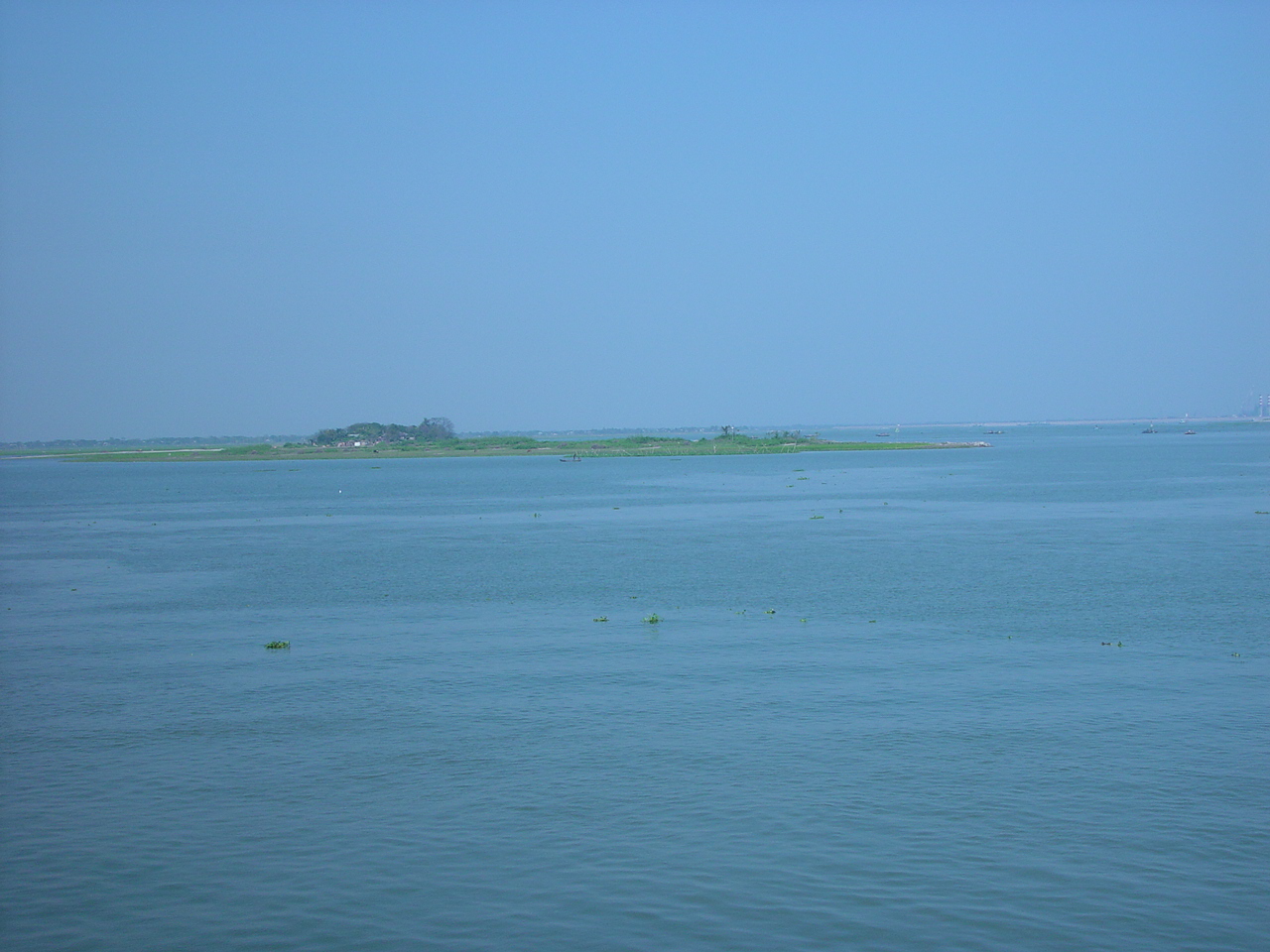 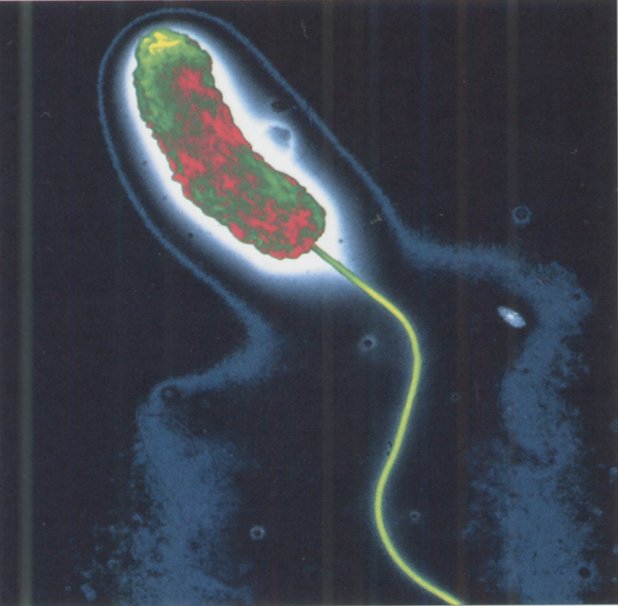 The Bangladesh Project
Following the disastrous 1998 flooding in Bangladesh when flooding from the Ganges, Meghna & Brahmaputra covered 60% of Bangladesh for 3 months, we were approached to design an advanced flood warning system.
Bangladesh, like India today, had only a 2-day river forecast horizon
CFAN produces probabilistic flood forecasts for the Govt of Bangladesh to  1-15 days, 15-30 days and seasonal since 2004; tropical cyclone forecasts since 2007.
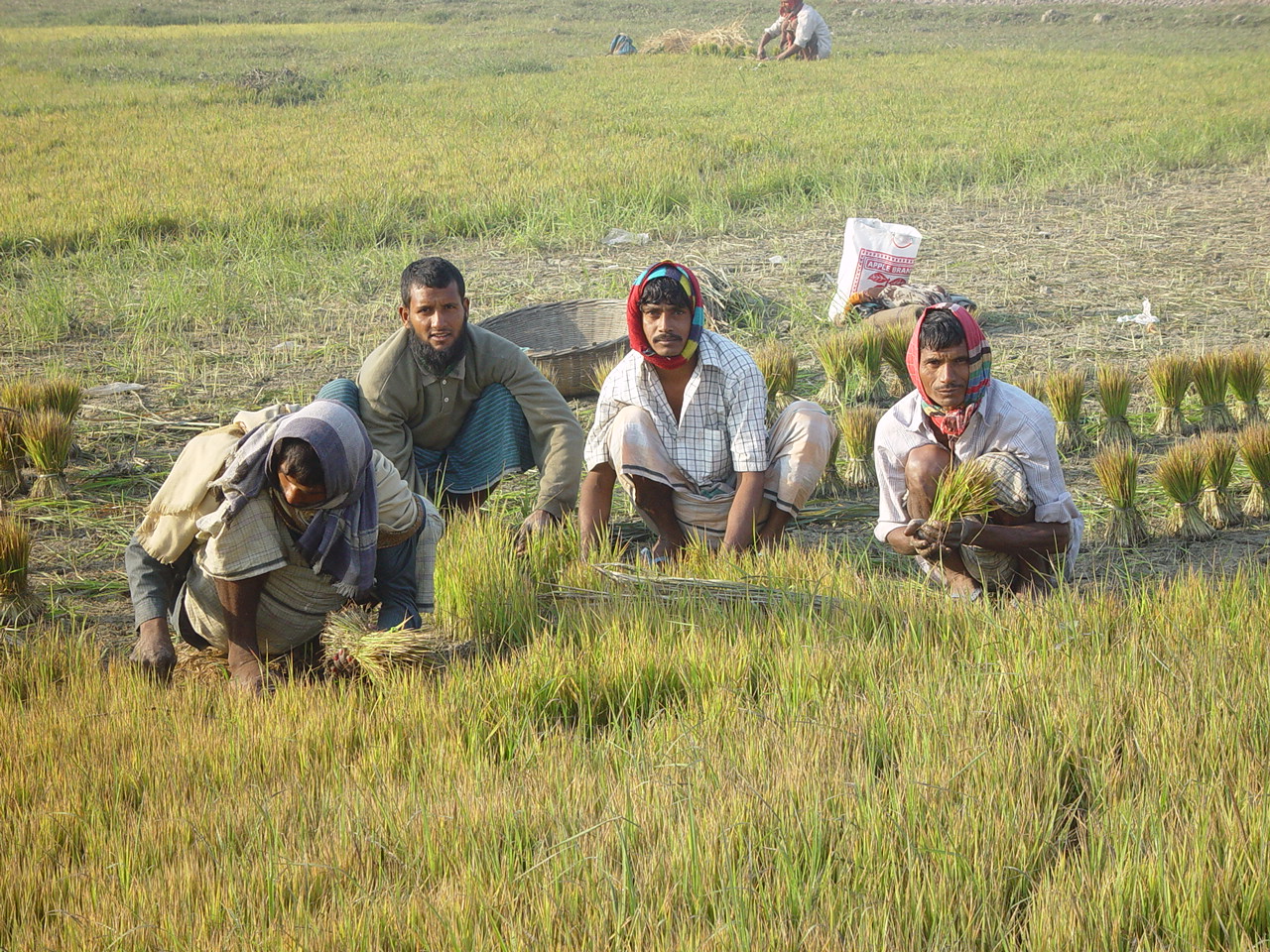 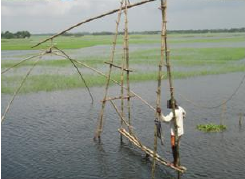 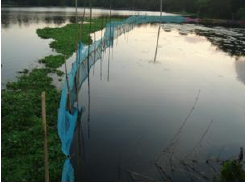 In 2001, we embarked on the project to provide probabilistic forecasts to the people of Bangladesh regarding the onset, duration and severity of floods. The idea was:
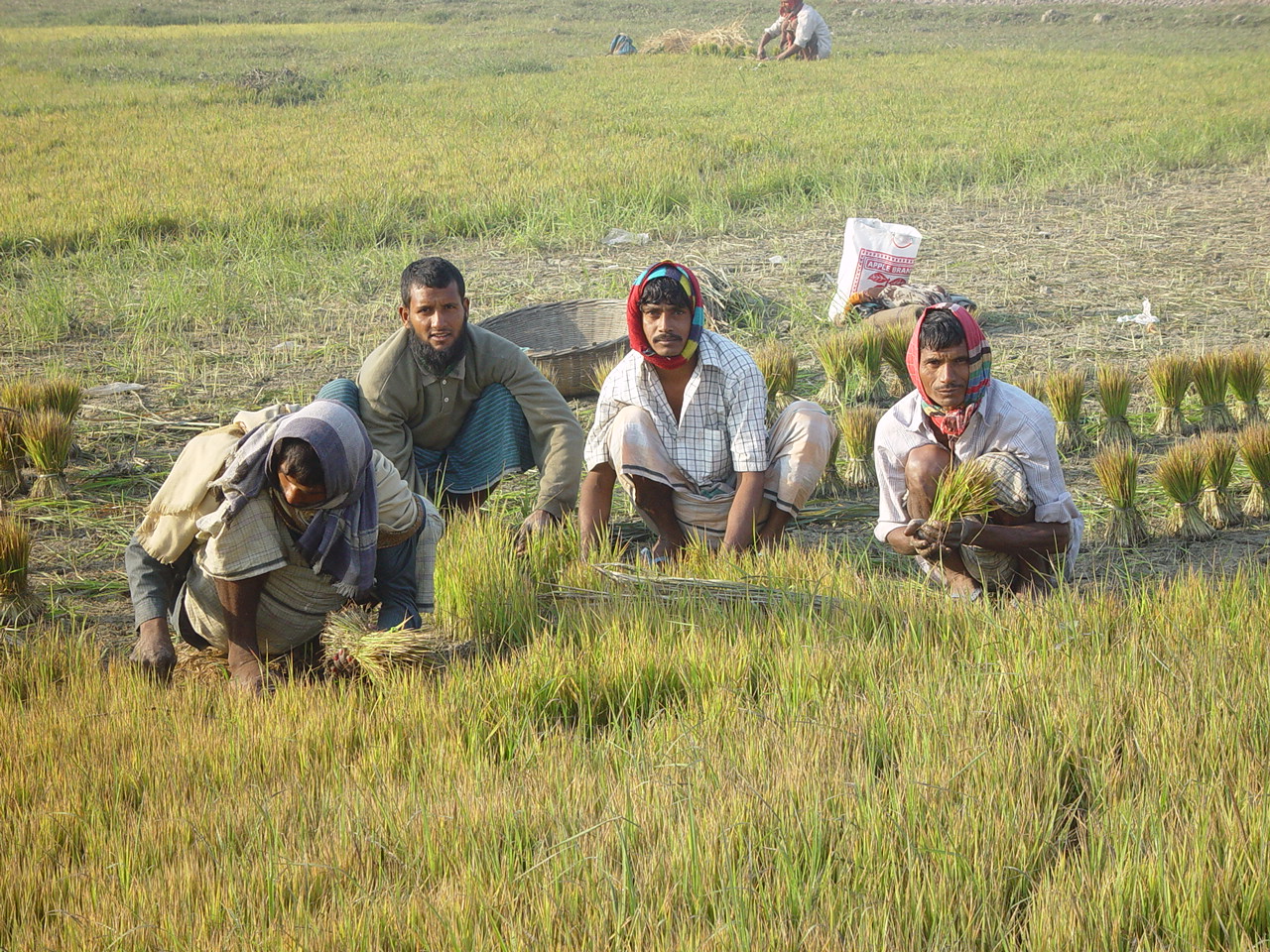 to reduce the incline of the  seemingly endless treadmill of poverty by the risk management of extreme events and the increase of agricultural yield
How to change: “watch, work, wait and worry”
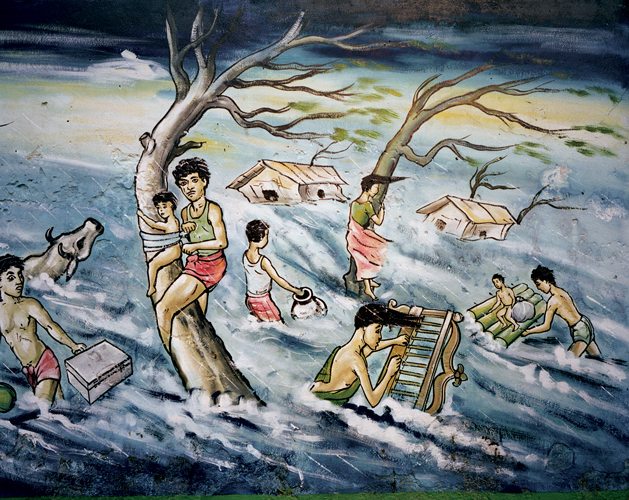 into orderly planning to prepare and  mitigate the impacts of flooding and other hazards.
Forecasts had to be made with NO cross-border data form India. This is a “fact of life” in hydrology
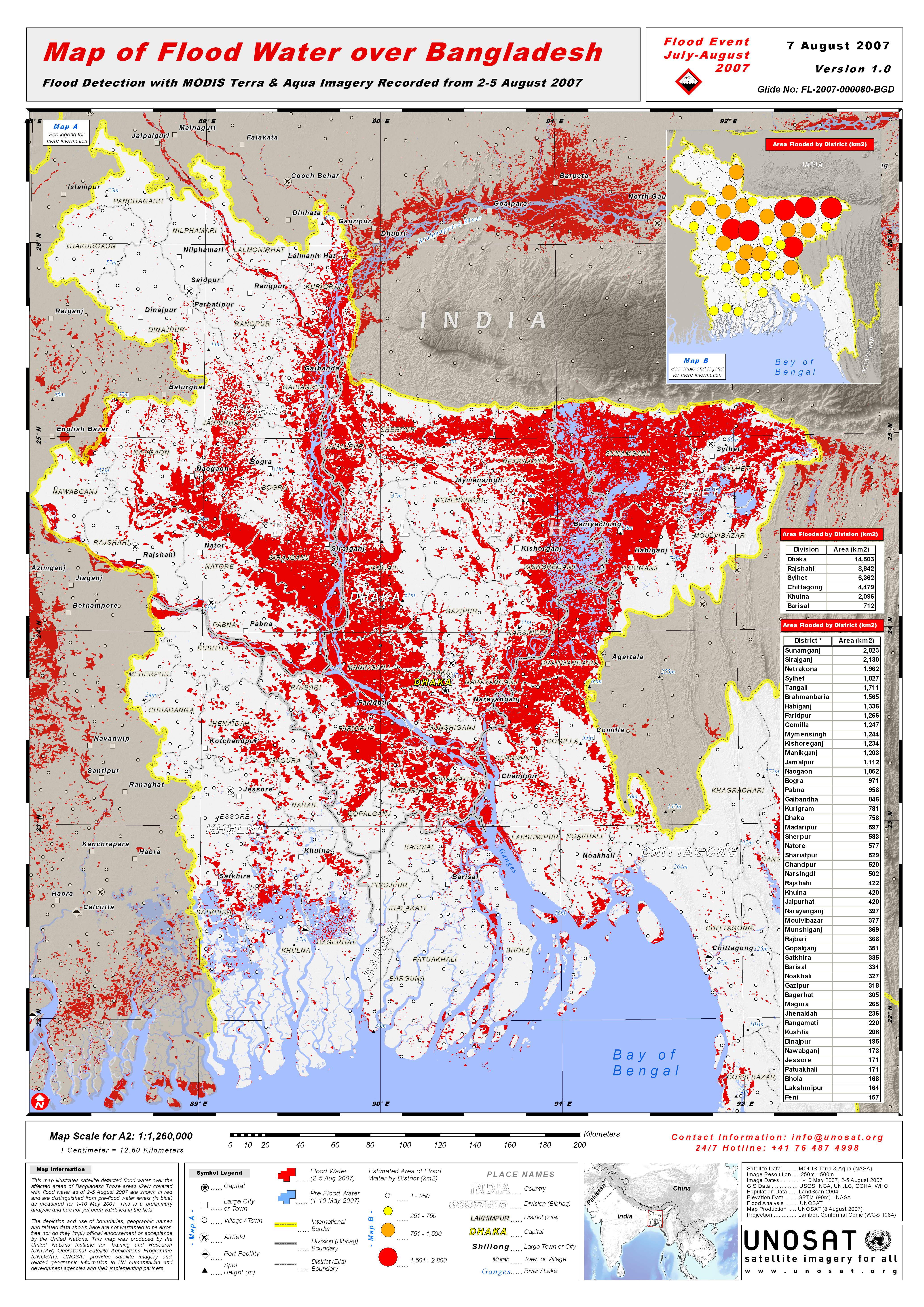 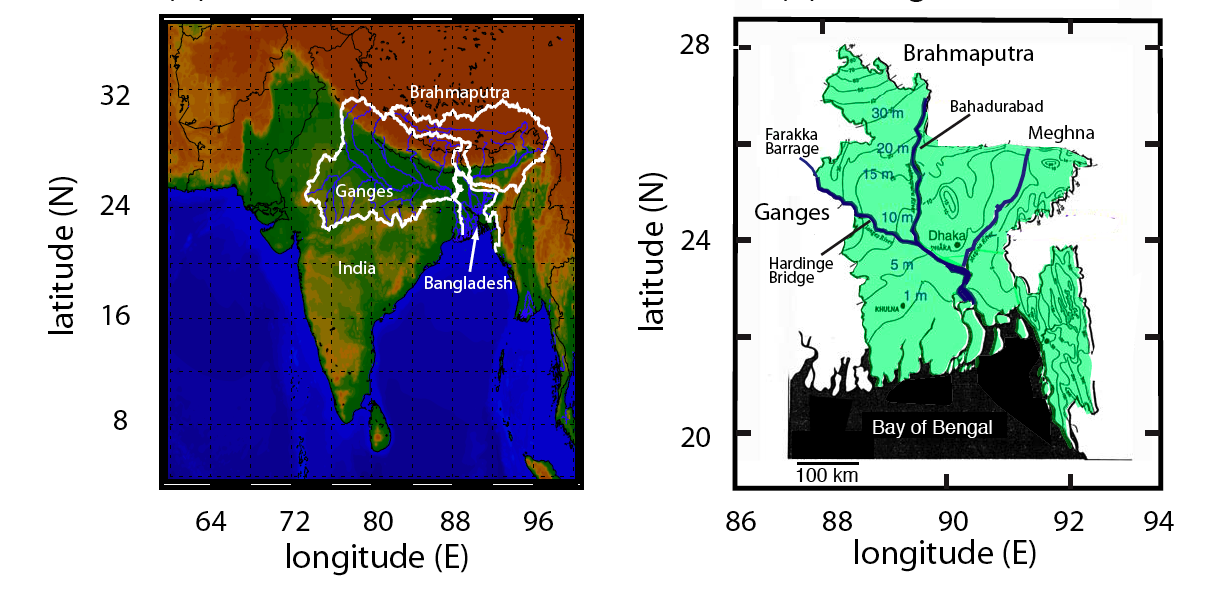 Strategy was to “synthesize” river flow probability data using rainfall predictions form ECMWF
Some hope that satellite data will provide added information in the future
Combining probabilities with specific problems 
to develop a measure of aggregate risk
RENDERING THE FORECAST USEFUL
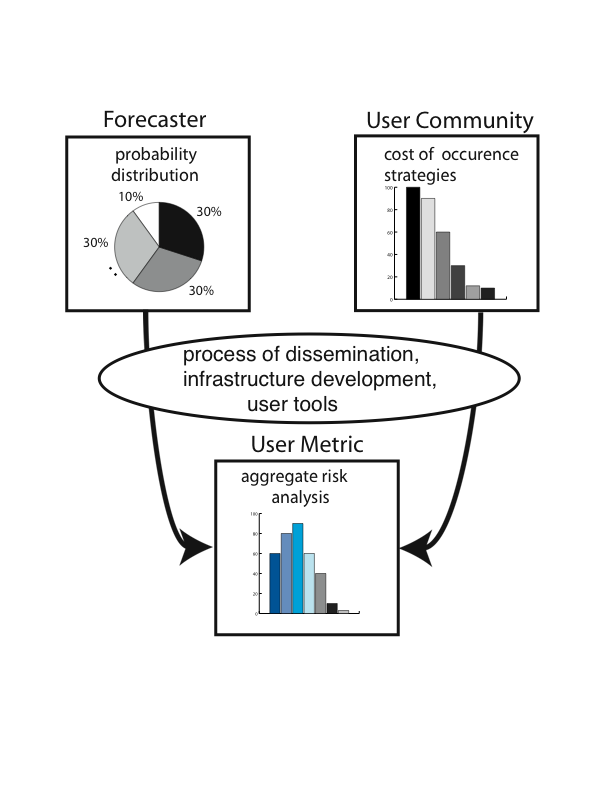 Quantitative
information
from the 
user community
Probabilities of the occurrence an event determined by ensemble of ECMWF forecasts

Costs of occurrence strategies (or losses)  to mitigate impacts:   Determined by user communities

Probabilities and costs of occurrence combine to produce an aggregate risk

User community makes decisions based on risk assessment
Combination of probabilistic forecasts of system plus user information produces easy to understand aggregate risk analysis for decision making
Risk = cost x probability
Components and Contributions
RENDERING THE FORECAST USEFUL
Quantitative
information
from the 
user community
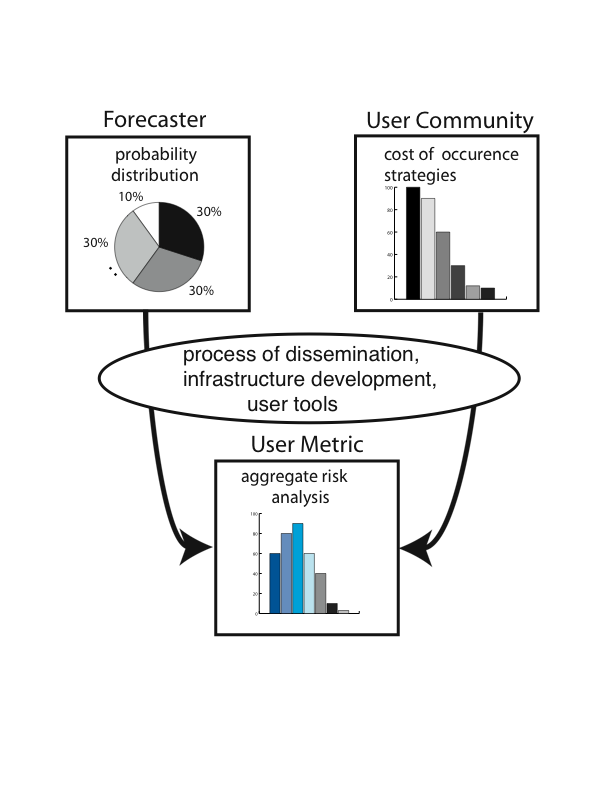 Use of ensemble forecasts from international centers (ECMWF) to hazards modules (TC, flood…)
Government agencies, local authorities, farmers, agricultural  extension services
Use
Risk establishment by governments, user communities, individuals
Why international efforts for determination of hazard probabilities?
RENDERING THE FORECAST USEFUL
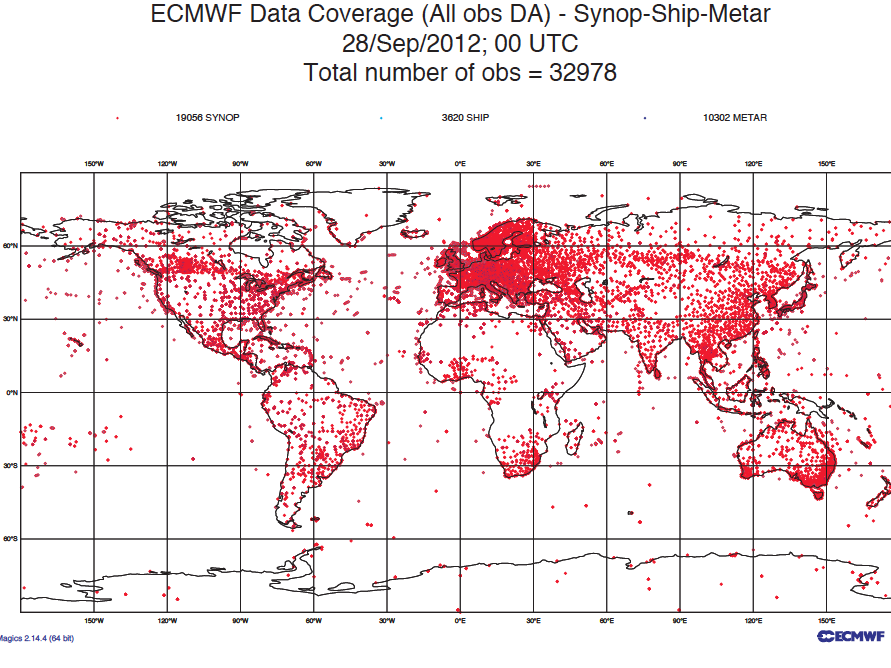 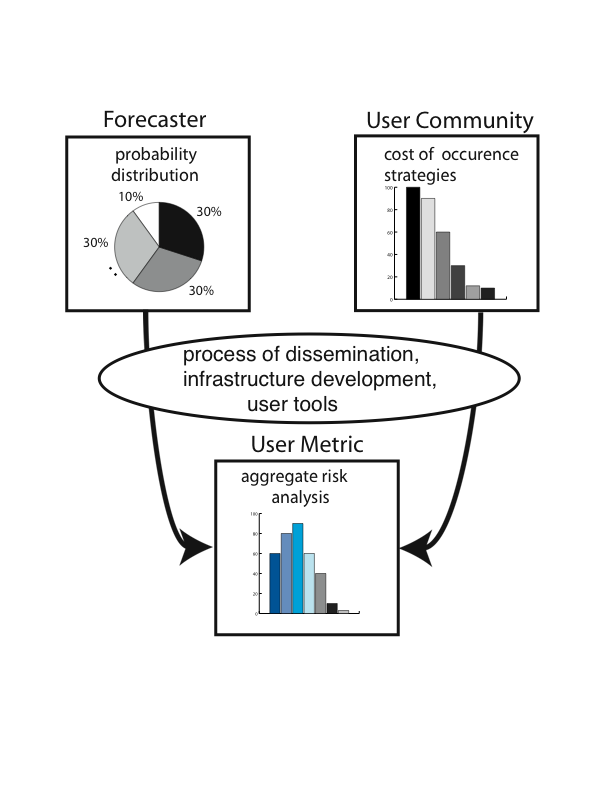 Forecasts beyond 2 days require broad domain forecasts and ingestion of vast amounts of data
Global forecast models have taken decades to develop and extensive computer facilities (billions of $)
Beyond development of most countries, developed/less-developed
Use
Probabilistic forecasting and the developing world: 
A conversation (January 2003)
CFAB: We hope to provide you with seasonal forecasts to help you plan your agricultural activities
FARMER: That would be good.
CFAB: But we will not always be correct: Perhaps 7 times out of 10.
FARMER: (after some thought): That is fine! Only God knows 100% what will happen, and he is not telling  and you are not God!
Right now, we guess each year and that means we are right as often as wrong.
70% means I am ahead!
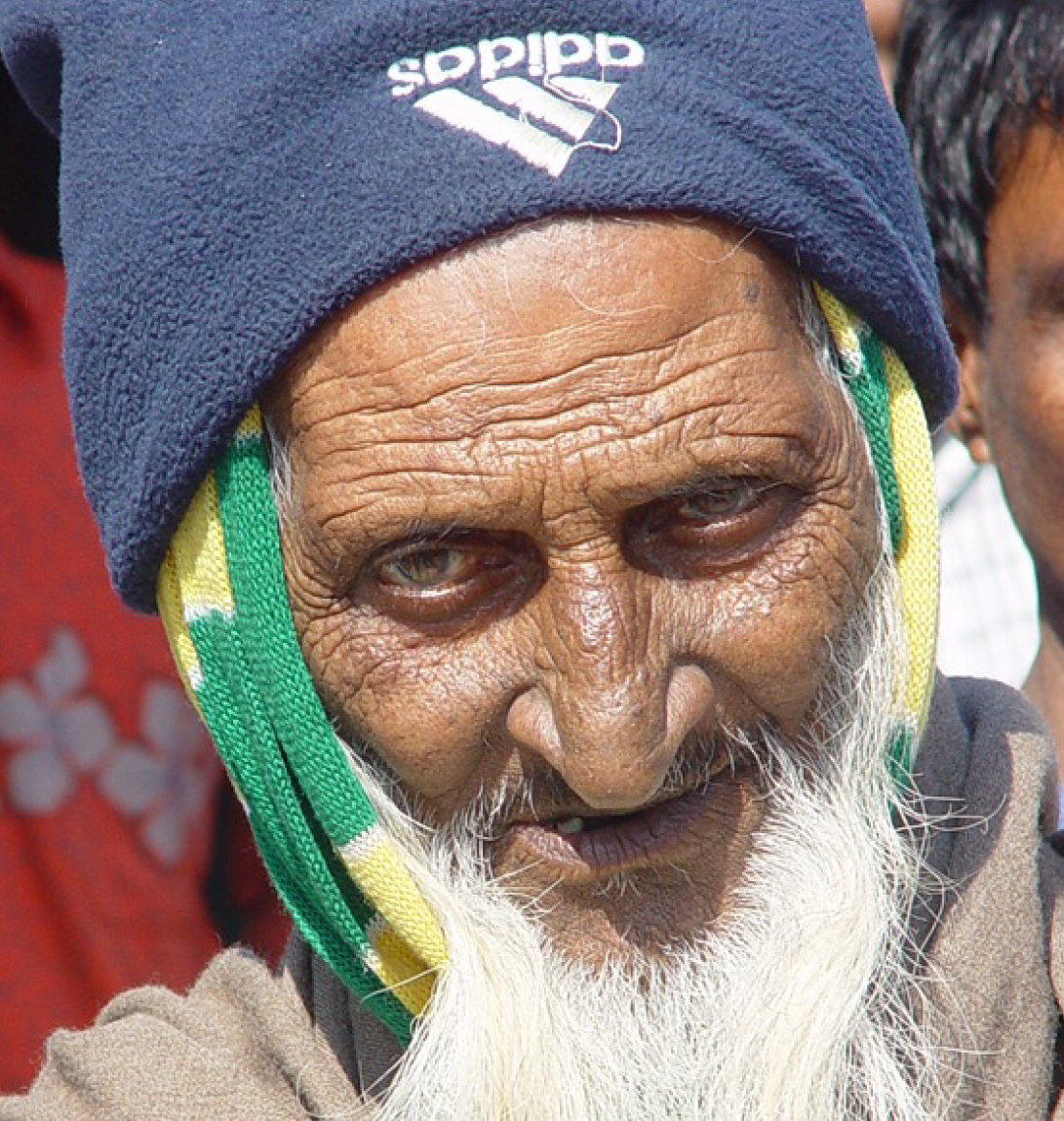 Flood Forecasting System
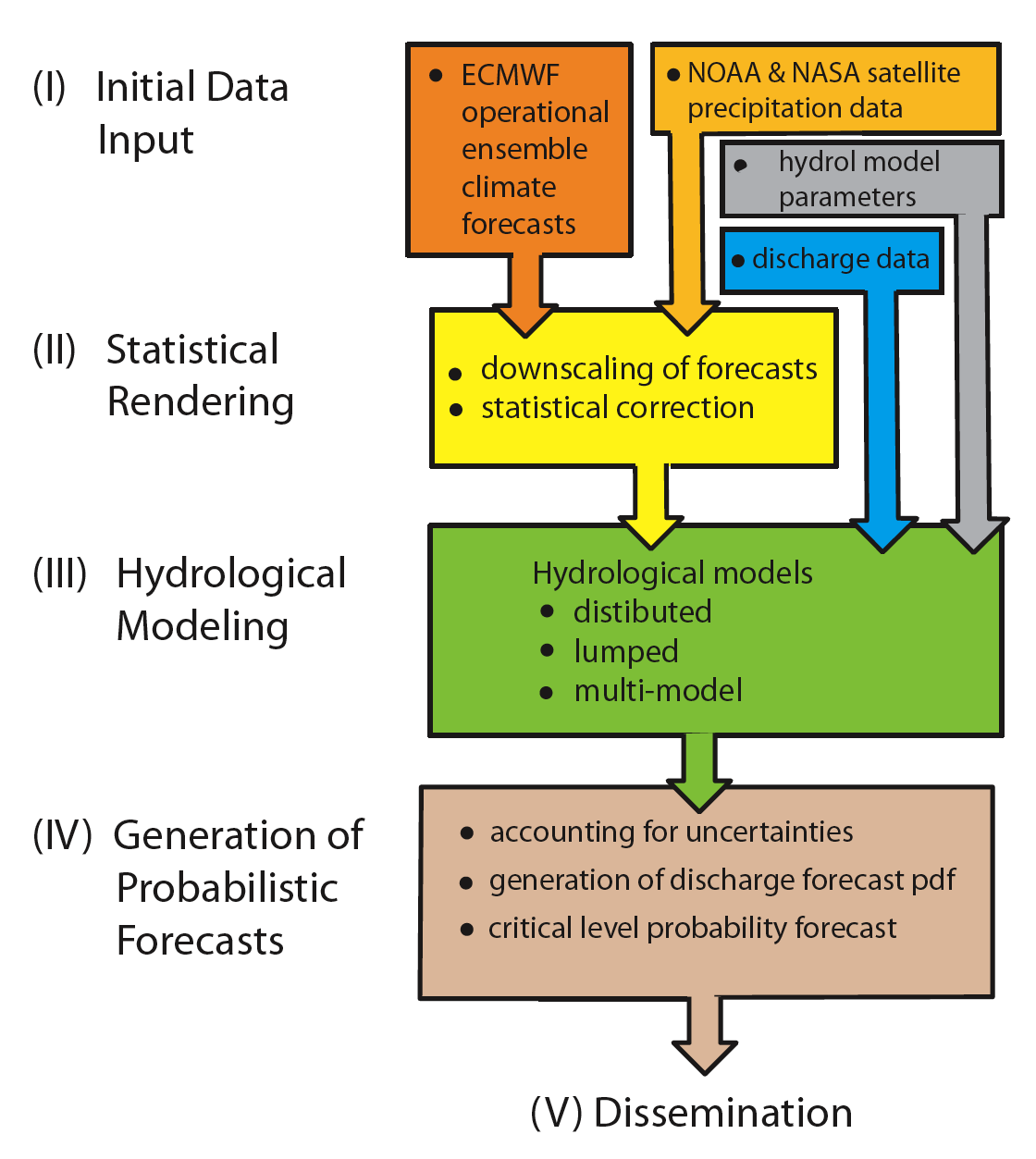 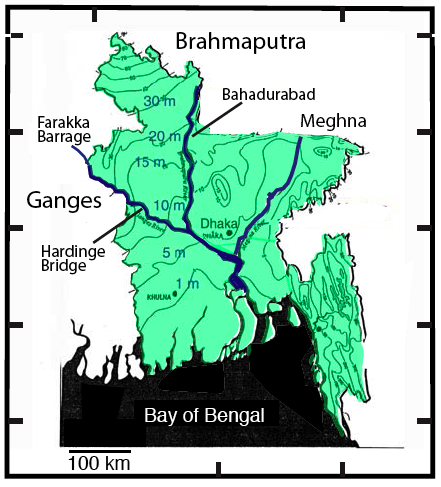 Hopson and Webster (2010)
Webster et al (2010)
Webster and Jian (2011)
Explanation of the forecasts
Summary of 2004 10-day Brahmaputra forecasts
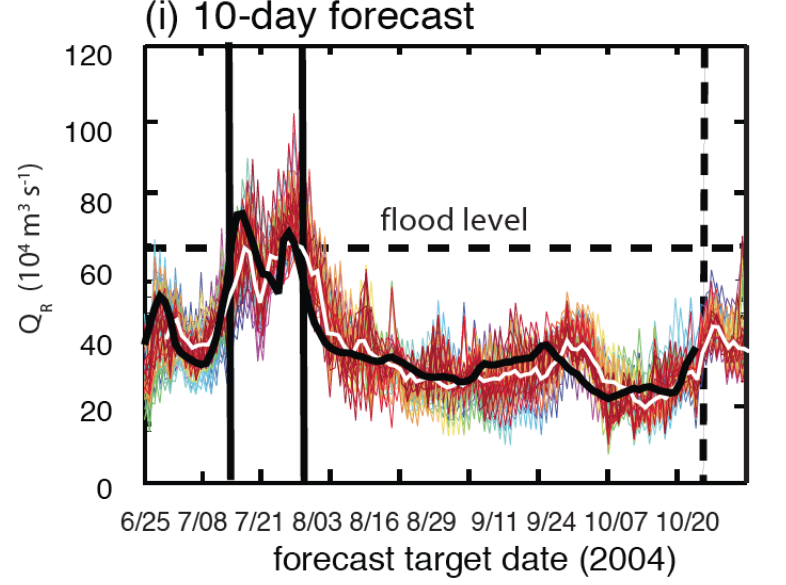 Period of flooding
Observed flow (retrospective)

Ensemble mean (white)
Spread of the ensemble members from which probability of flooding determined
Why bother with multiple ensembles?
Forecasts made here
      For here
10-day forecast made July 08 for July 17, 2004
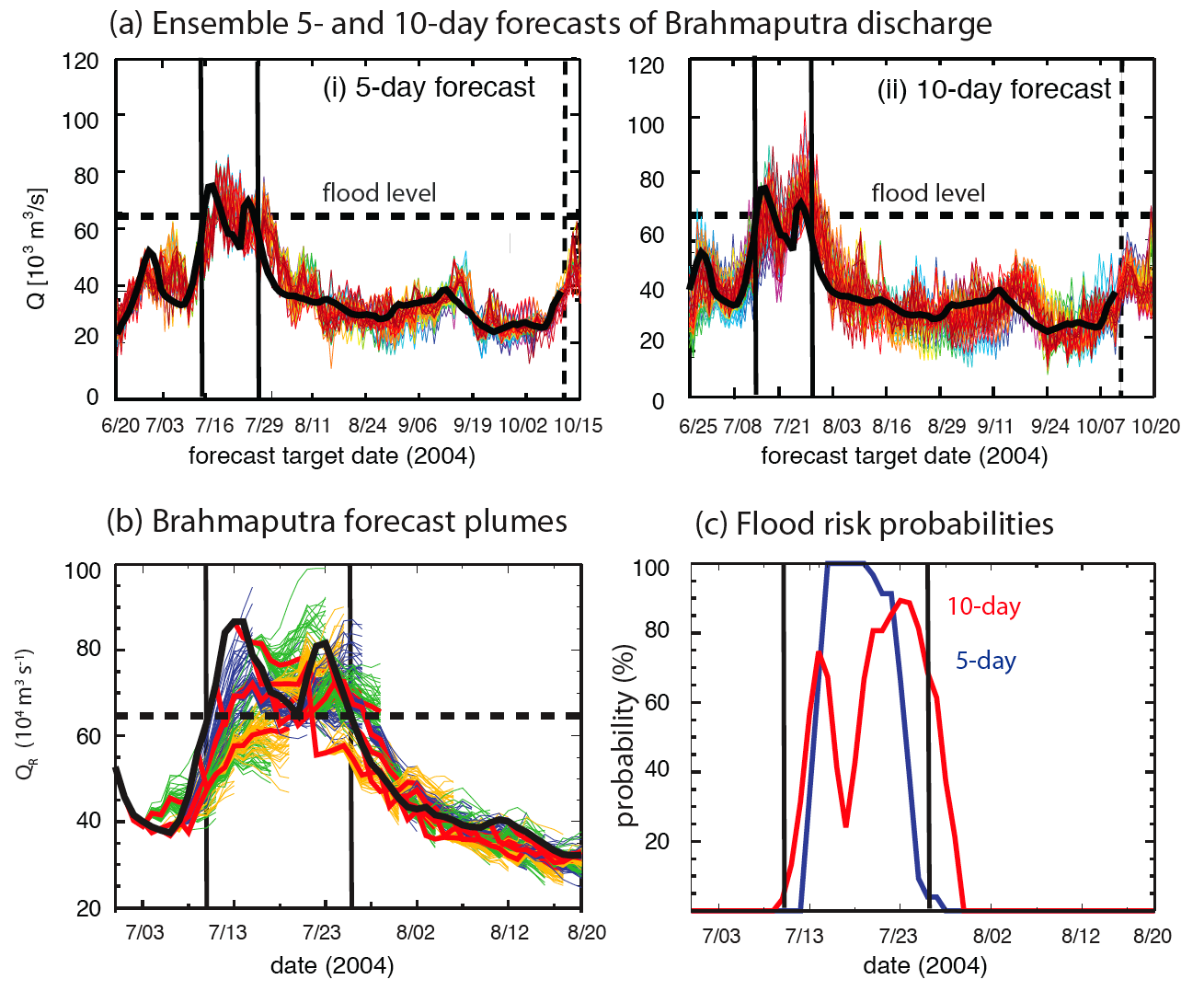 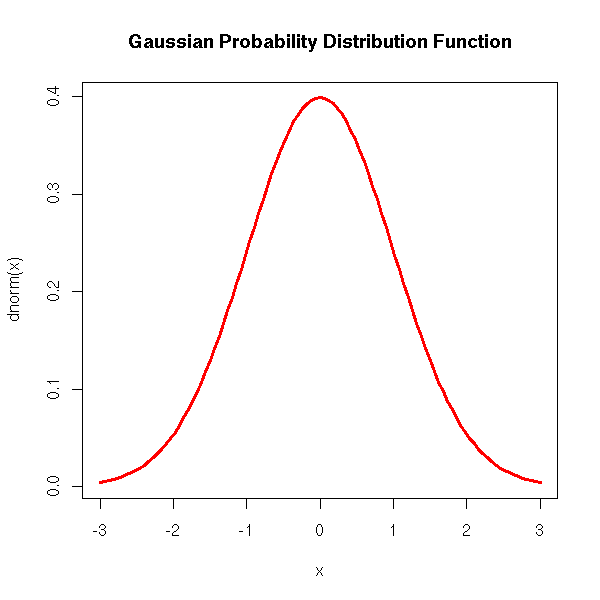 flood level
“a”
“b”
Probability of exceeding flood level 10-days in advance calculated from ensemble spread
verification
Two ensembles may give forecast “a” (no flood)  or “b” (strong flood) Need many realizations to determine probability of river discharge and calculate risk
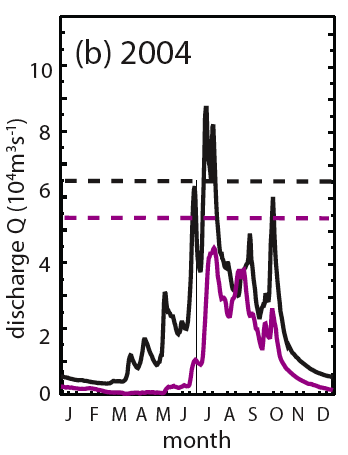 2004 real time 10-day forecasts of the Brahmaputra
B
No flooding of Ganges
Early Brahmaputra flooding with double peak
G
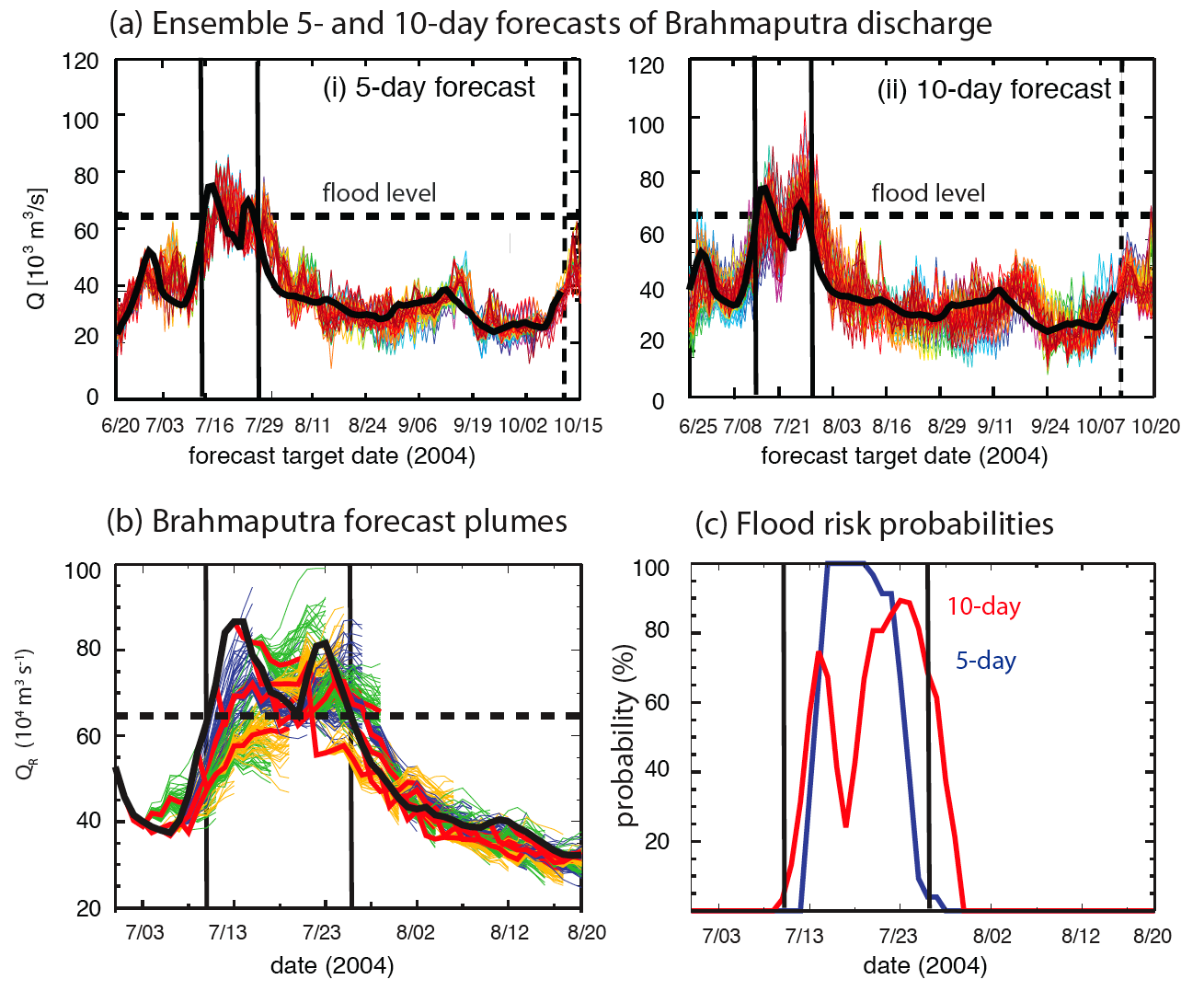 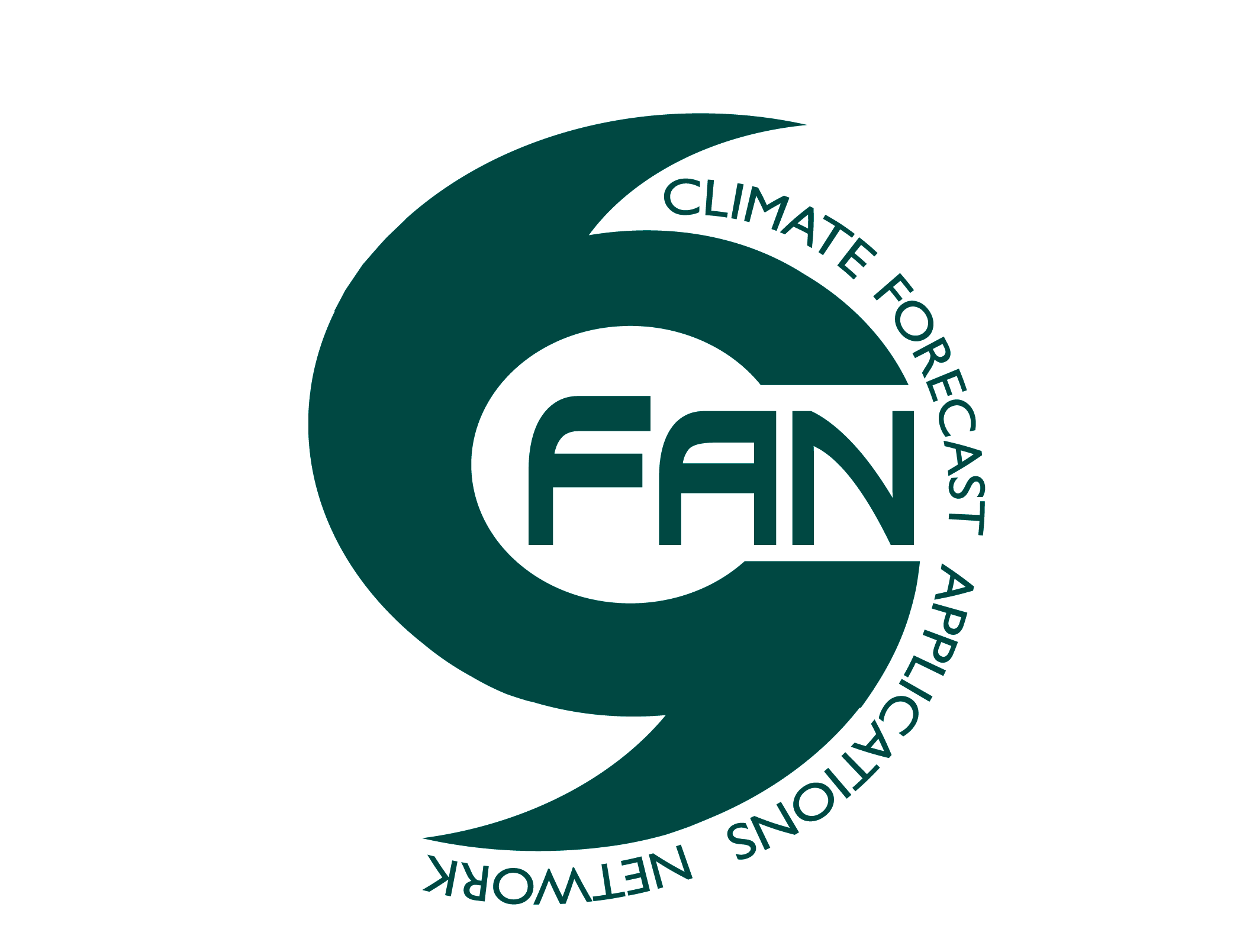 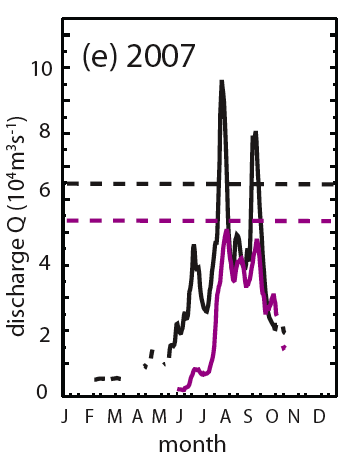 2007 real time 10-day forecasts of the Brahmaputra
No flooding of Ganges. None forecast
Both Brahmaputra peaks predicted and also the duration of each flooding event
Forecasts used for mitigation efforts in pilot studies
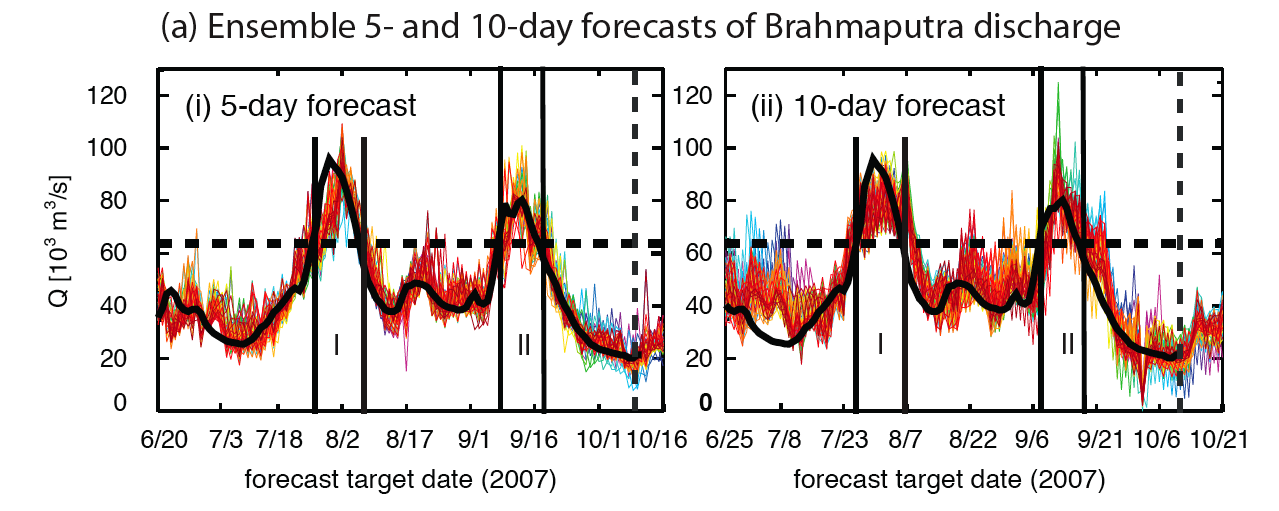 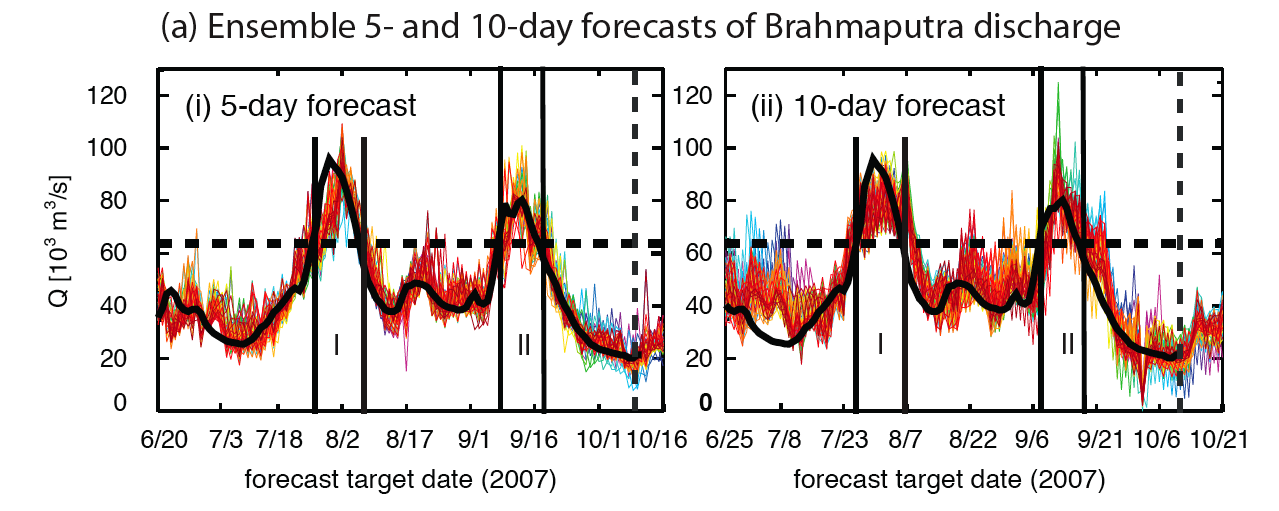 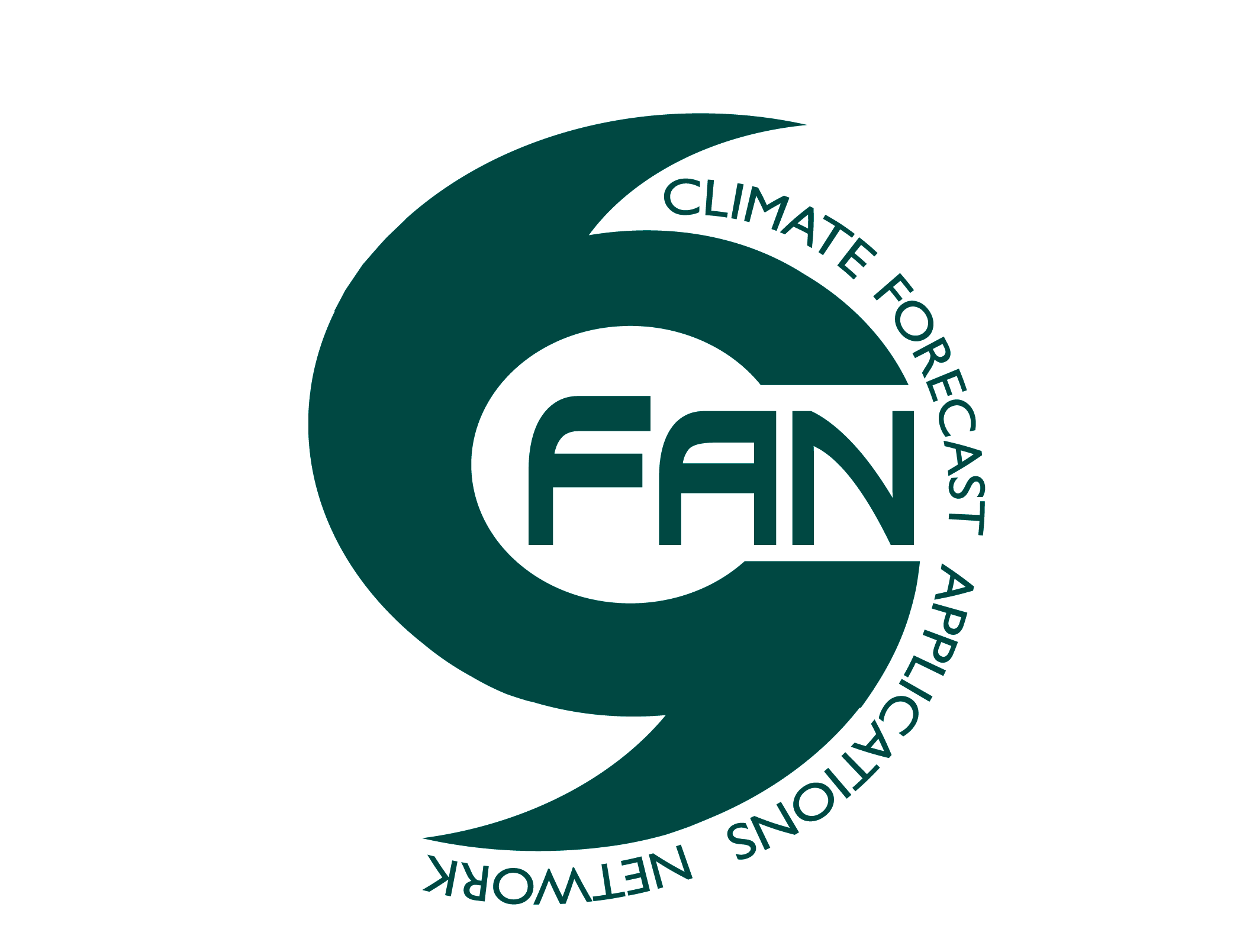 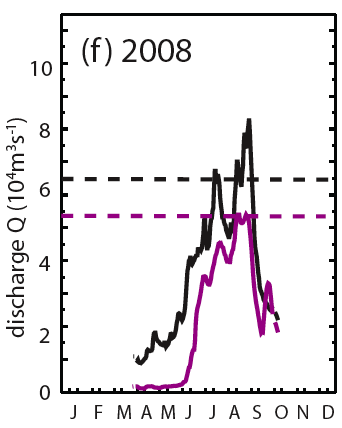 2008 real time 10-day forecasts of the Brahmaputra
No flooding of Ganges: no false positives although heightened probabilities August 
Brahmaputra flooding well predicted
Forecasts used for mitigation efforts
Detail of forecast plumes
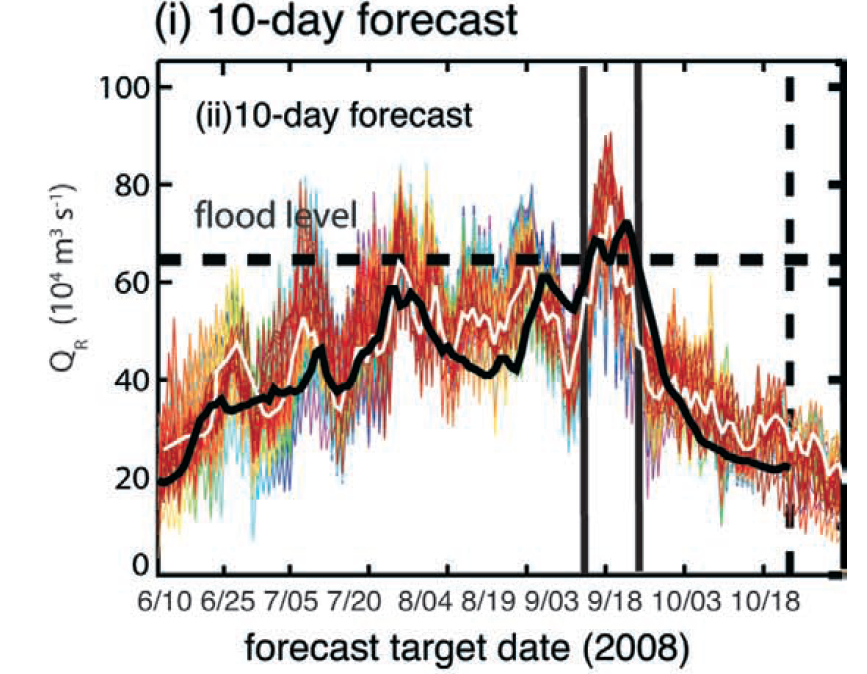 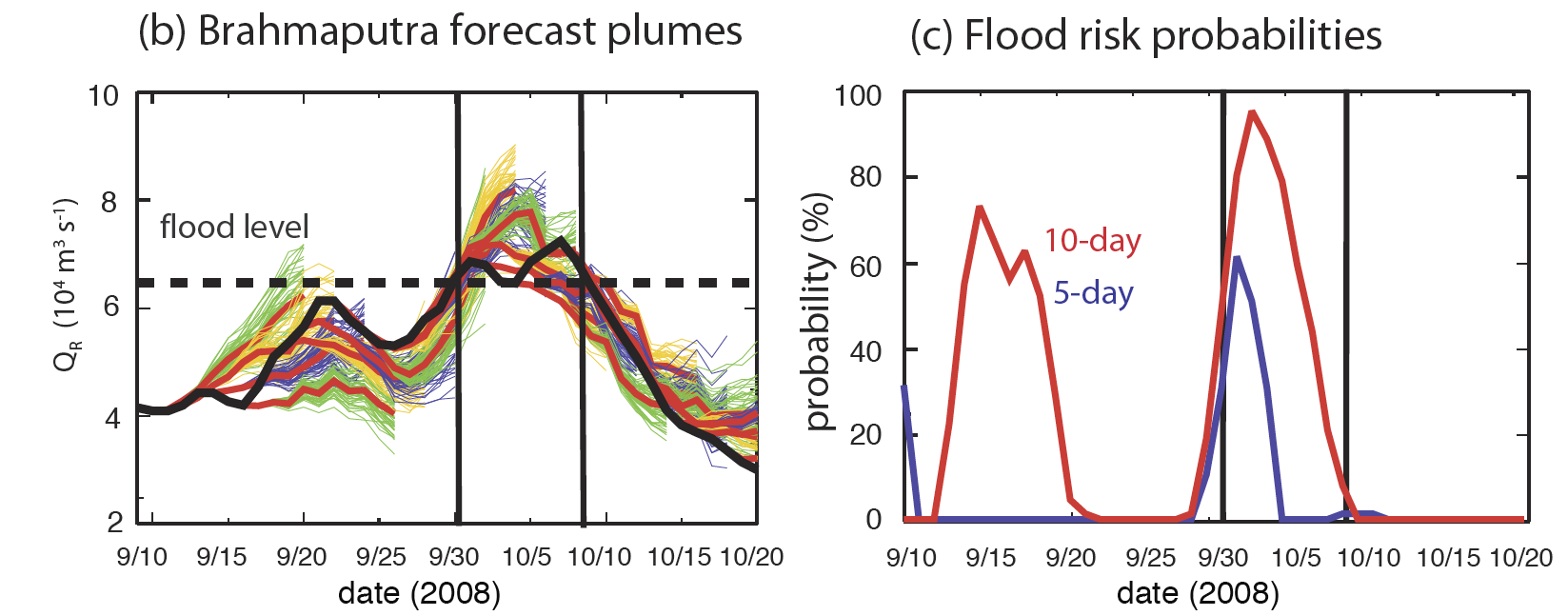 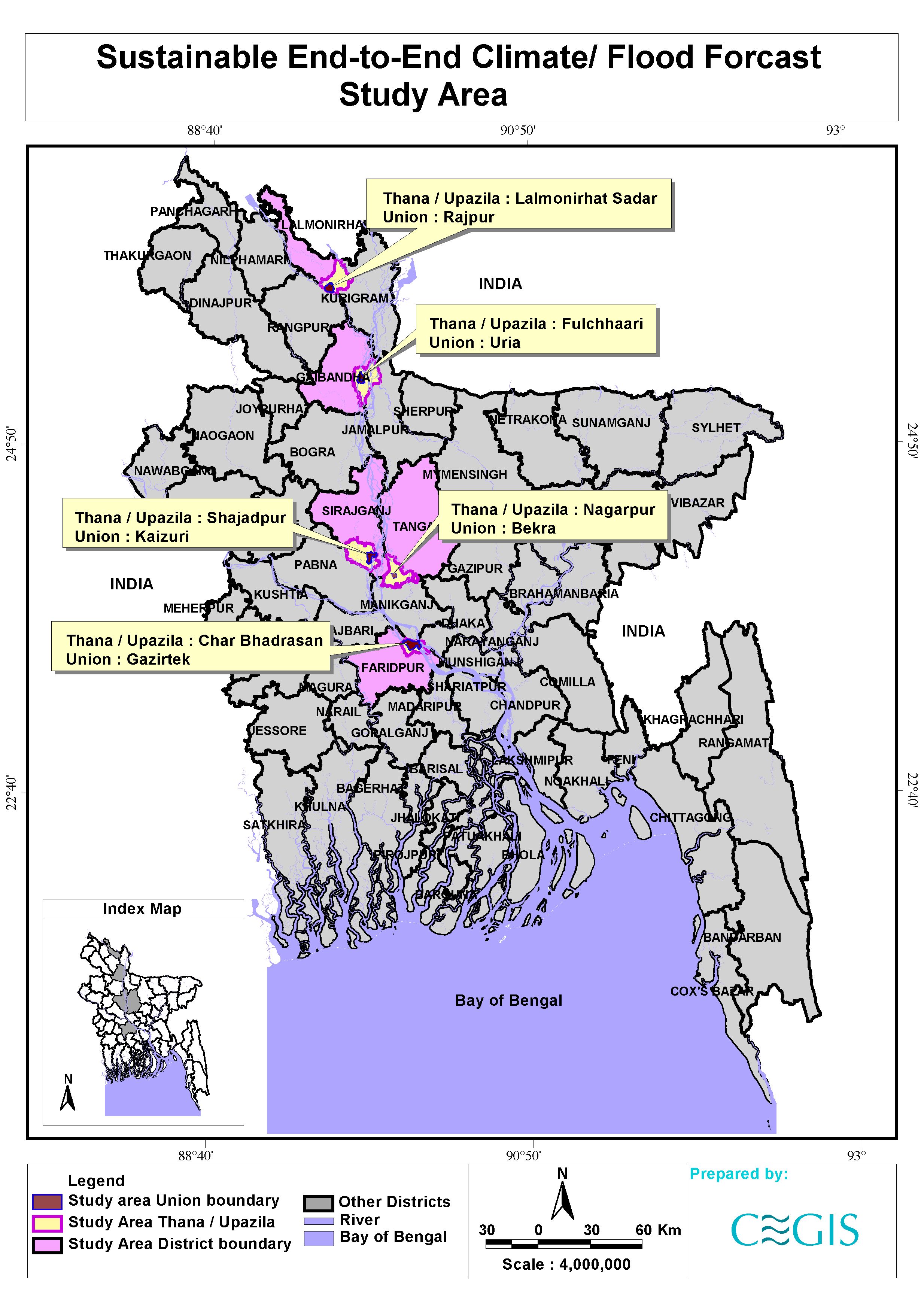 During 2007 and 2008, the forecasts were used operationally in Bangladesh. 
A number of areas were designated as test regions and the forecasts transmitted (via cell phone) to district leaders and from there to the village level.
Prior training was instigated for  evacuation, livestock safety, early harvest, safe drinking water ahead of high probability forecast of floods
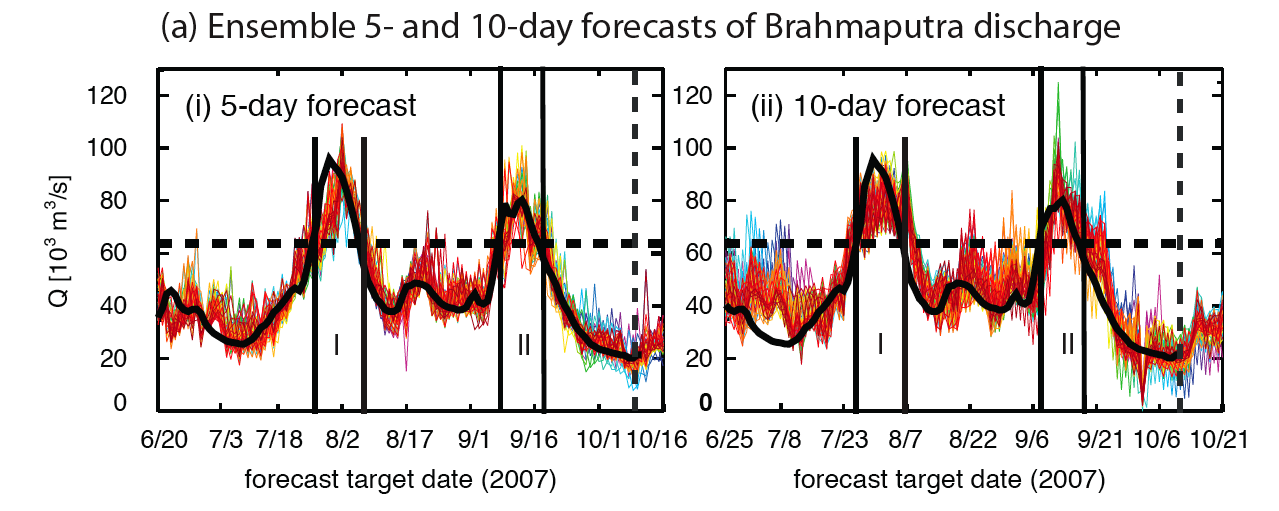 The 2007-2008 pilot studies in Bangladesh
Prior to evacuations ahead of the 3 flooding events, 
a large number of actions were taken:
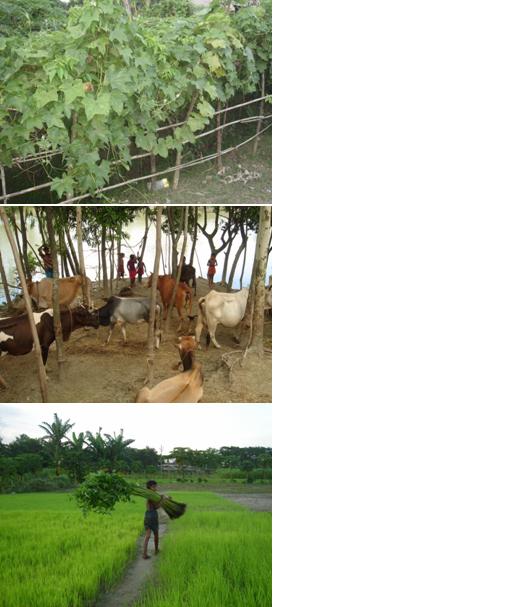 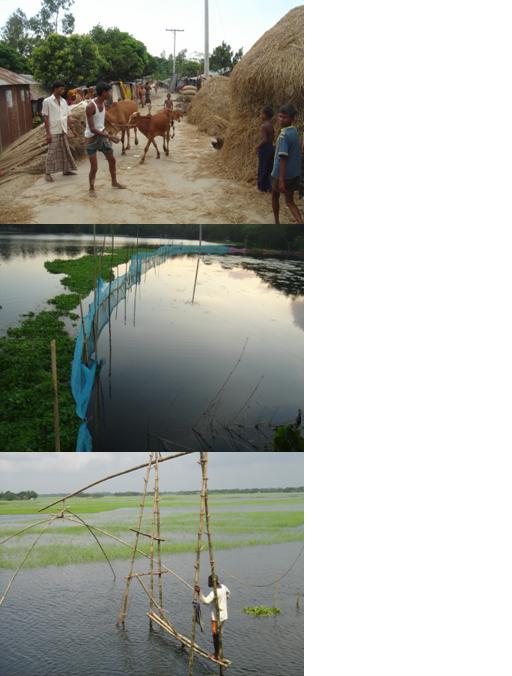 Early harvesting
Transplanting
Cattle to safe refuge
Fish pond reinforcement
Water and food storage
Household and agricultural effects to safety
Seeds/seedlings moved to safe locations
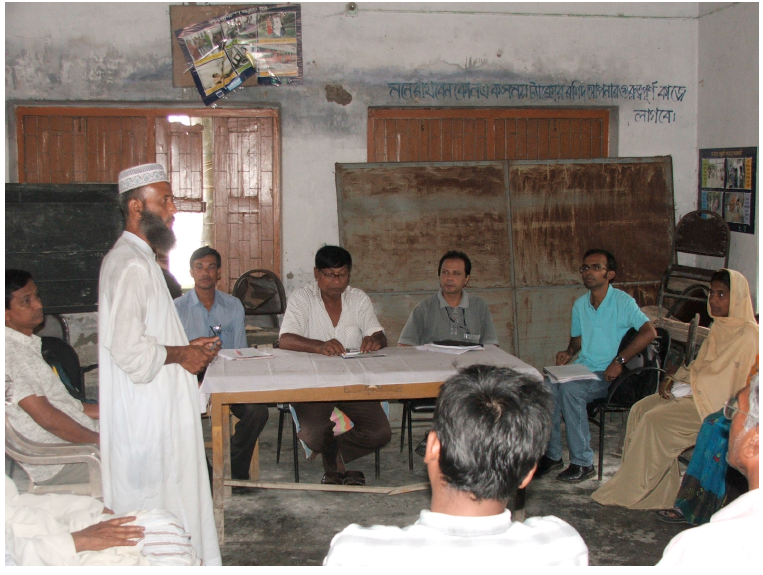 Statement 2008: 
 
Imam from the Mosquein Koijuri Union of Sirajgong District in Bangladesh pilot studies: CEGIS (Bangladesh) and ADPC
"We disseminate the forecast information and how to read the flag and flood pillar to understand the risk during the prayer time. In my field, T. Aman was at seedling and transplanting stage, I used the flood forecast information for harvesting crops and making decision for seedling and transplantation of T. Aman. Also we saved household assets.”
Savings/flood event*:

Fisheries:  	$130
Agriculture: 	$190
Livestock: 	$500/animal
Household: 	$270

(*annual income $450/year)
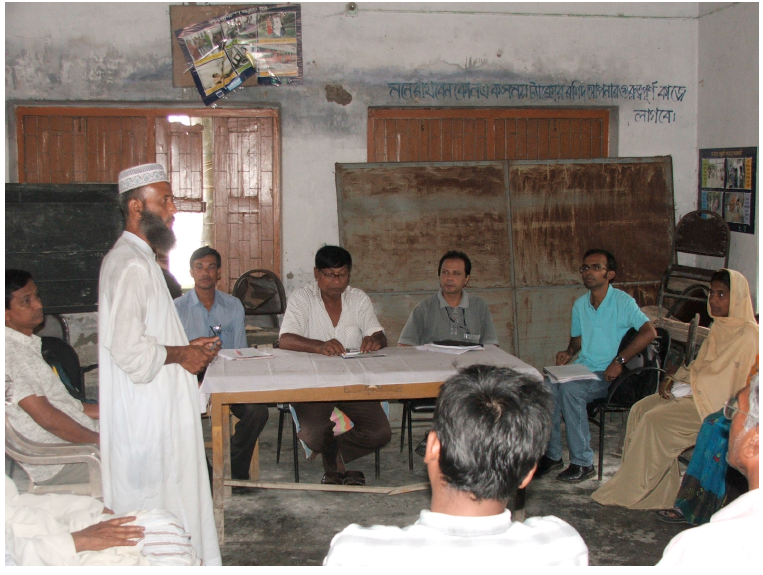 Statement 2008: 
 
Imam from the Mosquein Koijuri Union of Sirajgong District in Bangladesh pilot studies: CEGIS (Bangladesh) and ADPC
"We disseminate the forecast information and how to read the flag and flood pillar to understand the risk during the prayer time. In my field, T. Aman was at seedling and transplanting stage, I used the flood forecast information for harvesting crops and making decision for seedling and transplantation of T. Aman. Also we saved household assets.”
Savings/flood event*:

Fisheries:  	$130
Agriculture: 	$190
Livestock: 	$500/animal
Household: 	$270

(*annual income $450/year)
The 2007-2008 pilot studies in Bangladesh
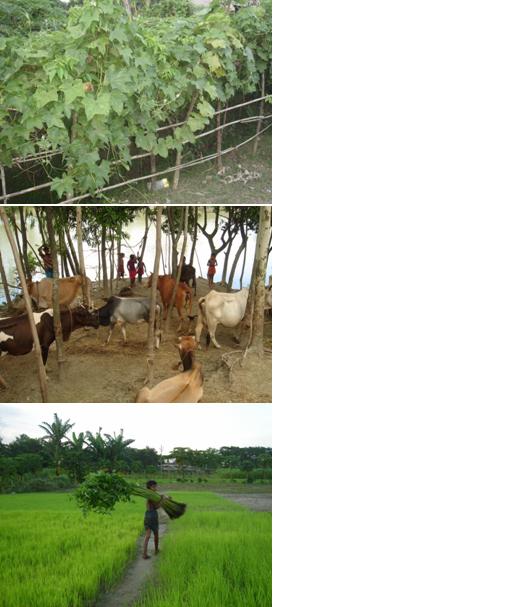 7 cattle moved to higher ground ahead of the floods:
10 man-years effort saved.
“World is Flat”* application of science
“……..The particular application of this forecast scheme in Bangladesh represents a “world is flat” approach to emergency management through the  collaboration of scientists in Europe (producing the ensemble meteorological and climate forecasts), the U.S. (developing and producing the integrated  flood forecasts), and the developing world (integrating the flood forecasts into their disaster management decision-making protocol), all enabled by the high-speed internet…….”
				           Webster et al. (2010)
* “The World is Flat: A Brief History of the 21st Century. T. L. Friedman, 2005
(II) The Pakistan Flood Project
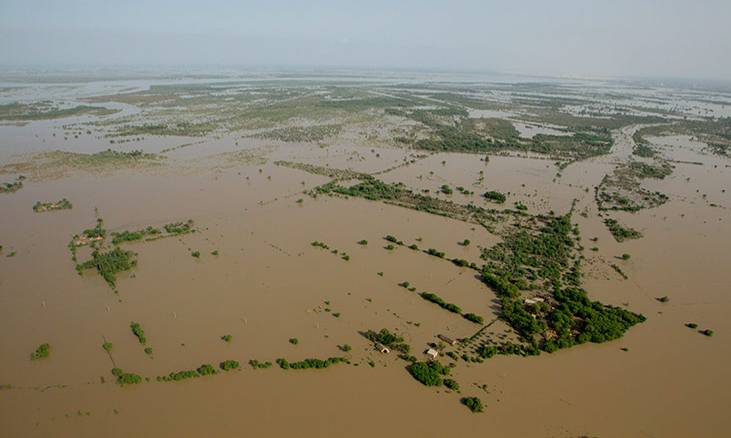 In July-August 2010, August 2011 and September 2012, extensive floods created havoc across Pakistan

In total millions of people were effected and thousands  died. Losses have totaled > $40B 

Yet, the floods occurred with essentially no warning

In 2010 and 2011 we showed that there was a high probability of intense rainfall across Pakistan 10 days in advance. 

In 2012, we developed a new hydrological model (with flood plain capability), forced by ensembles of rainfall forecasts from ECMWF. The evolving September  flooding was forecast 10 days in advance.
The 0.125o basin and topographic model of Pakistan
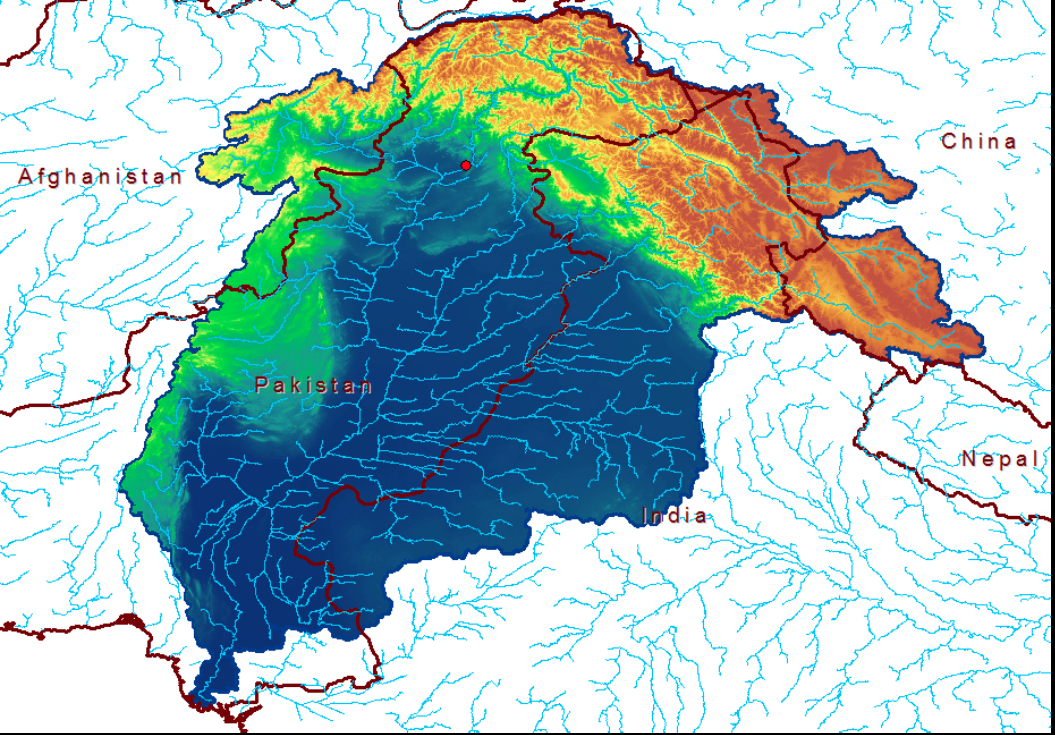 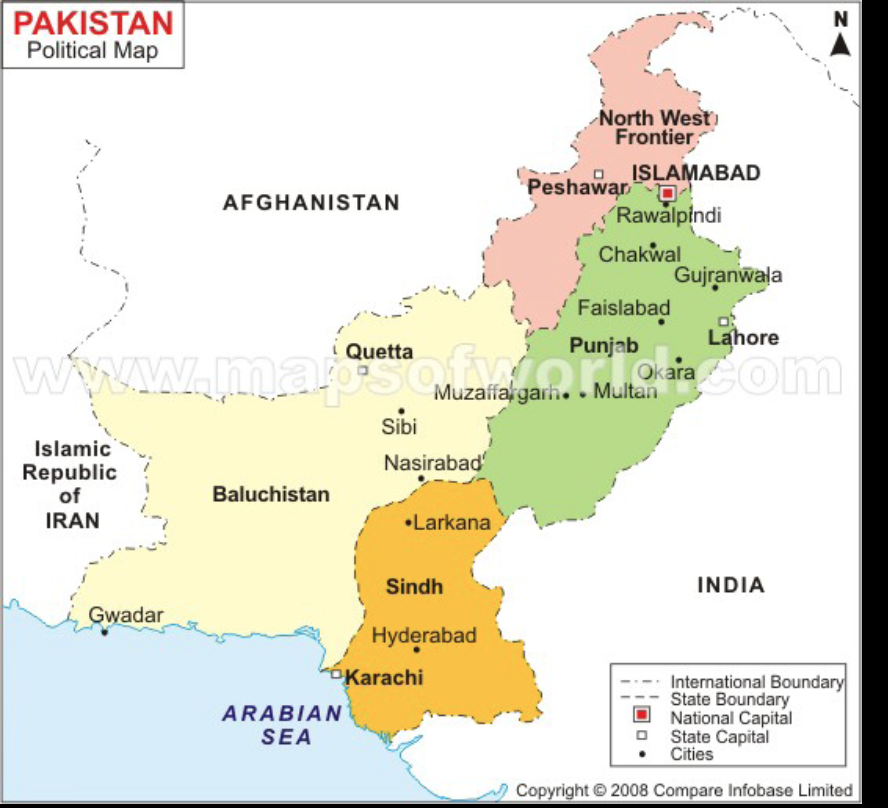 Indus main artery 
Vast Indus plain
Severe topography north
Trans-boundary streamflow
PAN-PAKISTAN FLOOD 
JULY-AUGUST 2010
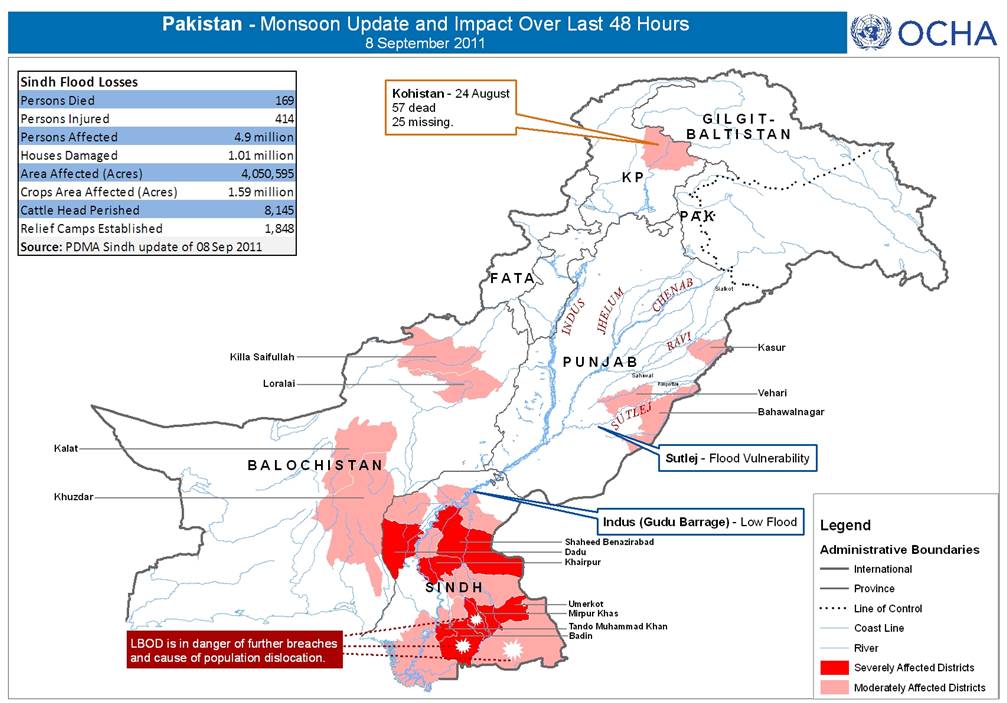 20 million people were affected, 
160,000 km2 inundated, 
2000 mortality
Water borne diseases
Total economic loss: $20-40B
Limited forecast or warning
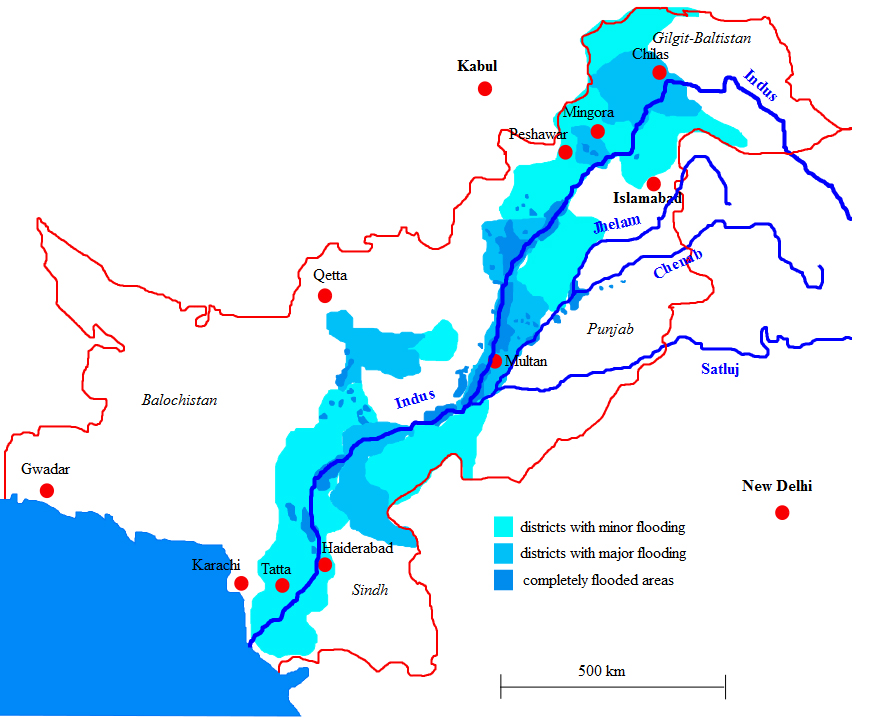 SINDH FLOODS AUGUST 2011:
500 Dead, 
9 million affected, 
2 m acre inundated, 
2 days warning
Predictability of the 2010 rainfall pulses
Probability that rainfall over northern Pakistan will be 168% of climatology (mean + 1sd) as a function of forecast lead time 
Each of the major pulses of rainfall over northern Pakistan was forecast ~10 days in advance (follow white arrow). 
Uses statistically rendered ECMWF 1-15 day forecasts
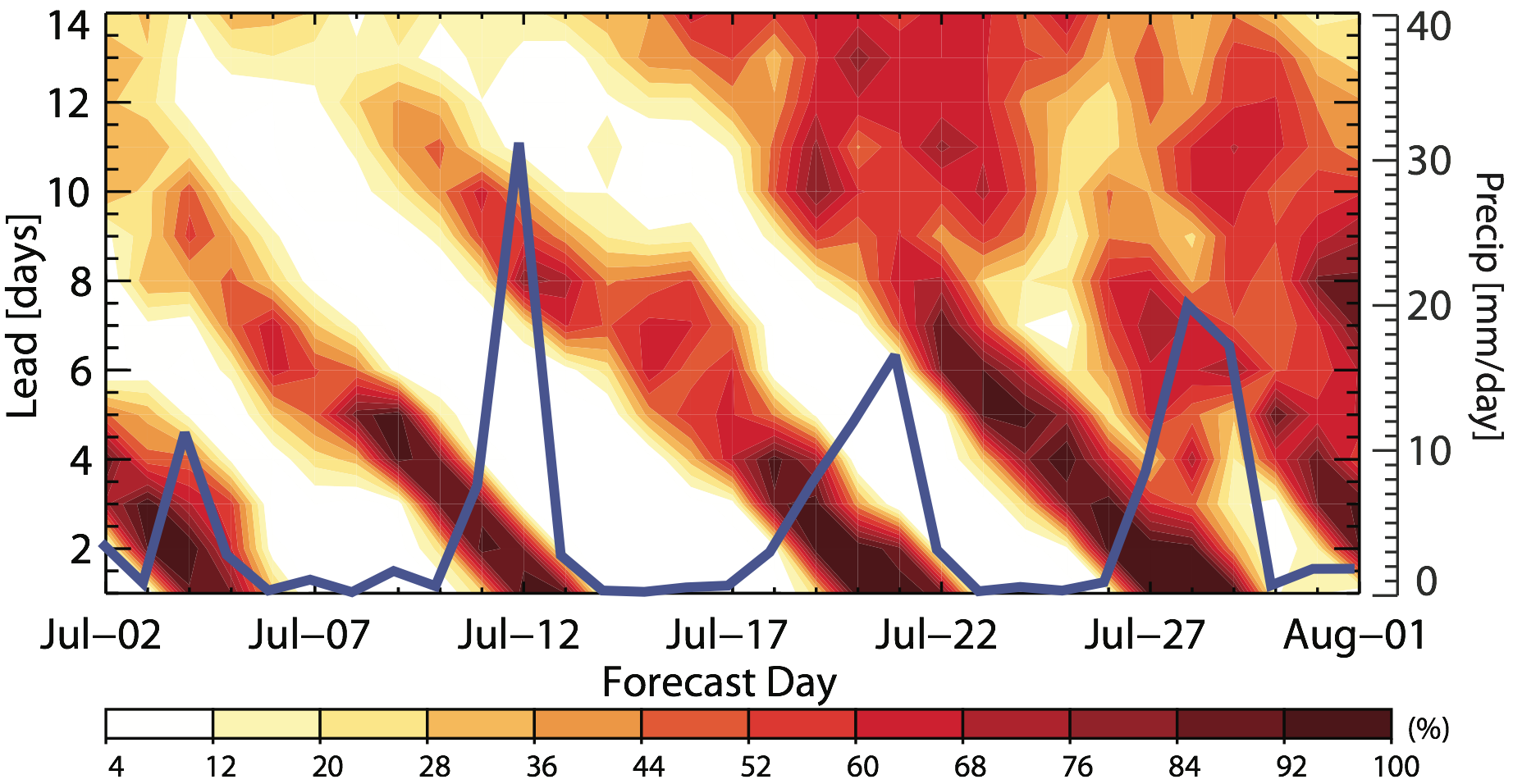 Observed rainfall
*
Webster, Toma and Kim (2011) GRL
Predictability of the 2011 rainfall pulses
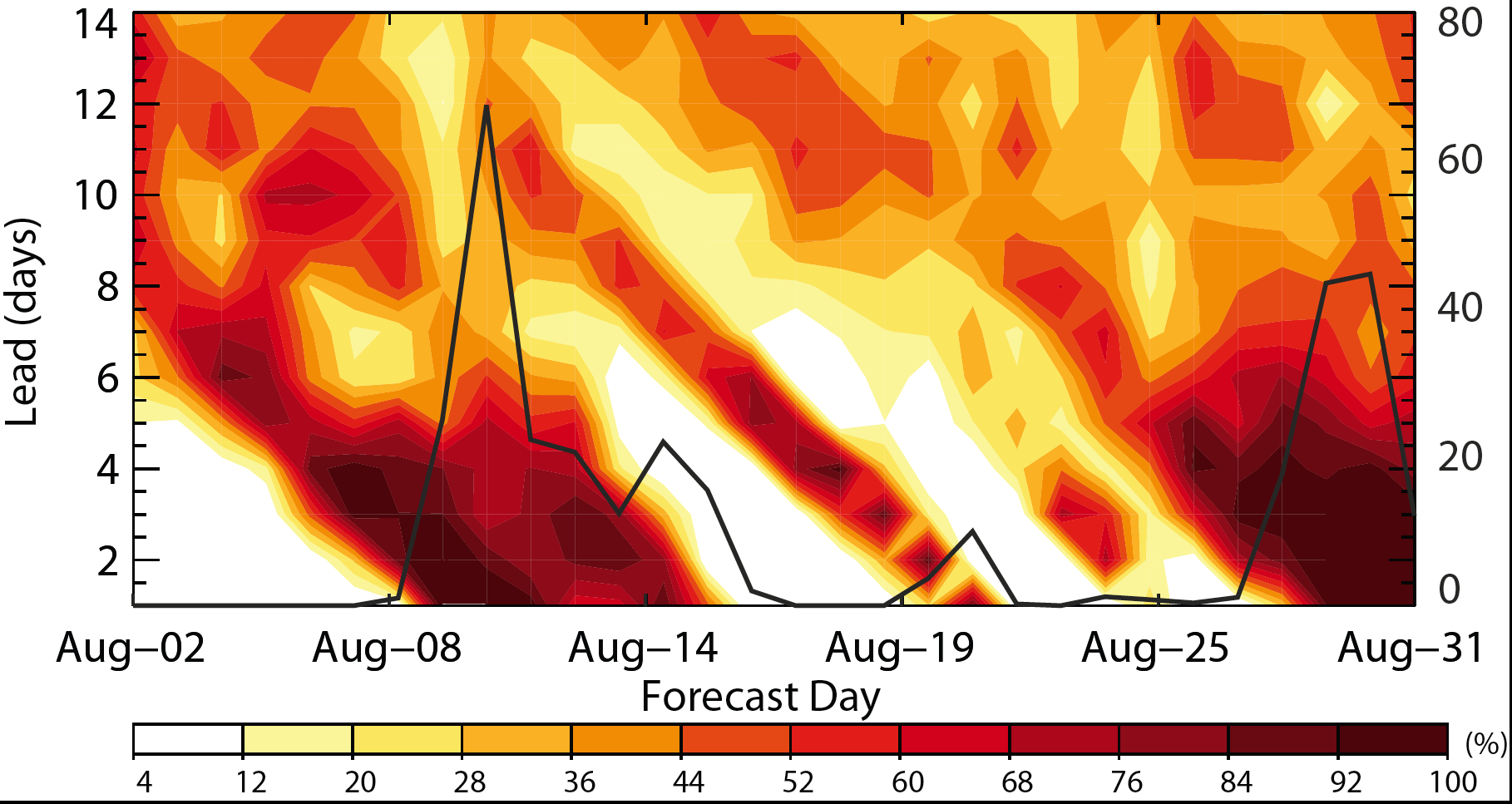 Observed rainfall
Predictability of the 2012 rainfall pulses
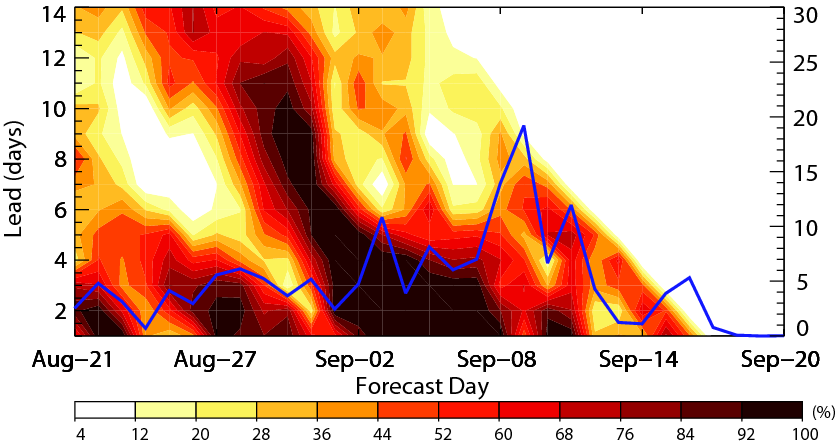 Observed rainfall
Major Rainfall pulse forecast almost 2 weeks in advance. 
The rainfall forecasts were used to run the hydrological model thus producing forecasts of flooding and inundation.
REAL-TIME PROBABILSITIC PAKISTAN FLOOD FORECASTS
SEPTEMBER 3 for SEPTEMBER 4-13
degree of confidence
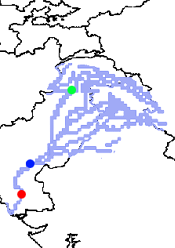 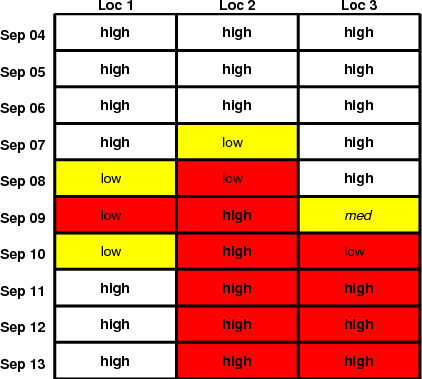 Flood level
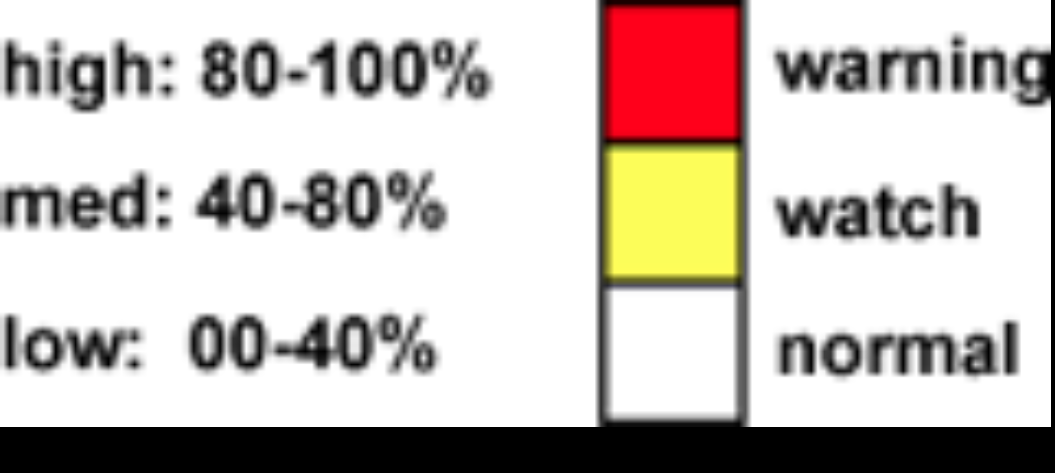 http://cfanb.eas.gatech.edu/HYDRO/hydro.php
Inundation forecast September 07 2012
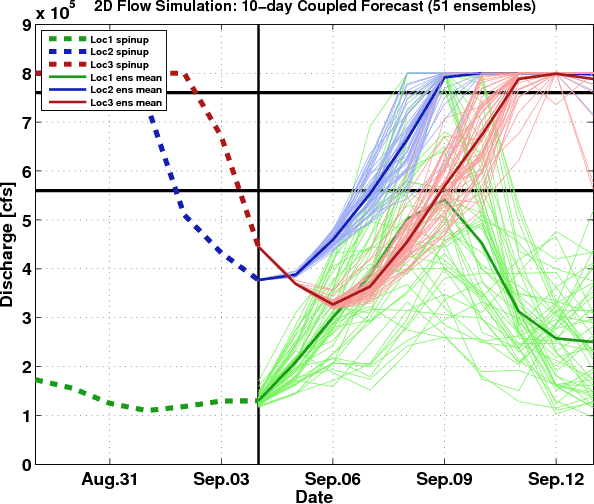 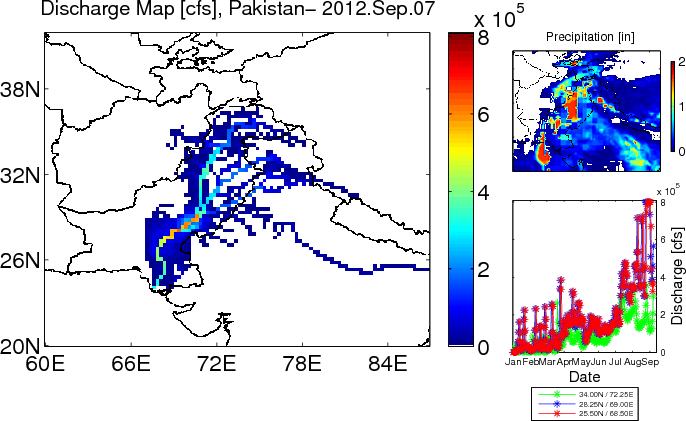 Inundation forecast September 11 2012
Forecast plumes at the three locations
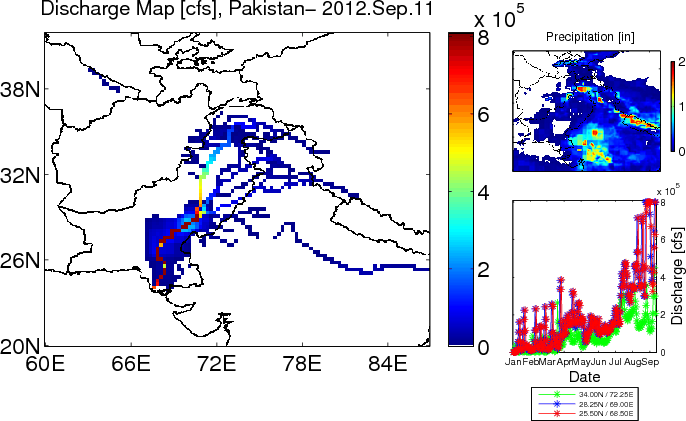 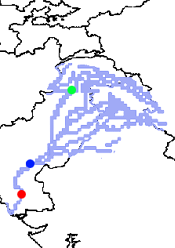 REAL-TIME PROBABILSITIC PAKISTAN FLOOD FORECASTS
SEPTEMBER 16 for SEPTEMBER 17-26
degree of confidence
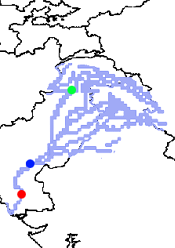 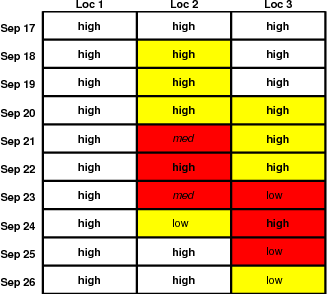 Flood level
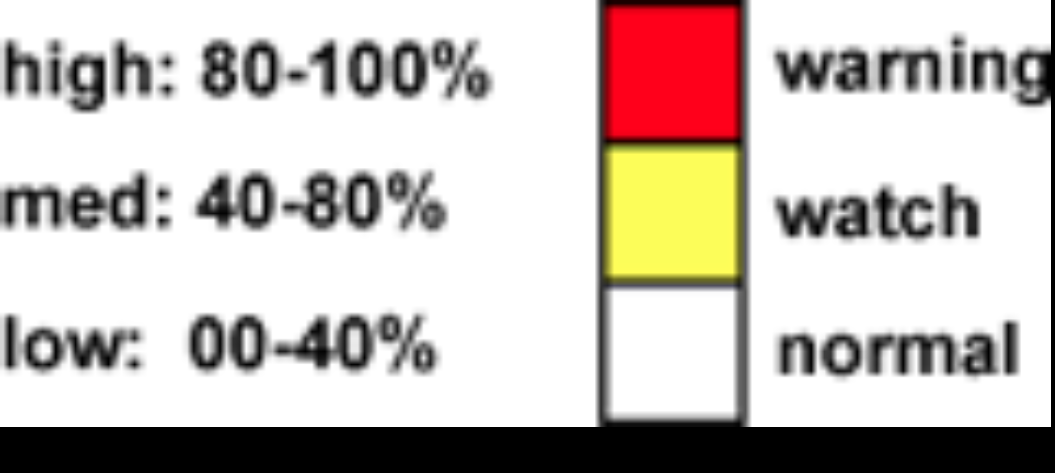 http://cfanb.eas.gatech.edu/HYDRO/hydro.php
Inundation forecast September 21 2012
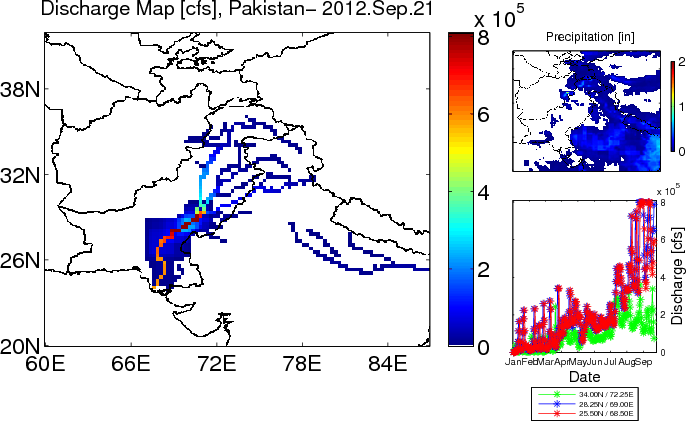 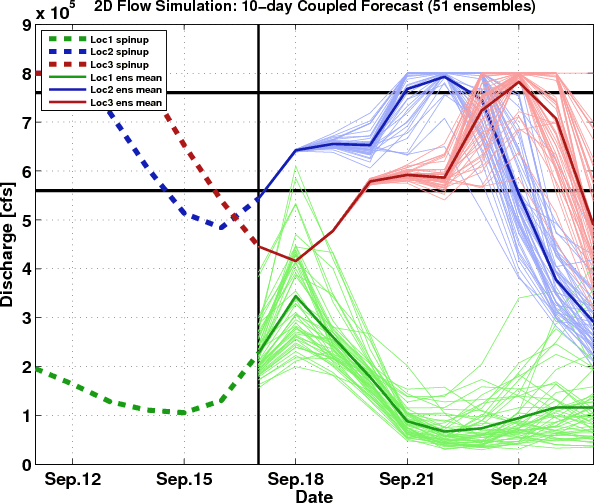 Inundation forecast September 24 2012
Forecast plumes at the three locations
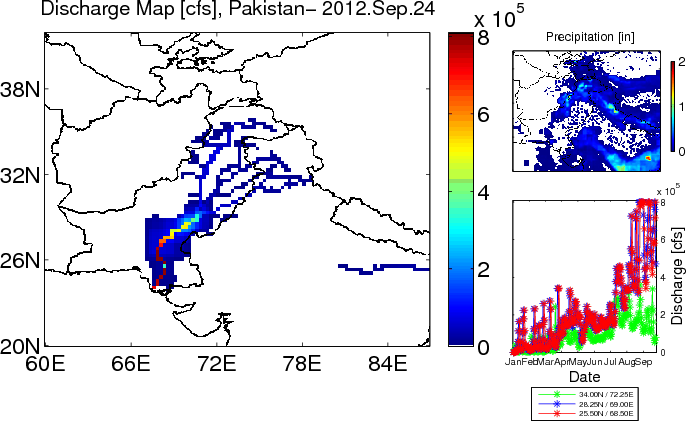 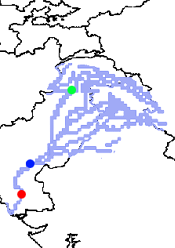 Pakistan Flood Project Summary
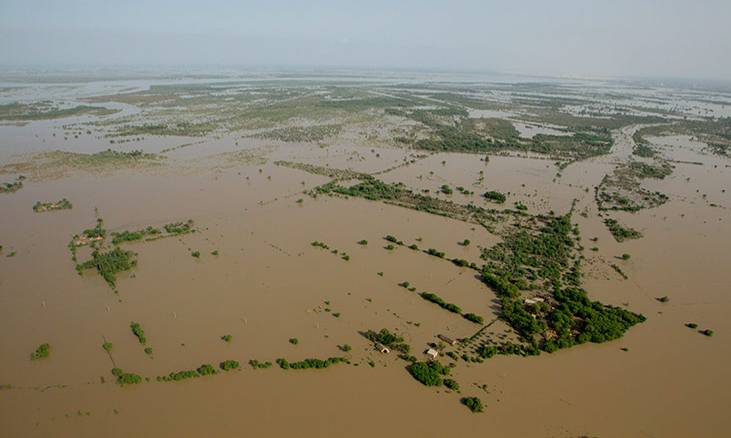 Forecasts were made without any Pakistan data except for historical calibration at one point
Attempting to enjoin Pakistani authorities to engage in joint flood forecasting project
To span the “valley of death” need to form Pakistan “Hazard Forecasting and Warning Centre” for all hazards. Create career path for young scientists and technicians.
Working with World Bank
http://cfanb.eas.gatech.edu/HYDRO/hydro.php).
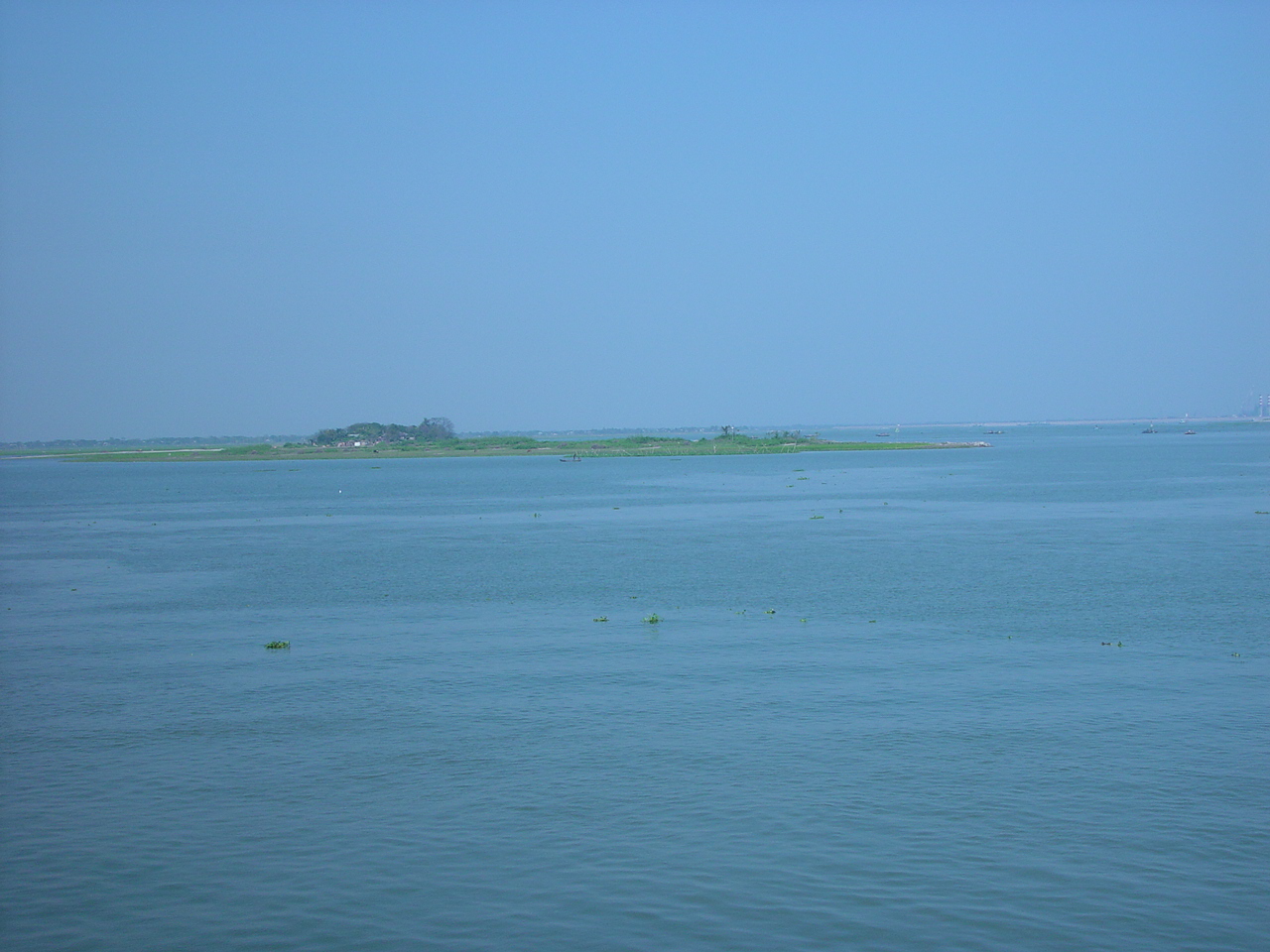 (III) Ganges, Brahmaputra and Yangtze river basins in a changing world and a growing population:Floods, the availability of fresh water, avoiding international crises and developing a basis for policyAddressing the longer term problems
Major rivers, fertile deltas
High population density.
Centers of poverty
Multiple environmental hazards (slow rise and flash floods, tropical cyclones, storm surge)
The Third Pole:
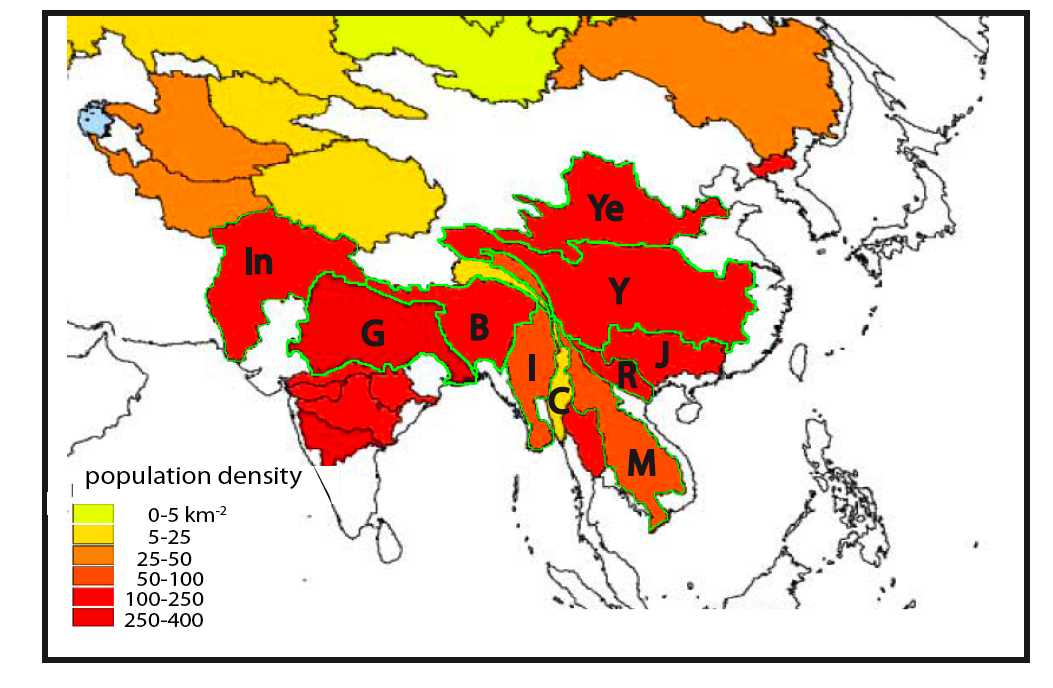 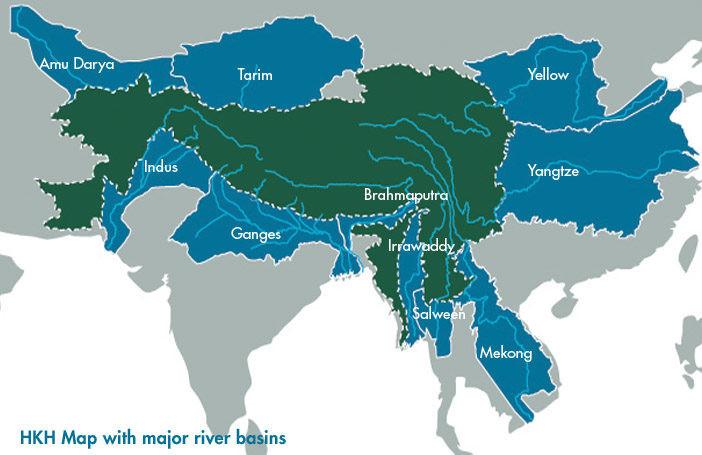 R:   Red
J:    Jiang
Y:   Yangtze
Ye: Yellow
In:  Indus
G:  Ganges
B:   Brahmaputra
I:    Irrawaddy
M:  Mekong
The countries surrounding the Tibetan Plateau, together with much of Africa, are the most societally and environmentally vulnerable regions on the planet
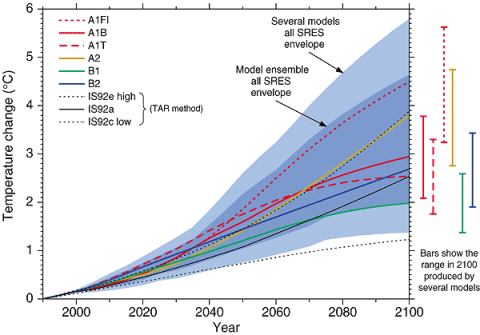 THE 21ST CENTURY

Different ranges of temperature increase depending on scenario

Changes in precipitation (wetter South and East Asia)

Growing population (double by 2100)
Global warming scenarios (pdfs)
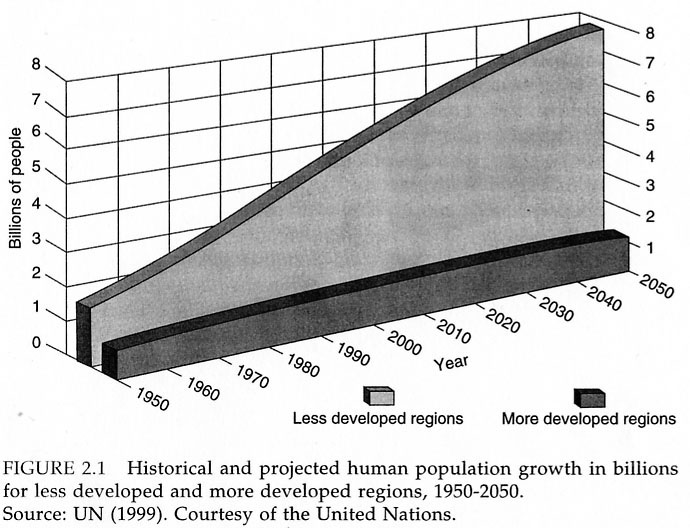 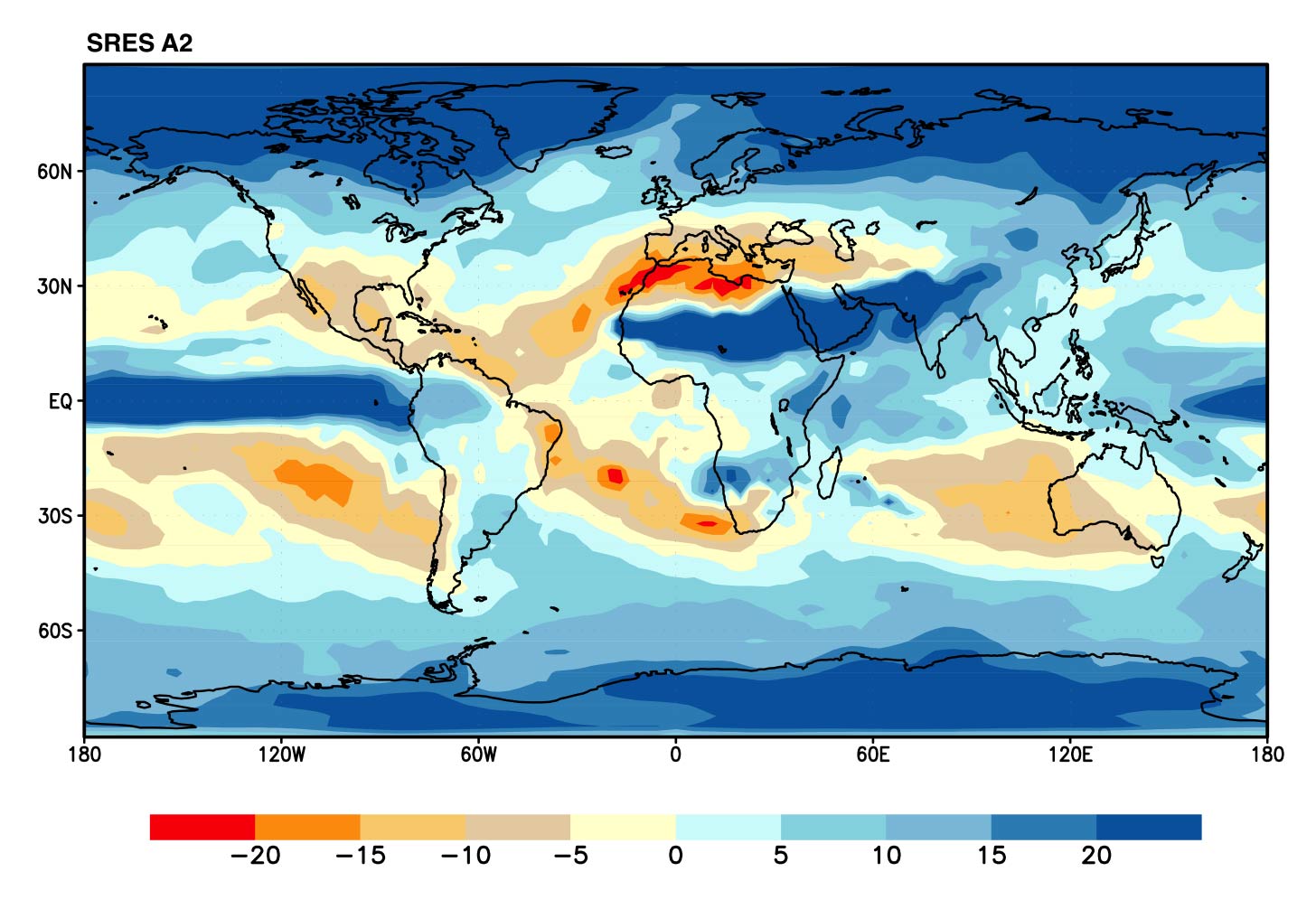 Population growth
Changes in precipitation (2100: ensemble mean)
The Conundrum of Responsibility (????)
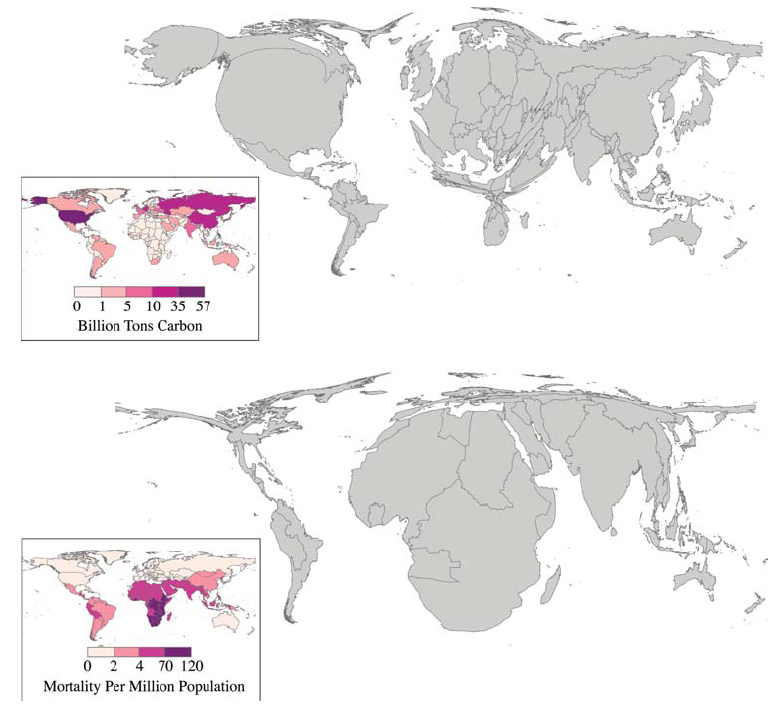 Carbon production
Mortality
Is it possible to quantify flood and risk & fresh water availability in major river basins in the 21st Century?
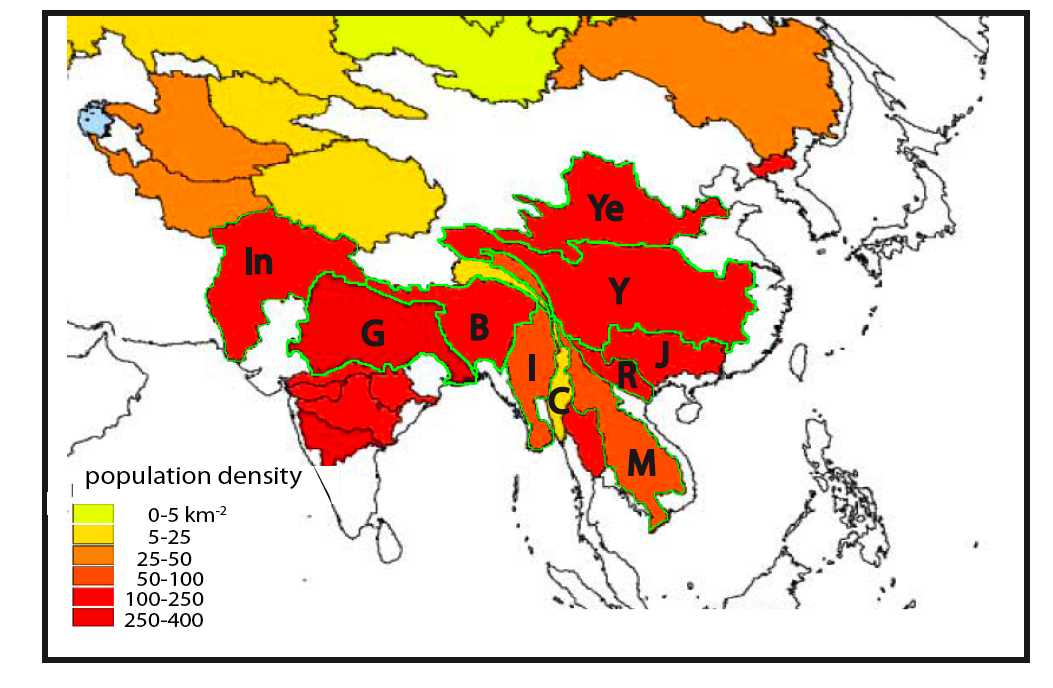 Use IPPC AR4 coupled climate models of 20th and 21st centuries
Use hydrological model described earlier
Eliminate models that do not have realistic monsoon annual cycle
Use ensembles of these models to determine probabilities of flood of various durations
Determine probability of fresh water availability
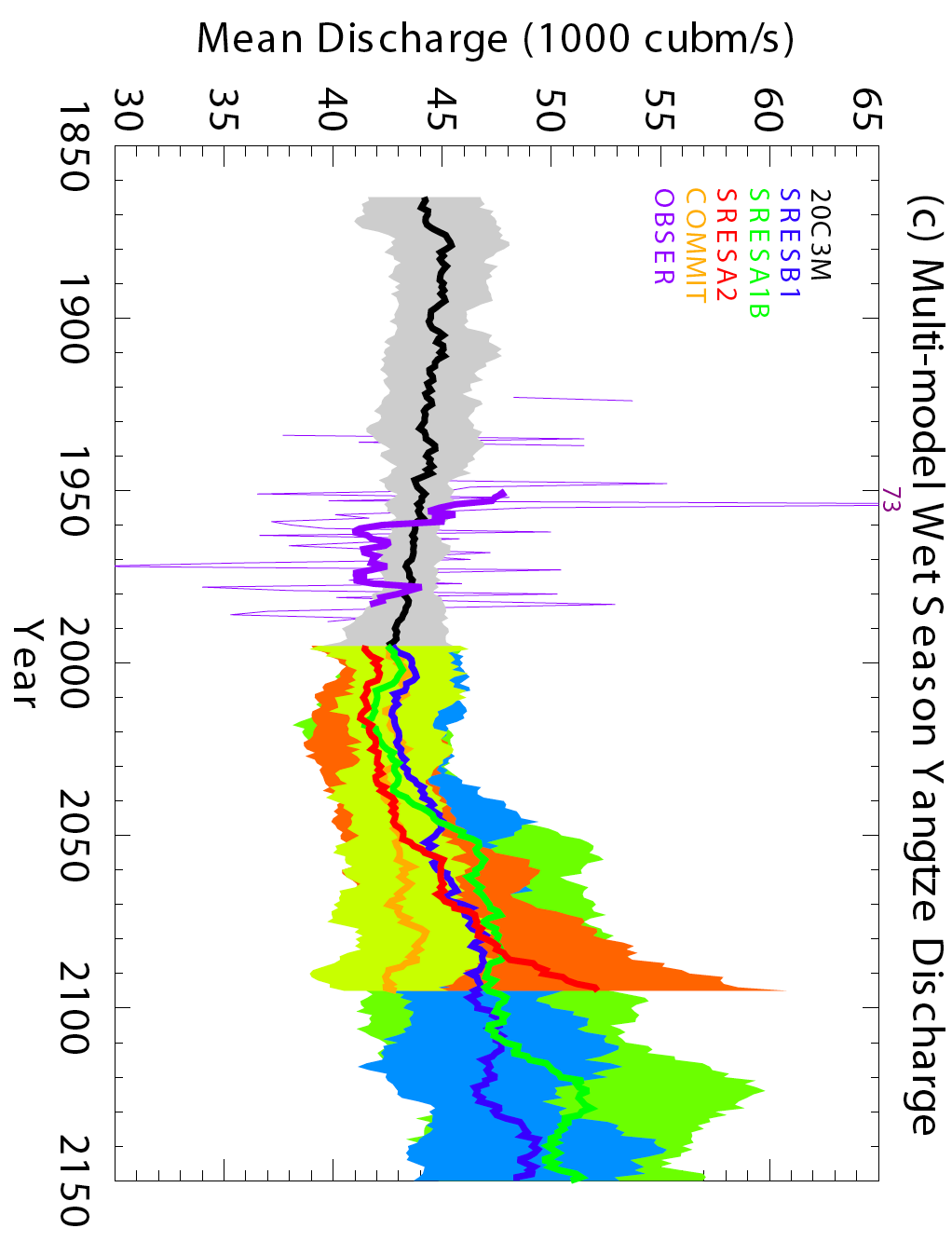 20th and 21st modelled discharge
In all scenarios (except the constant CO2 commit) there is a high probability of river discharge increase and increased variability
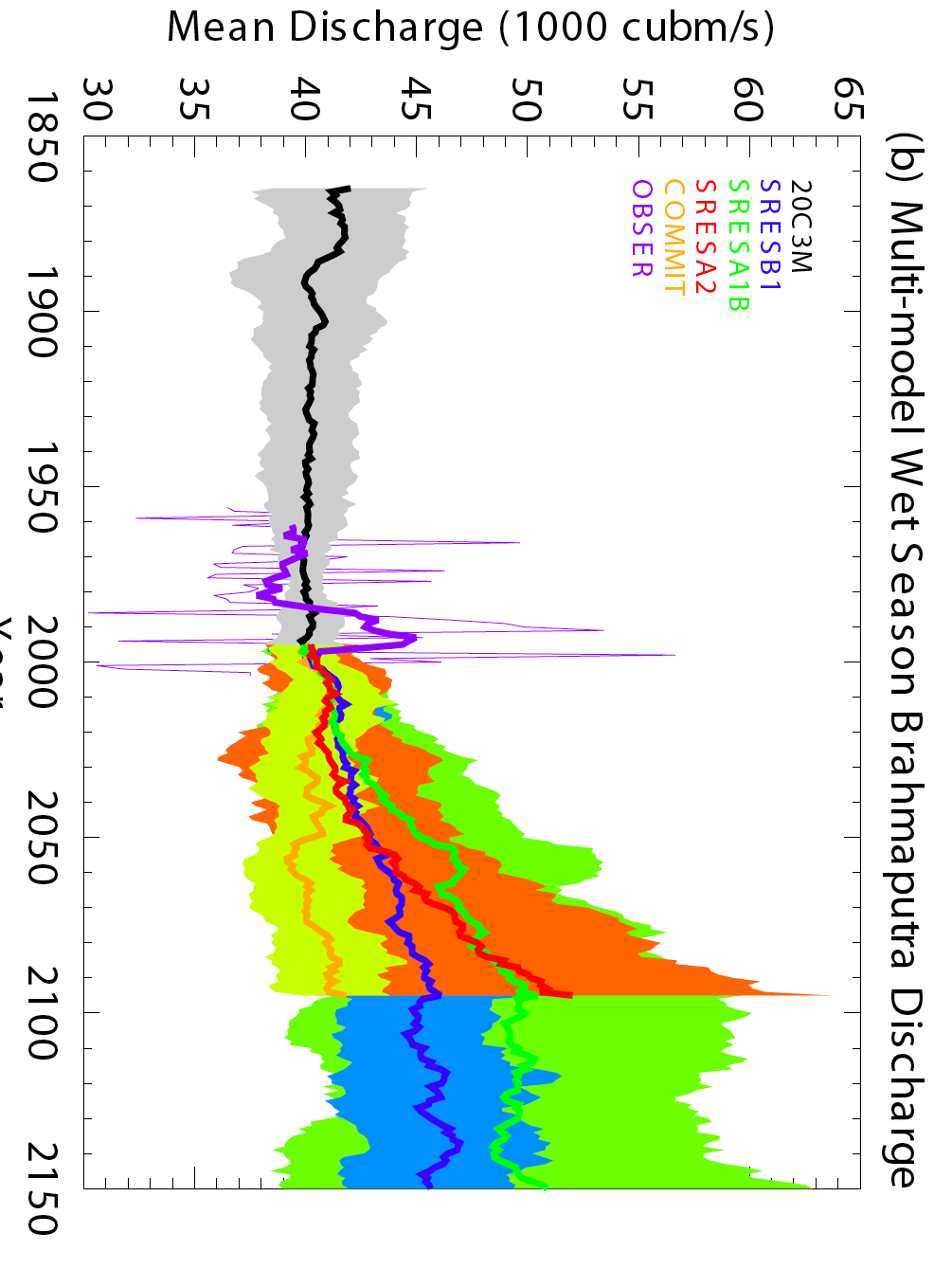 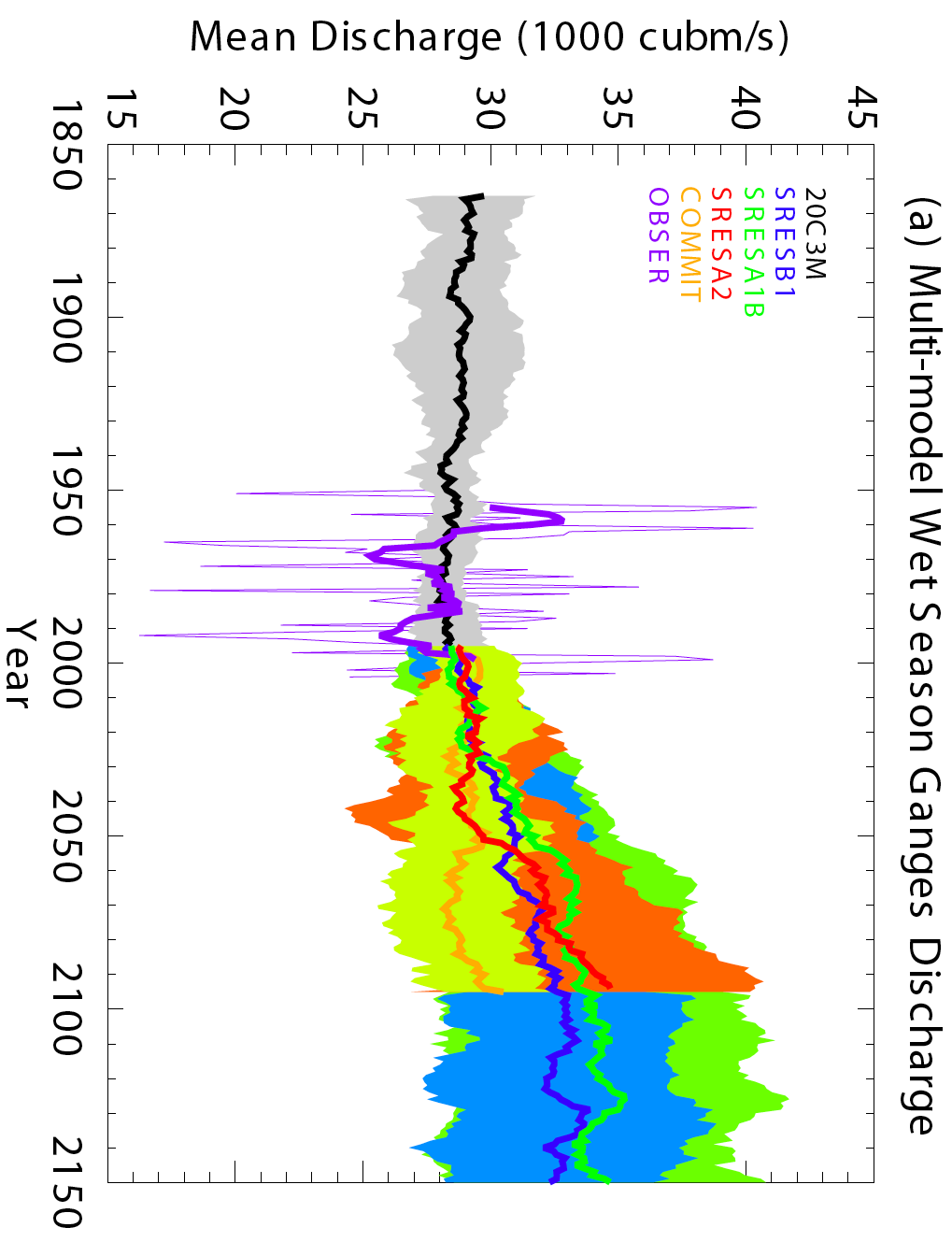 PROBABILITY OF INCREASES OF 5 AND 10-DAY FLOODING 
IN THE GANGES AND THE BRAHMAPUTRA
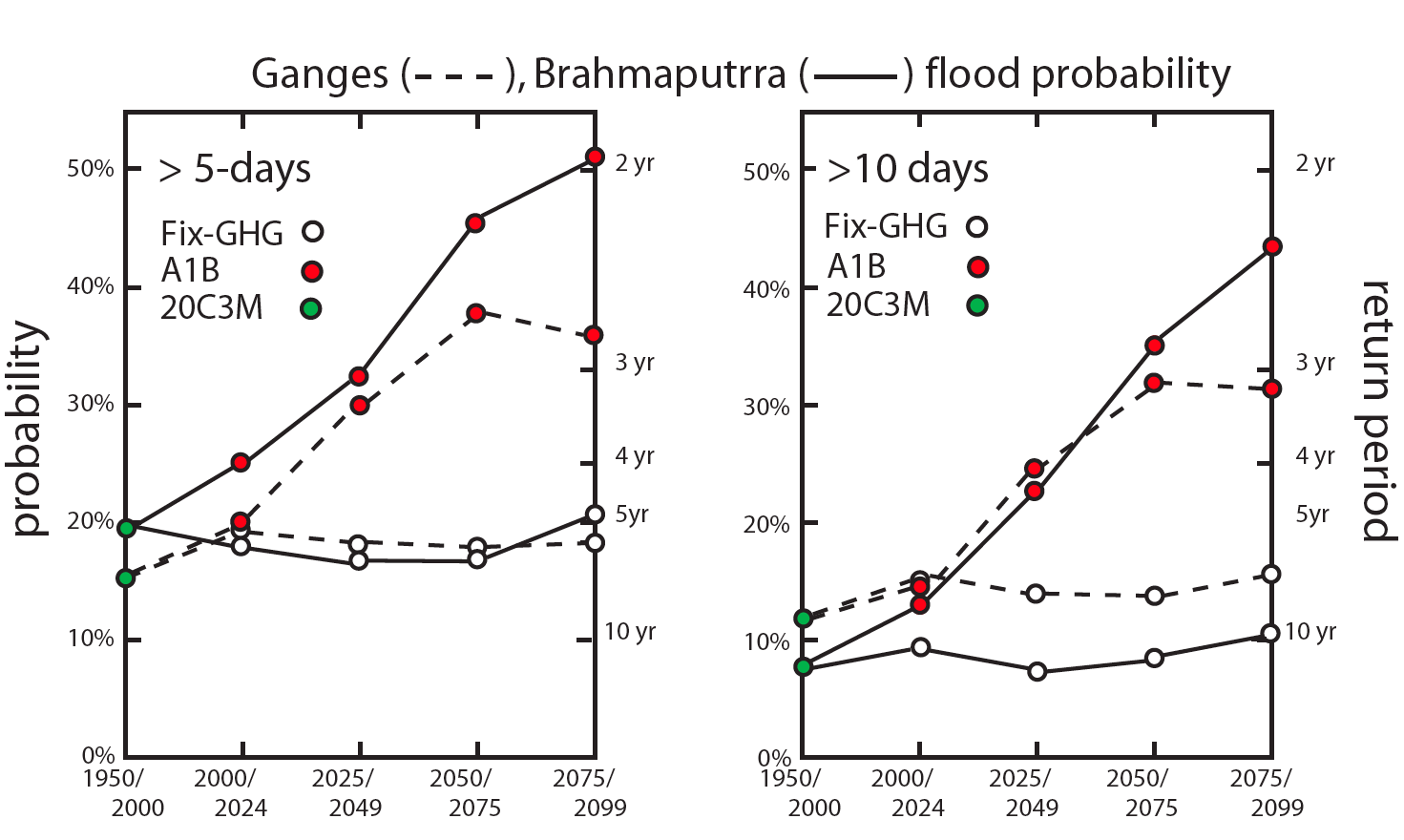 Probability of major flooding increases by factors of 2-3.
Return period of floods decreases by at least factor of 2.
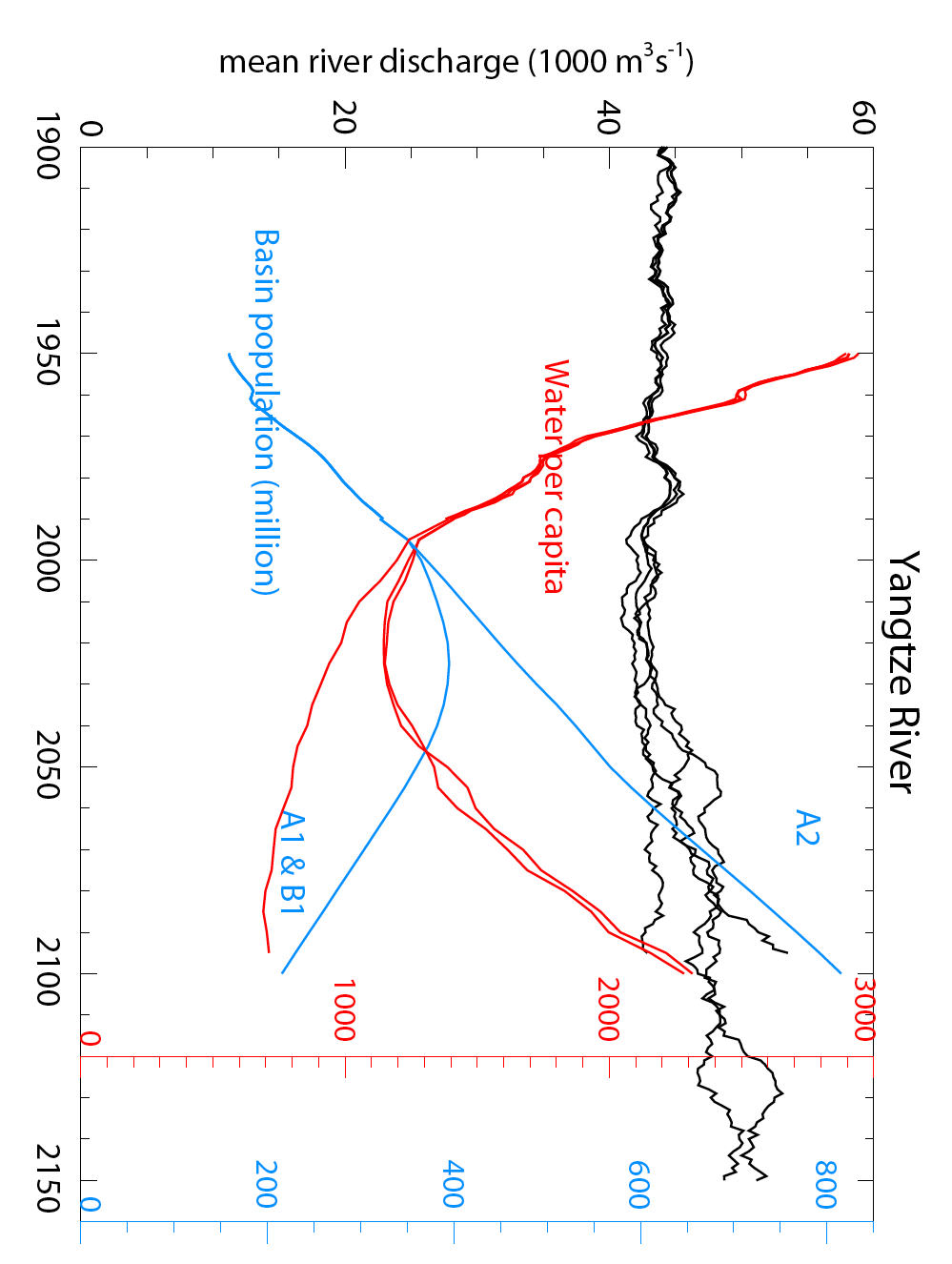 Despite probability of increase in flooding, fresh water availability in all three basins equilibrates or slightly increases due to overall greater discharge.
Yangtze
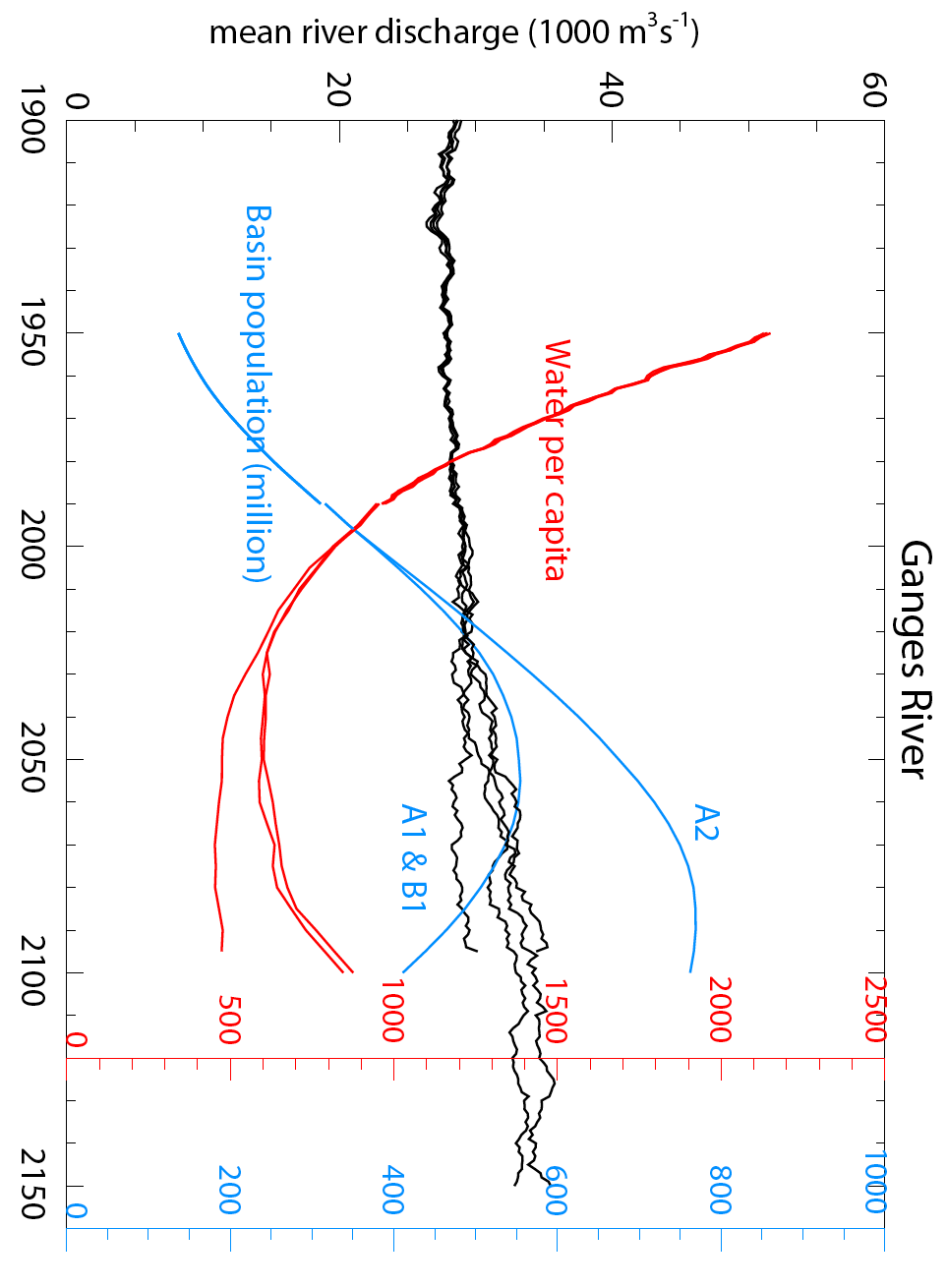 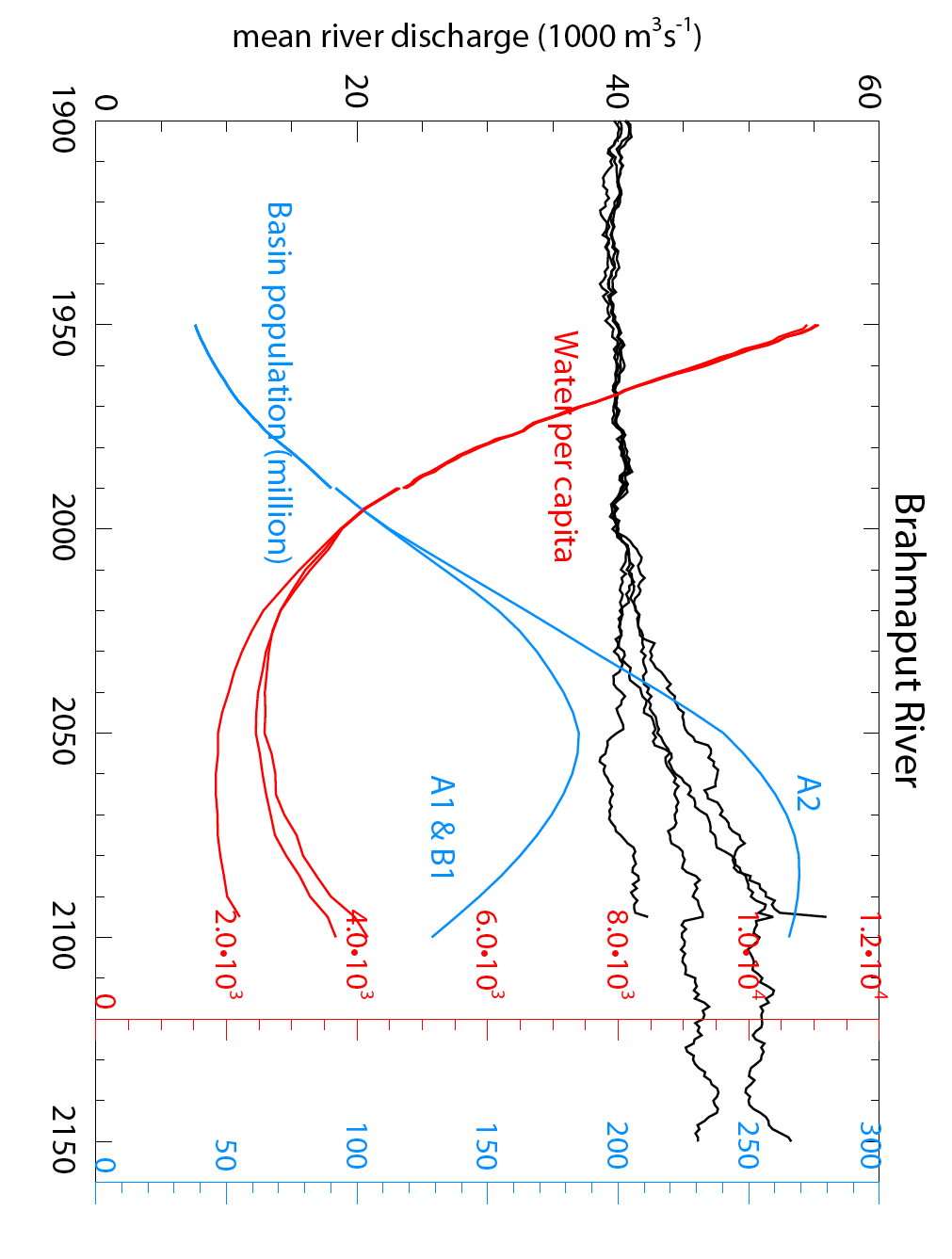 Ganges
Brahmaputra
Troubles at the Third Pole
Large water management projects have created social, ecological, and economic problems, the repercussions of  which cannot be immediately gauged.  
China has initiated massive infrastructural projects in Tibet, where many major Asian rivers originate. 
Industrialization upstream in China has led to soil erosion, deforestation, and landslides, whose impacts are felt in the lower riparian states of Bangladesh and India. 
That these countries are part of a common ecosystem was made tragically clear by the flash floods that ravaged northeast India in 2000 caused by a landslide in Tibet.
Sane future progress can only be made through international cooperation based on assessments of probabilities of environmental and population changes
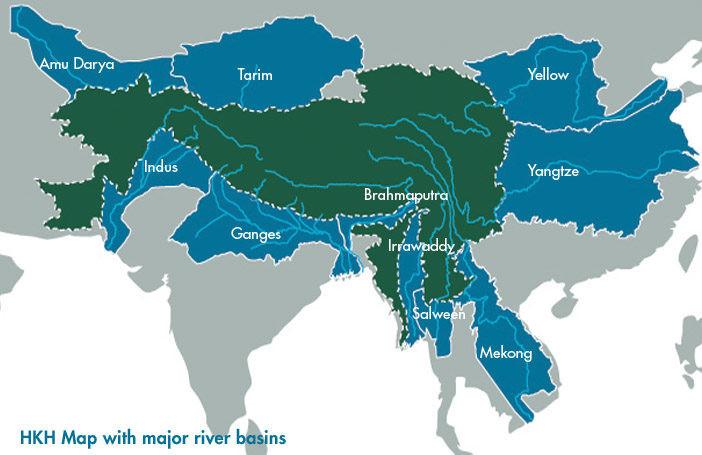 and then…..
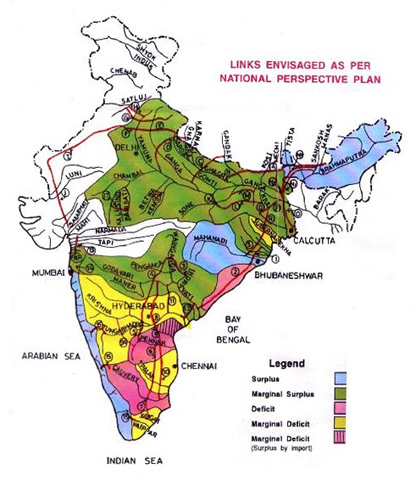 India plans the diversion of the Ganges and Brahmaputra (and other rivers) to allow irrigation of “rain-fed” regions of the country.
China plans the diversion of the Brahmaputra near its source to allow irrigation of the Gobi Desert in the north.
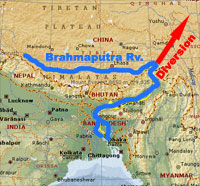 In the face of these plans, Bangladesh faces both severe water shortages in summer and winter
Planning must be international and it must use best possible climate information  to determine risk of extreme outcomes.
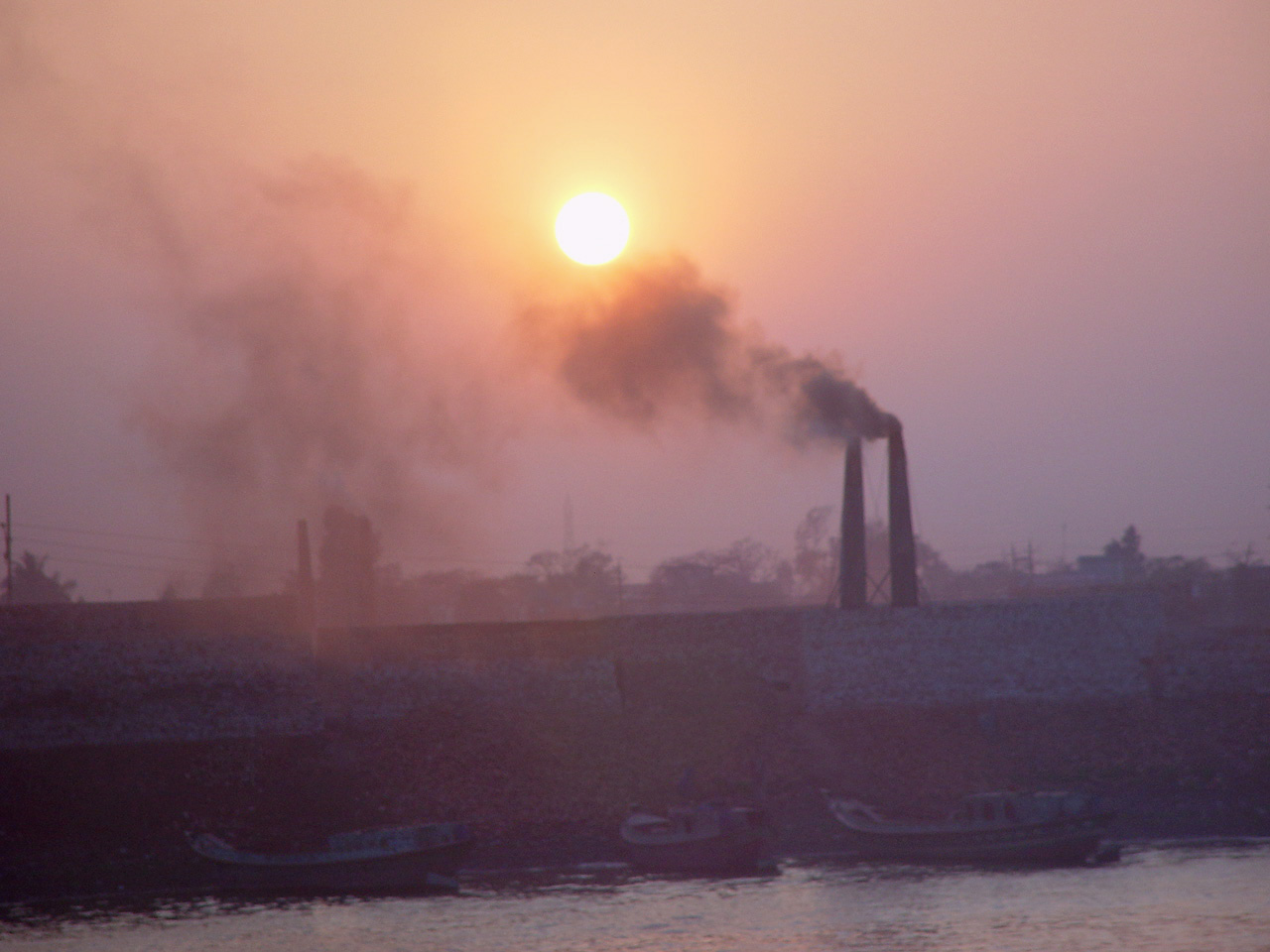 Why bother…..?
Self- and national-interest: Poverty breeds discontent and the “born-to-suffer” attitude is not sustainable. Avoidance of mega problems down the road.
Promotes good-will, self-reliance and fiscal and technical  independence. Transfers technology and builds capacity
It’s the correct thing to do (I think). Why should someone suffer if you have a way to alleviate that suffering?
It is not easy!
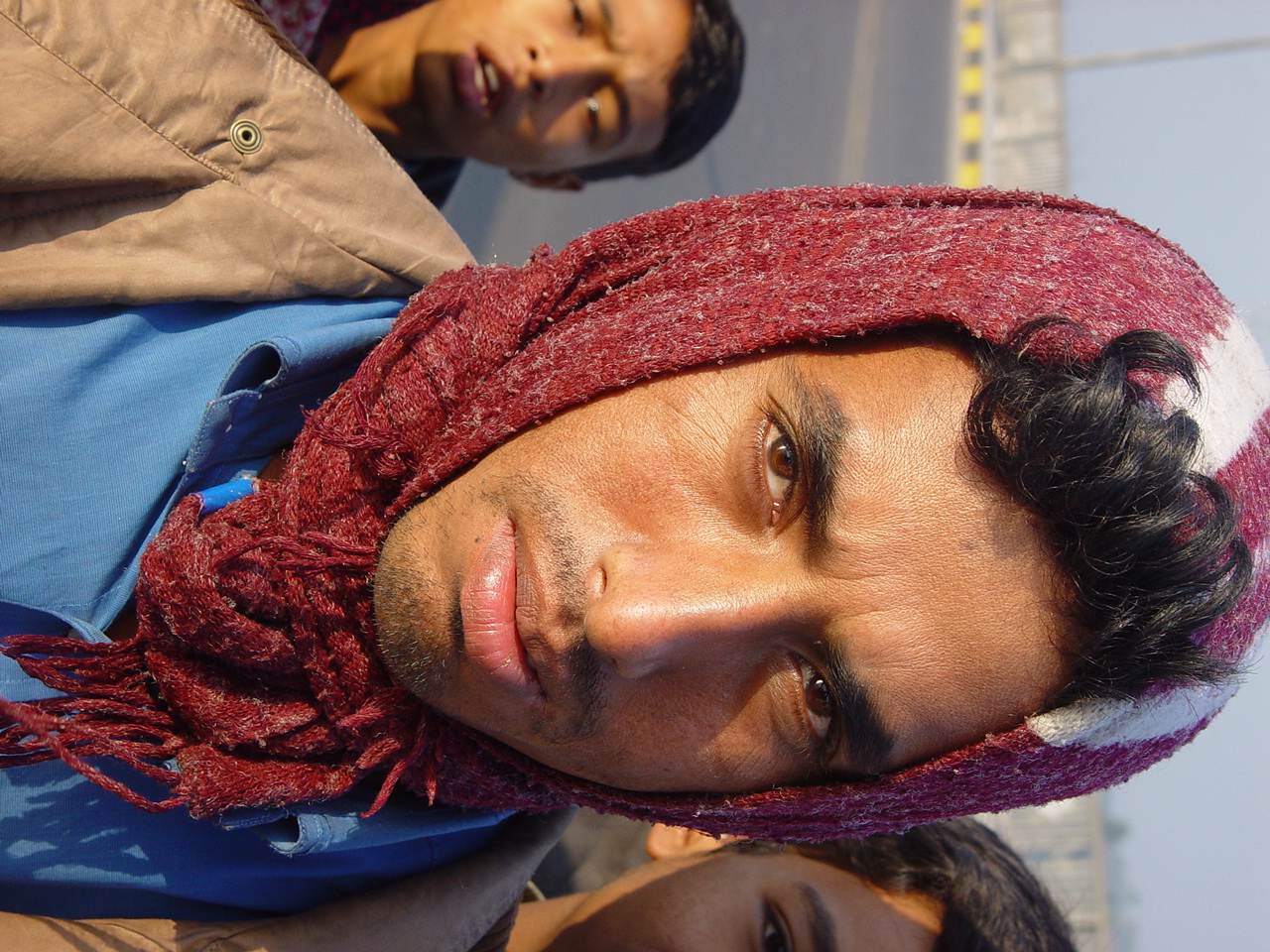 Acknowledgements: 
Much of this work is a collaborative and a lot of it involved multiple visits to South Asia and Bangladesh. 
I acknowledge especially: Judy Curry, Hai-Ru Chang, Bob Grossman, Tom Hopson, Jun Jian, Hye-Mi Kim, Violeta Toma, Kris Shrestha, Jeremy Hess and  friends in South Asia especially Sri Subbiah, Tom Brennan (USAID) and Tim Palmer at ECMWF.
Some of what will be discussed today can be found in a number of papers available at my website http://www.eas.gatech.edu/people/Peter_J_Webster#: 
Webster et al: 2010 “Extended-range probabilistic forecasts of Ganges and Brahmaputra floods in Bangladesh” Bull. Amer. Met Soc.
Webster and Jian: 2011: “Probability, prediction and decisions: A pathway towards the alleviation of poverty in the developing world” (Phil Trans Royal Society, November 2011)
Webster P. J., V. E. Toma and H. M. Kim 2011: Were the 2010 Pakistan Floods predictable? Geophys. Res. Lettrs.,38, L04806, doi: 10.1029/2010GL046346
Webster, P.J., K. Streetha, V. Toma and H-M Kim, 2012: Forecasting the 2012 Pakistan floods: A template for the developing world. Submitted to Nature
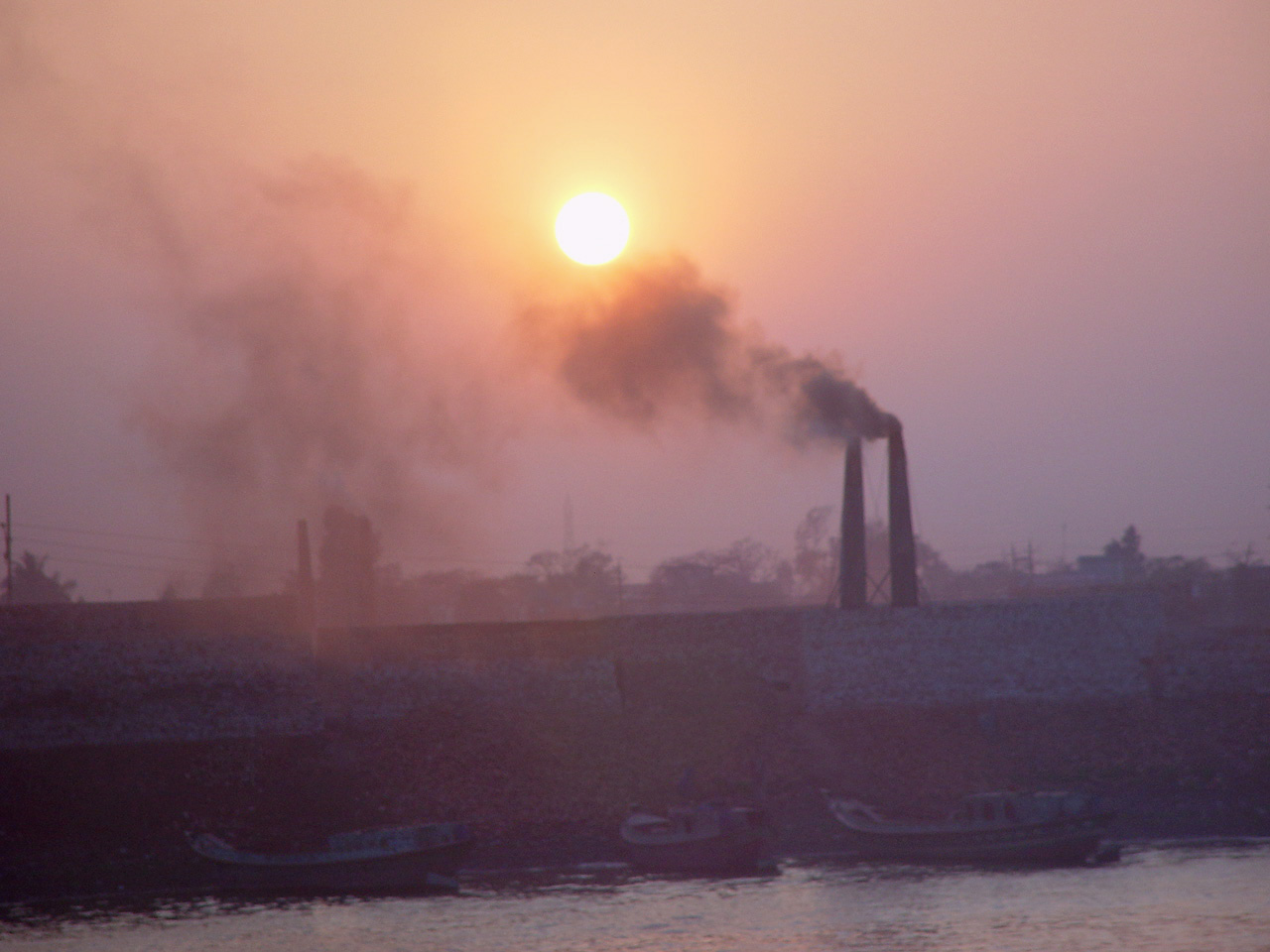